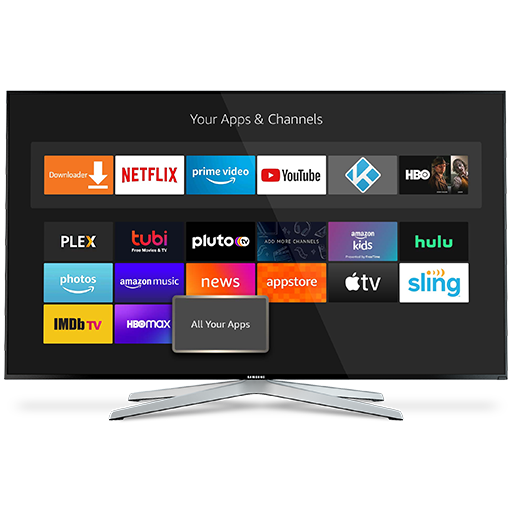 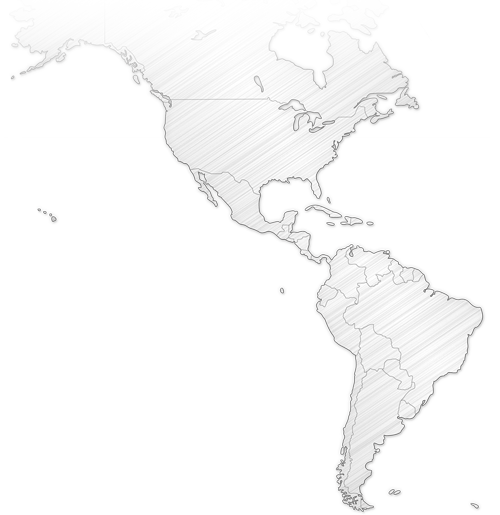 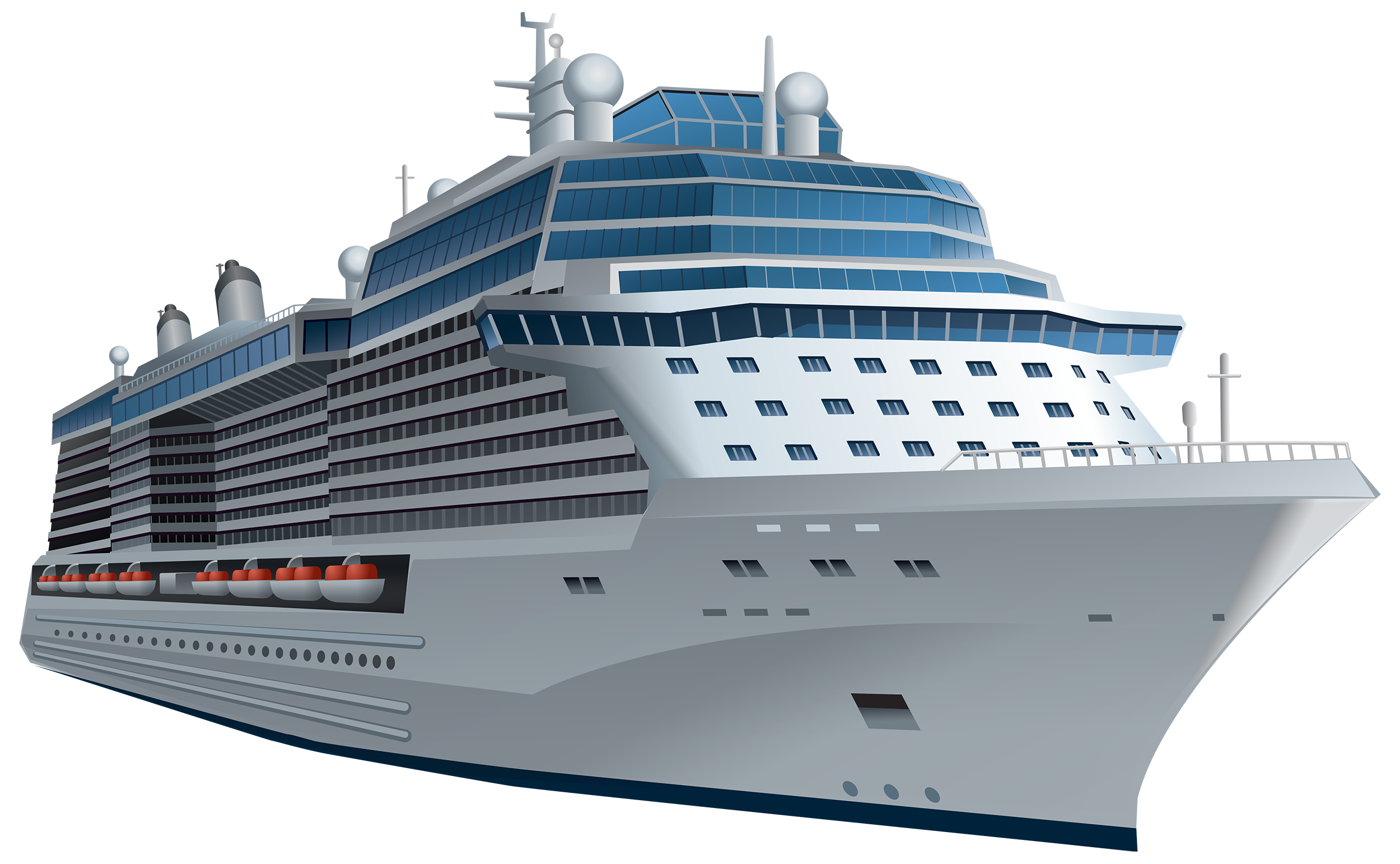 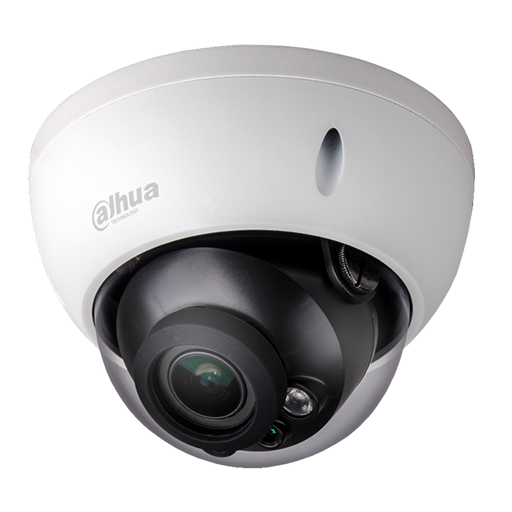 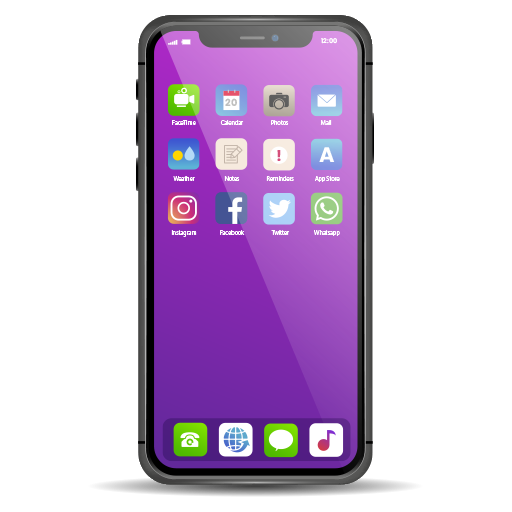 BIENVENIDOS
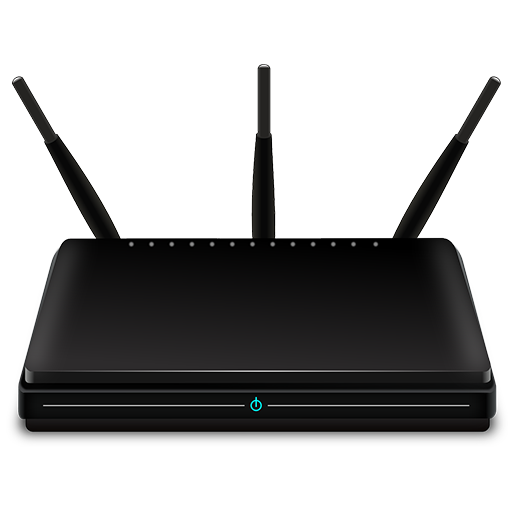 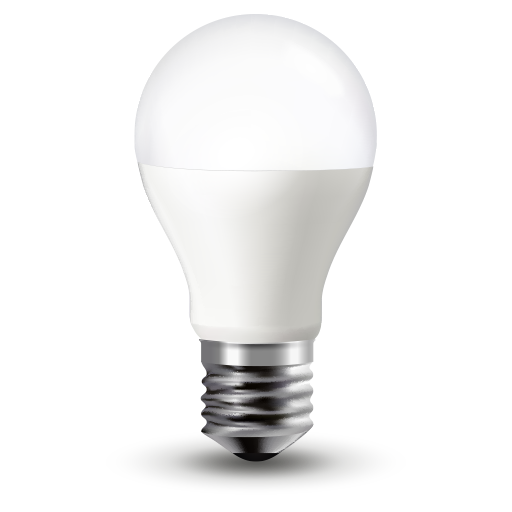 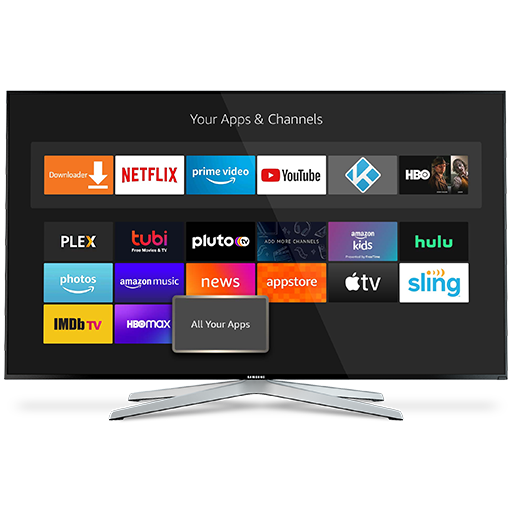 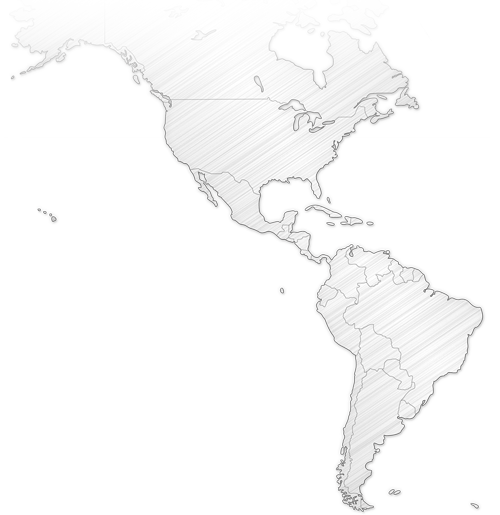 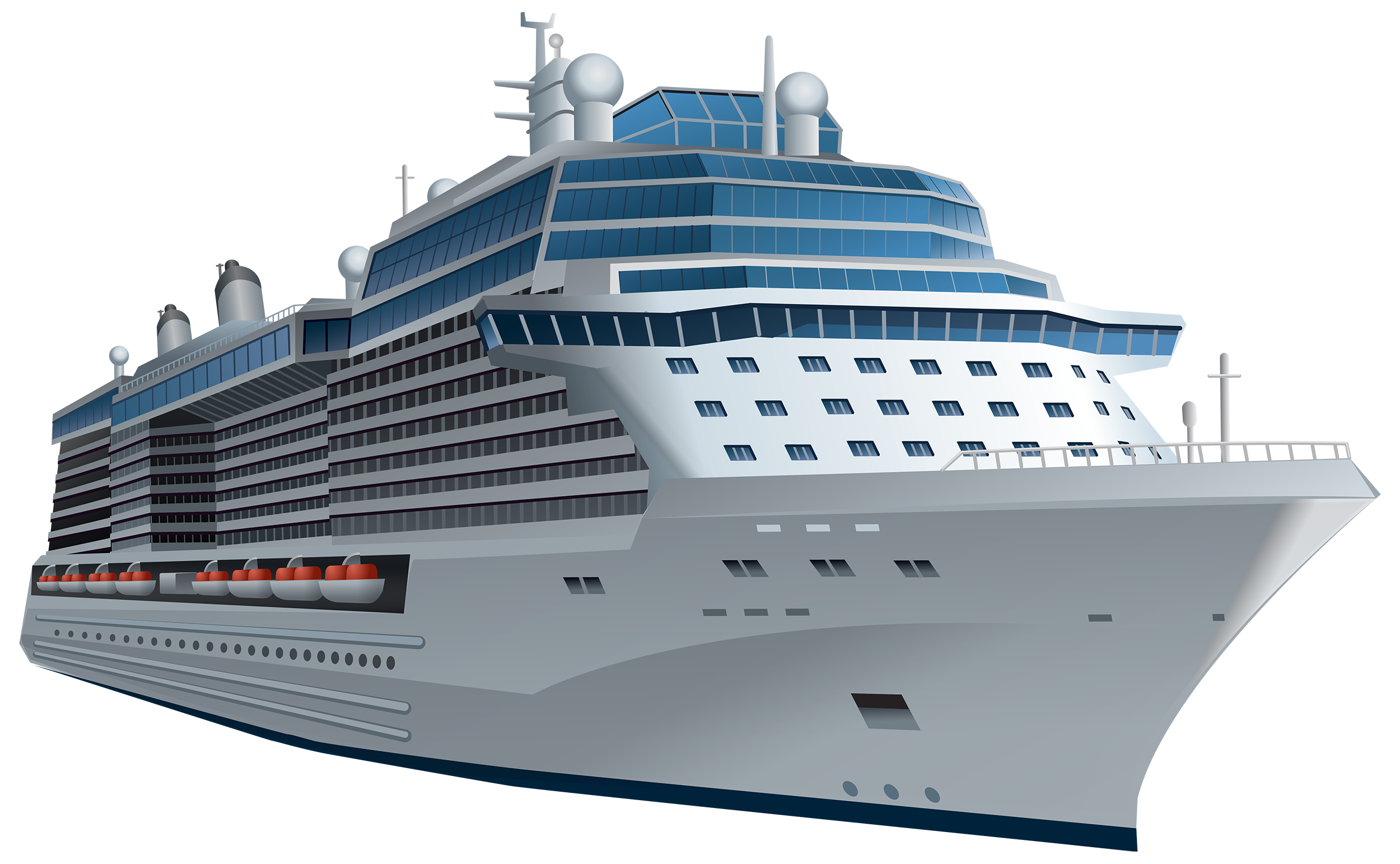 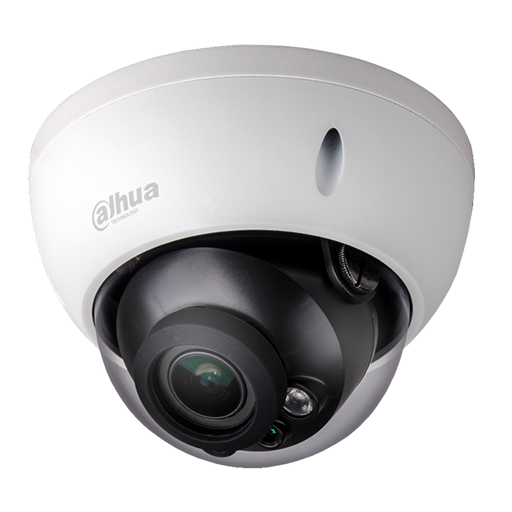 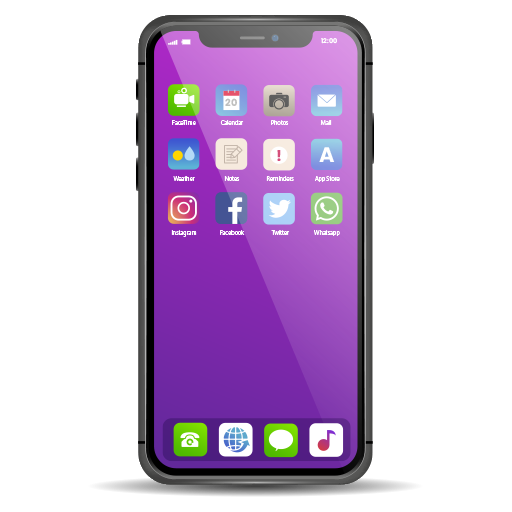 Imagina tu propio 
negocio en línea, 
CON ALCANCE EN MÚLTIPLES PAÍSES 
generando ingresos de INDUSTRIAS Y SERVICIOS que todo mundo paga y necesita…
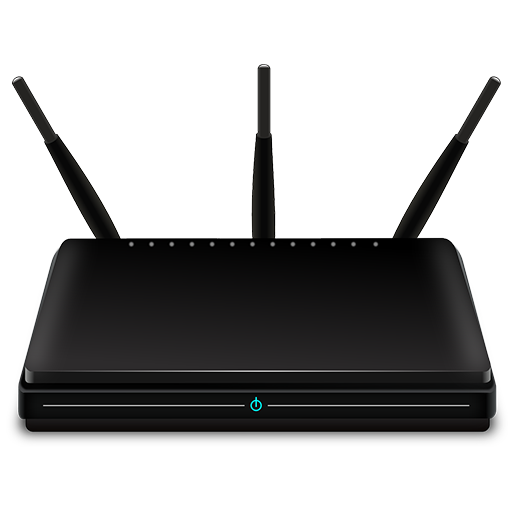 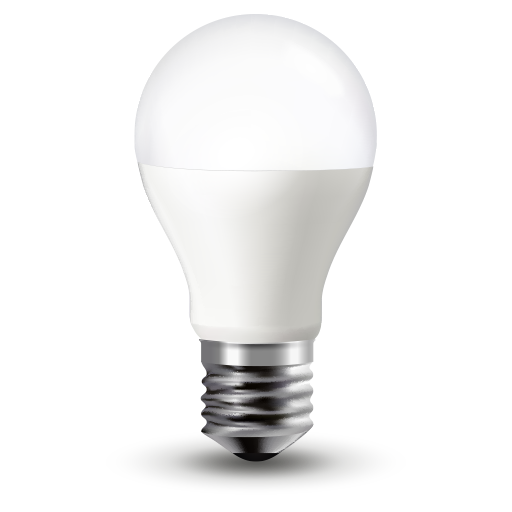 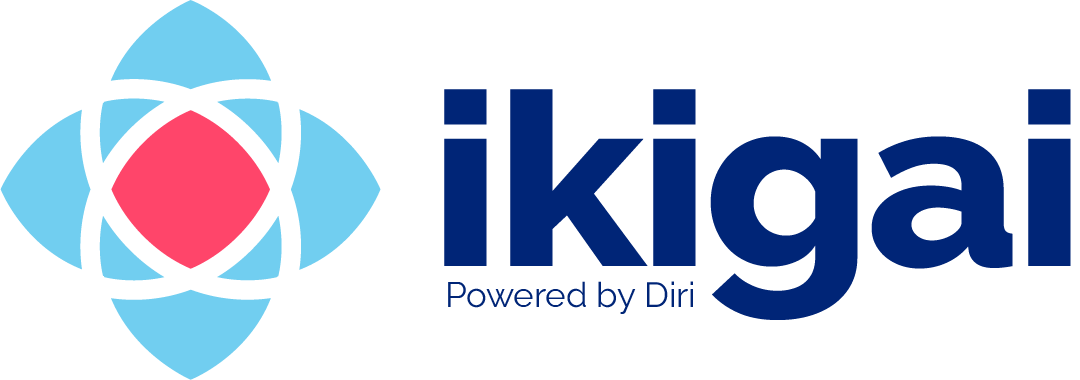 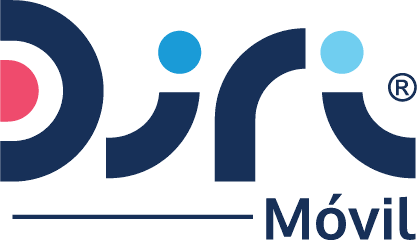 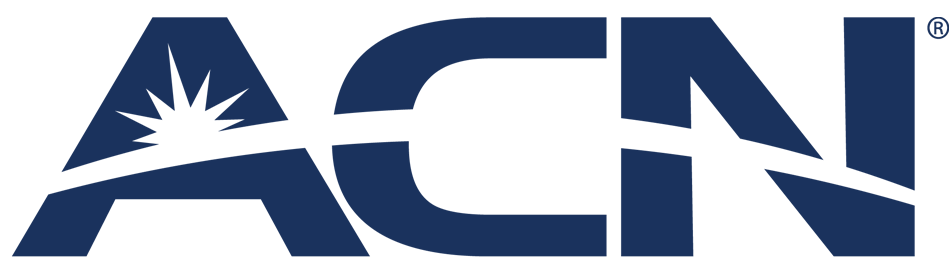 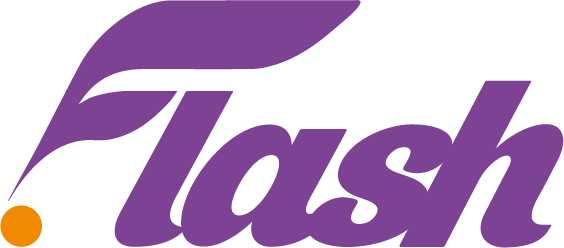 Un proyecto de
EL PROYECTO DE EXPANSIÓN MÁS GRANDE
EN LATINOAMÉRICA
ACTUALMENTE EN LATINOAMERICA
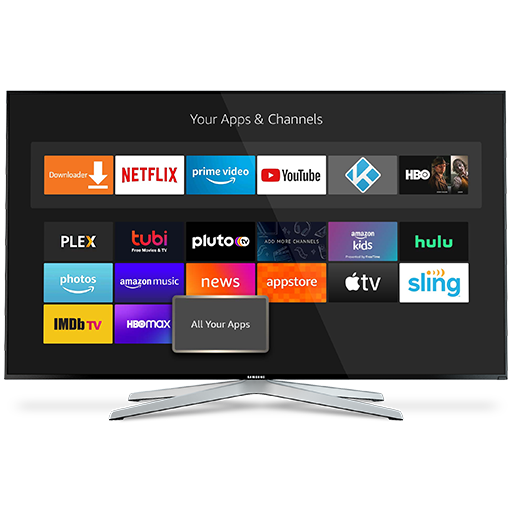 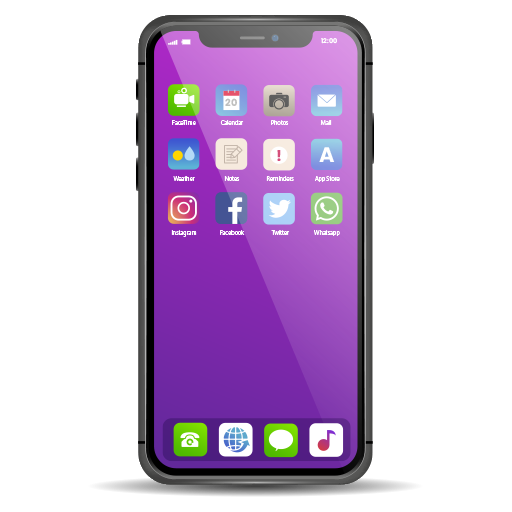 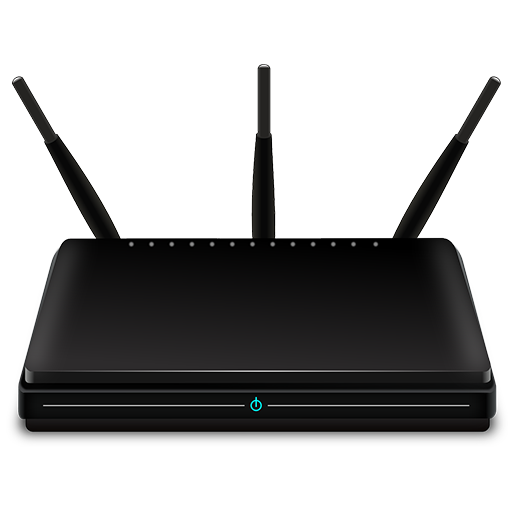 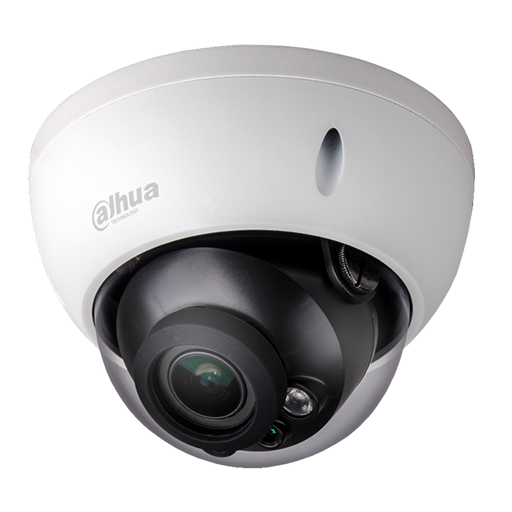 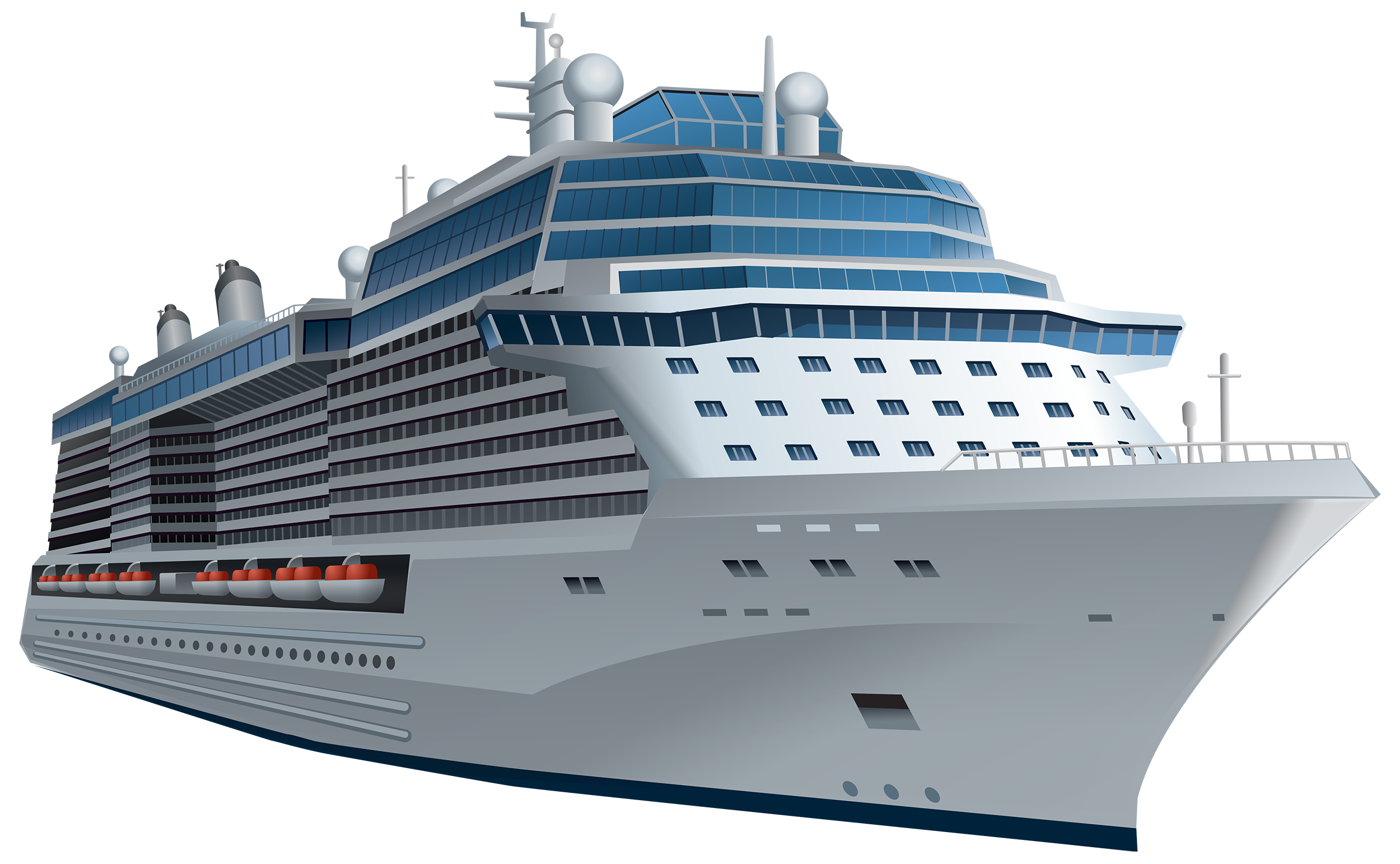 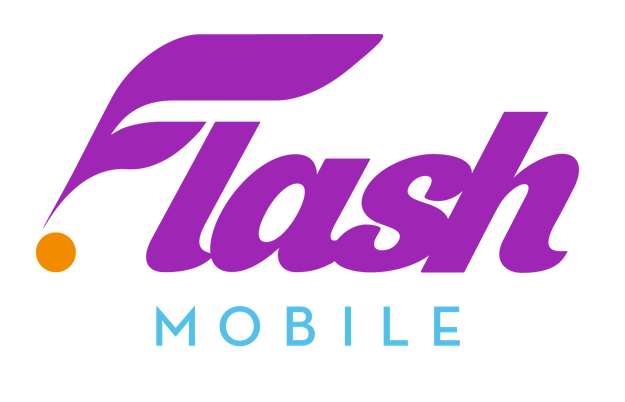 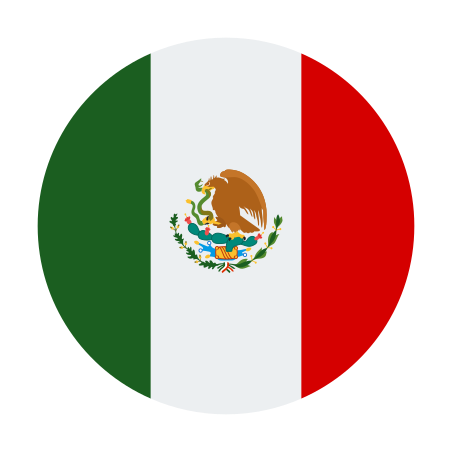 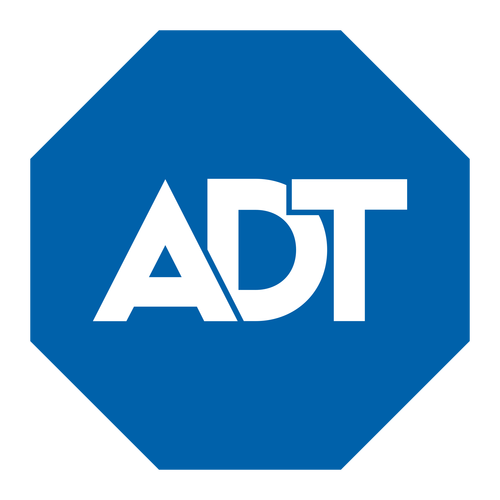 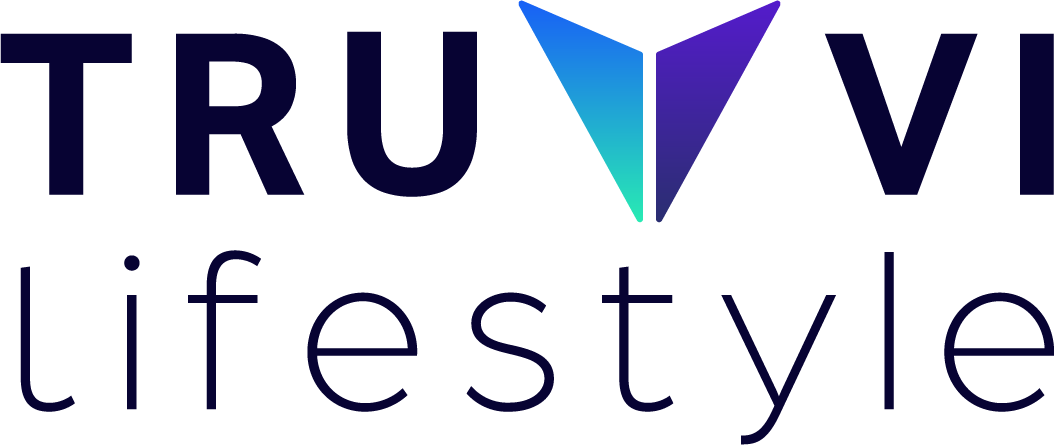 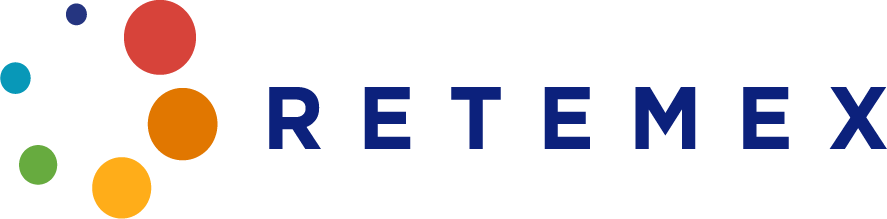 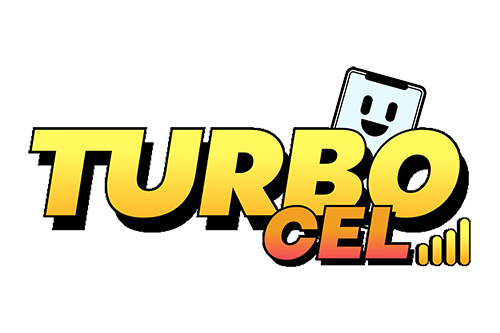 PRÓXIMAMENTE
Más servicios
Más tecnología
Más países
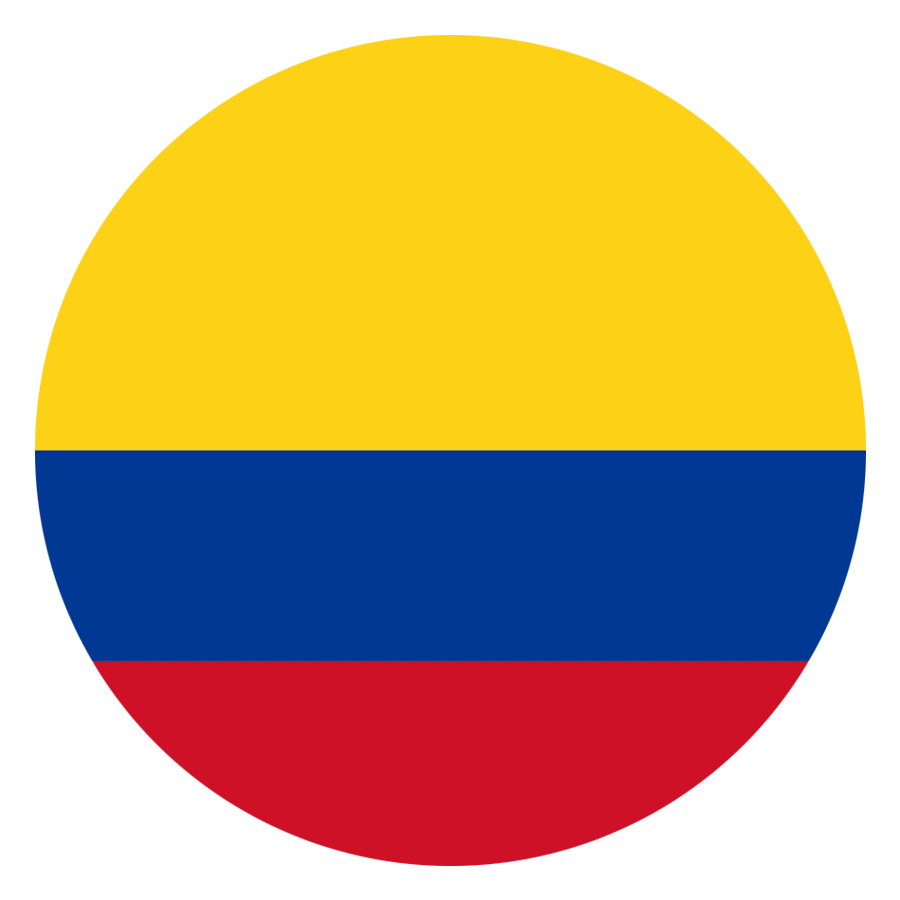 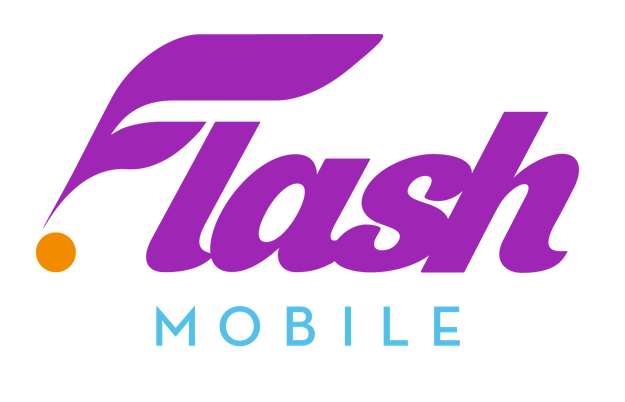 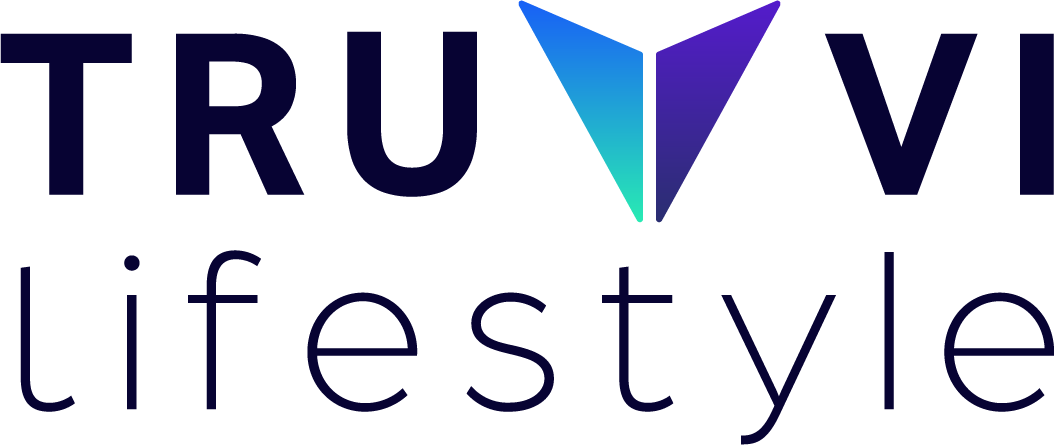 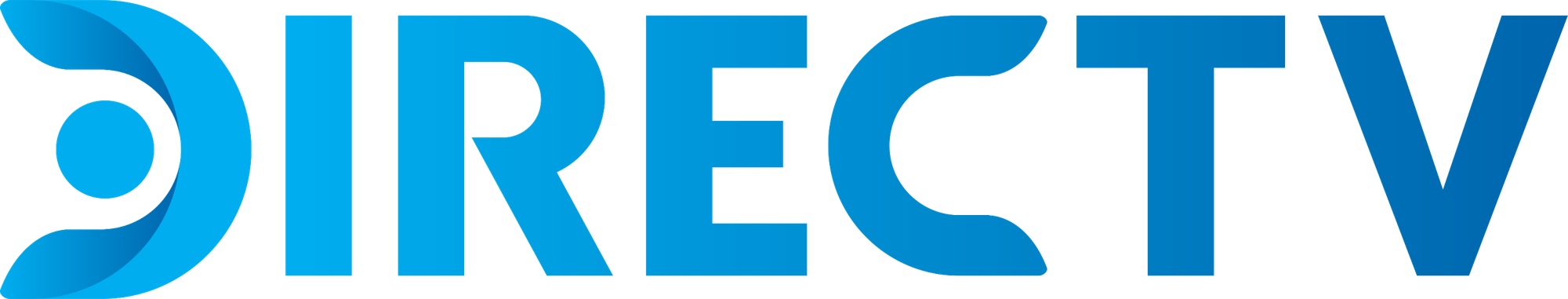 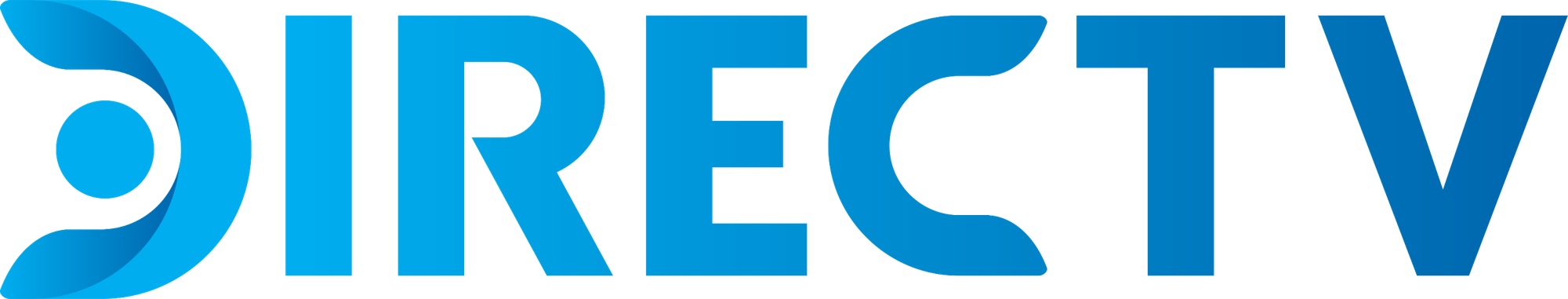 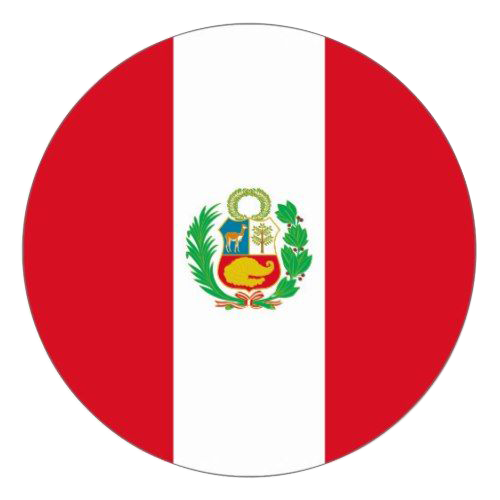 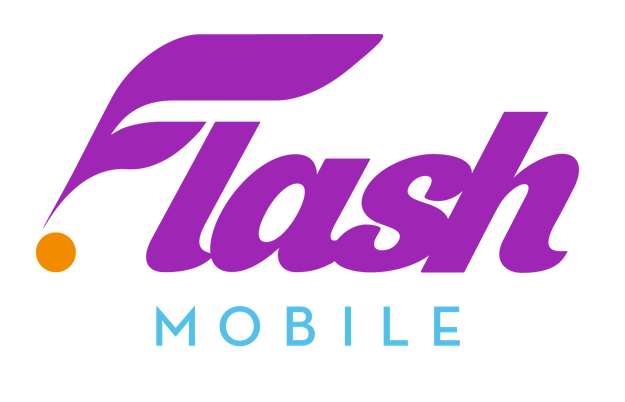 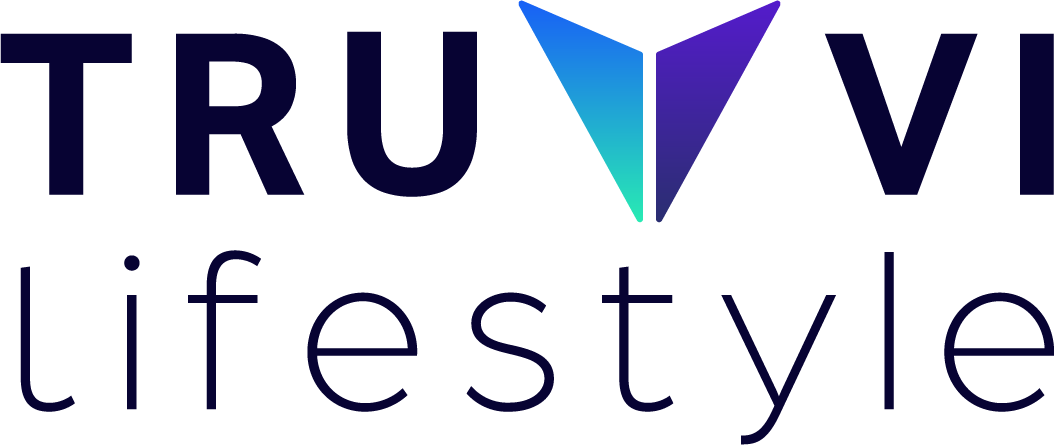 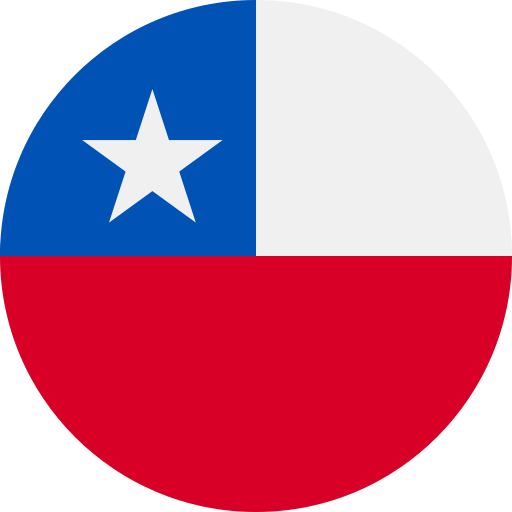 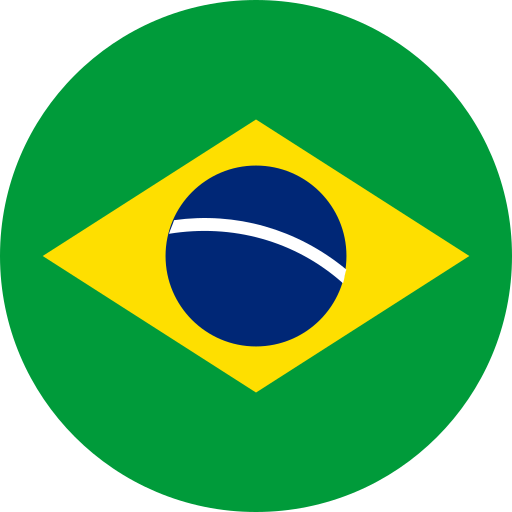 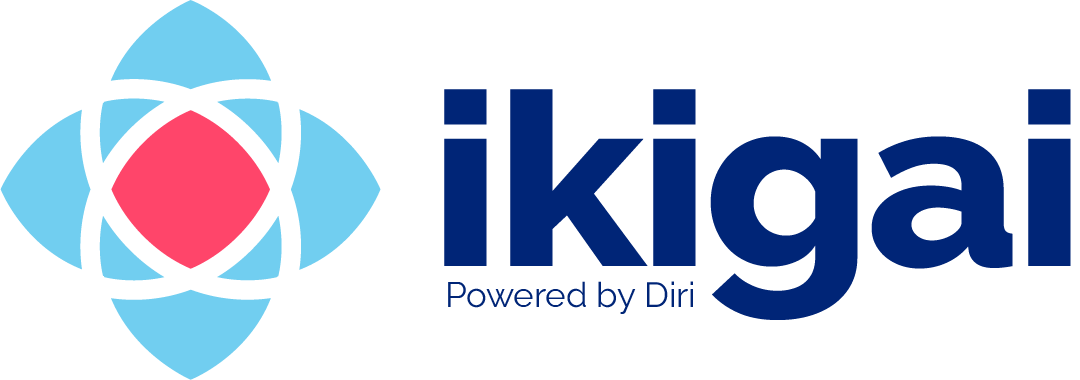 MODELO DE NEGOCIO
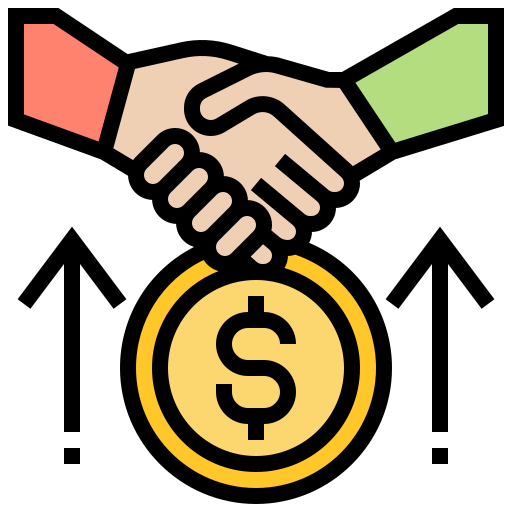 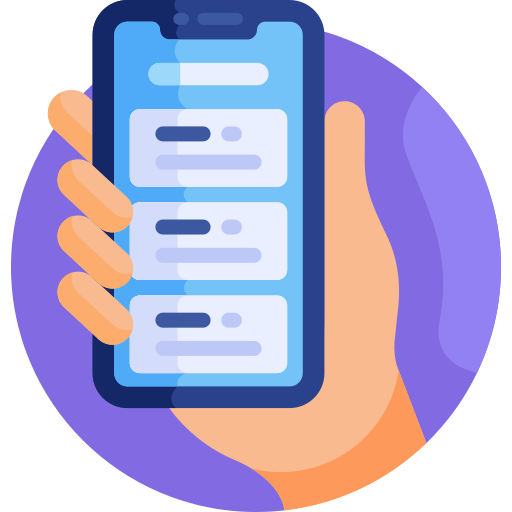 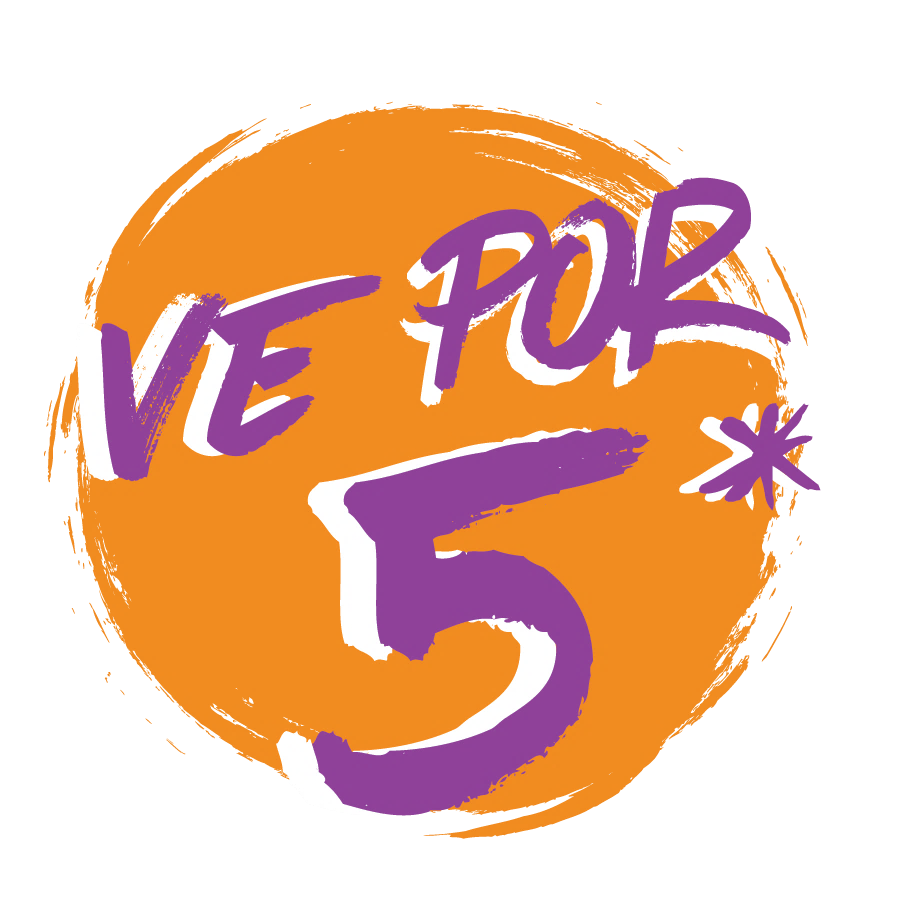 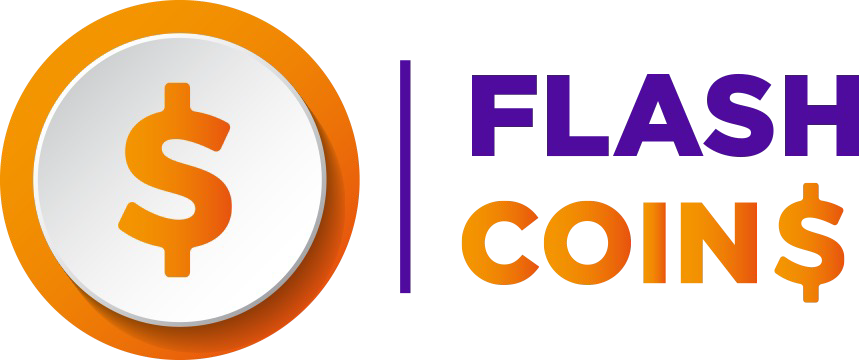 Proveedores de servicios
Tiendas y publicidad
Clientes
Saldo GRATIS promocional
Promociones
exclusivas
Ahorros en sus servicios
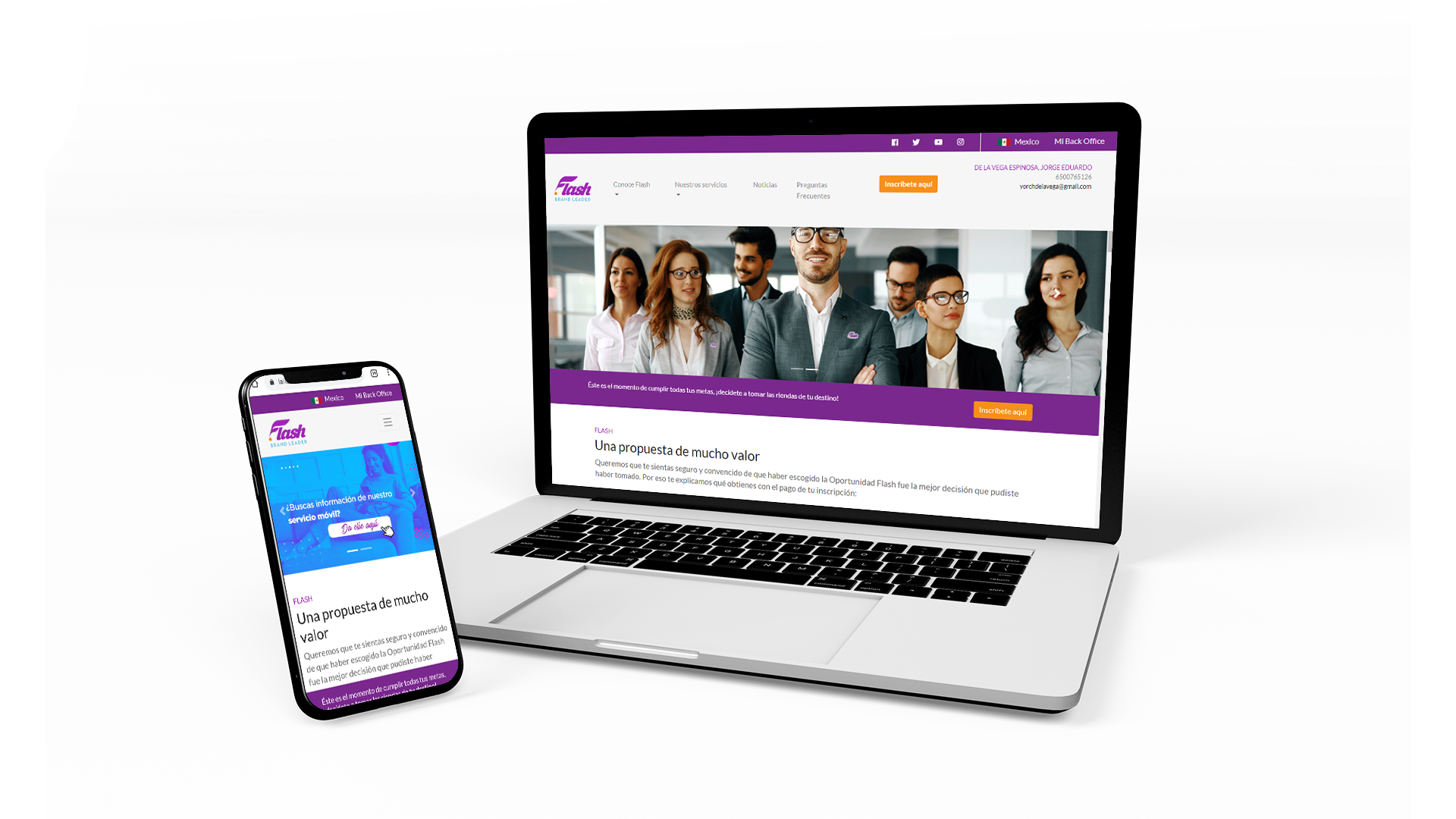 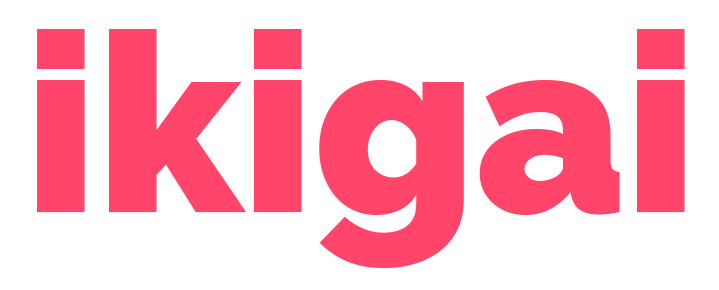 Clientes
Tu tienda de distribución en línea
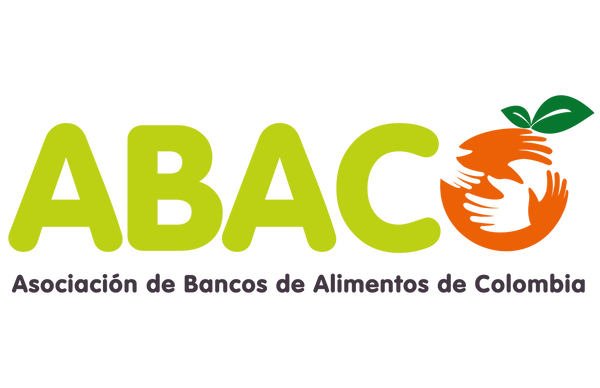 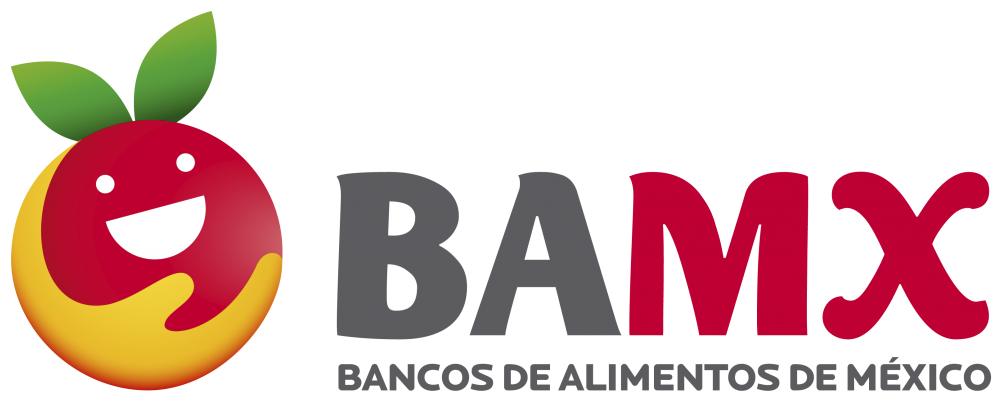 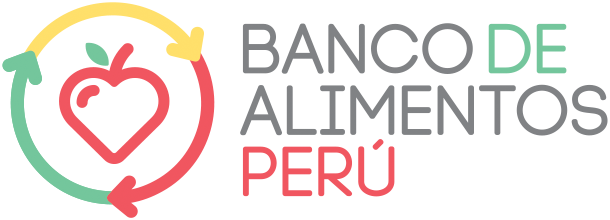 Alimentamos niños y adultos mayores
DISTRIBUCIÓN EN LÍNEA
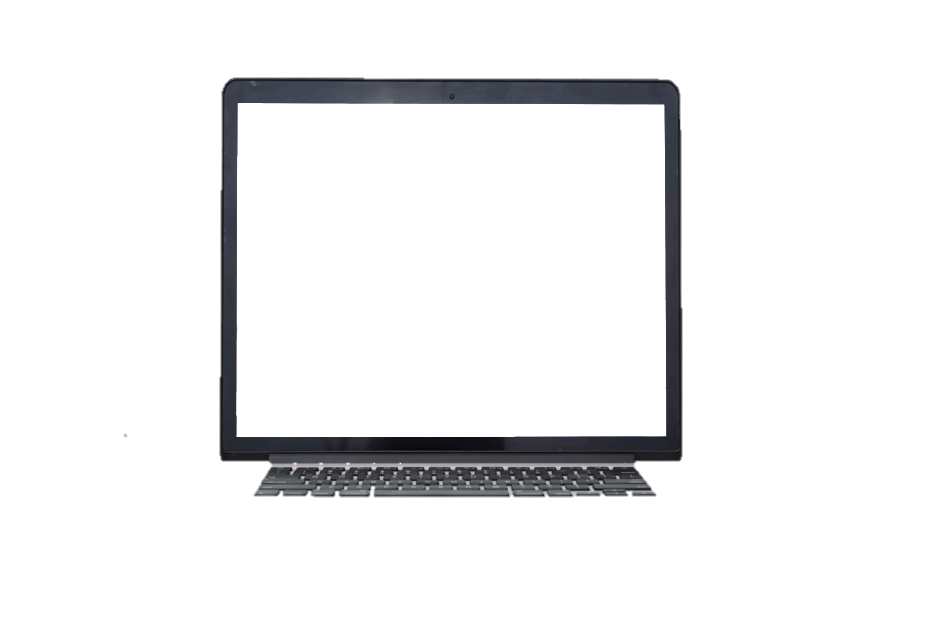 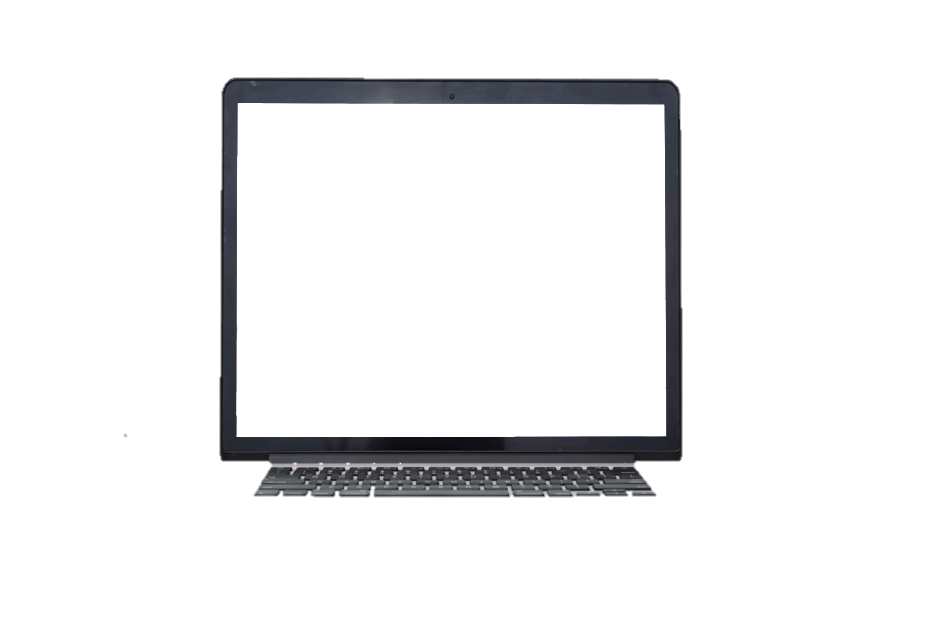 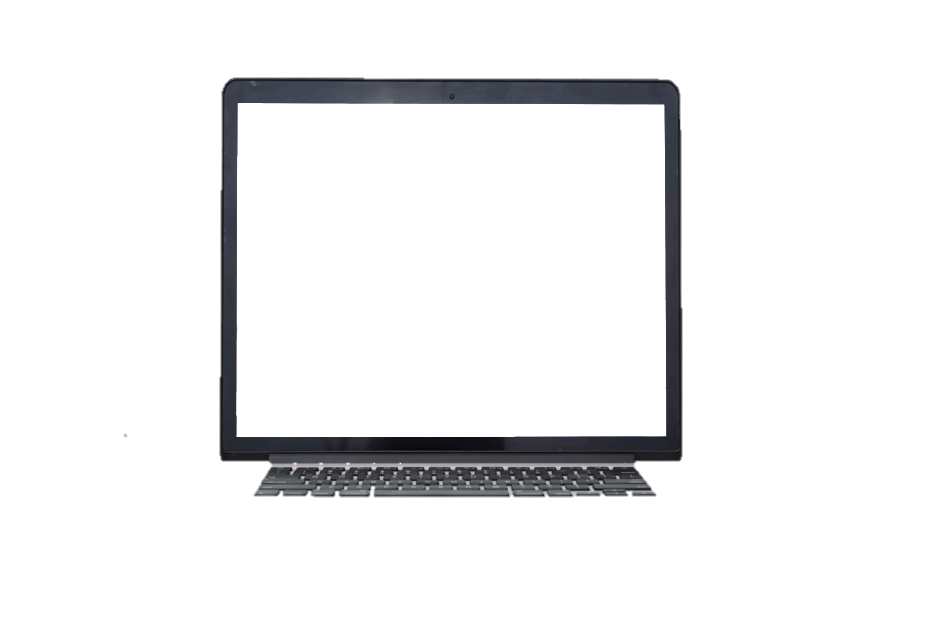 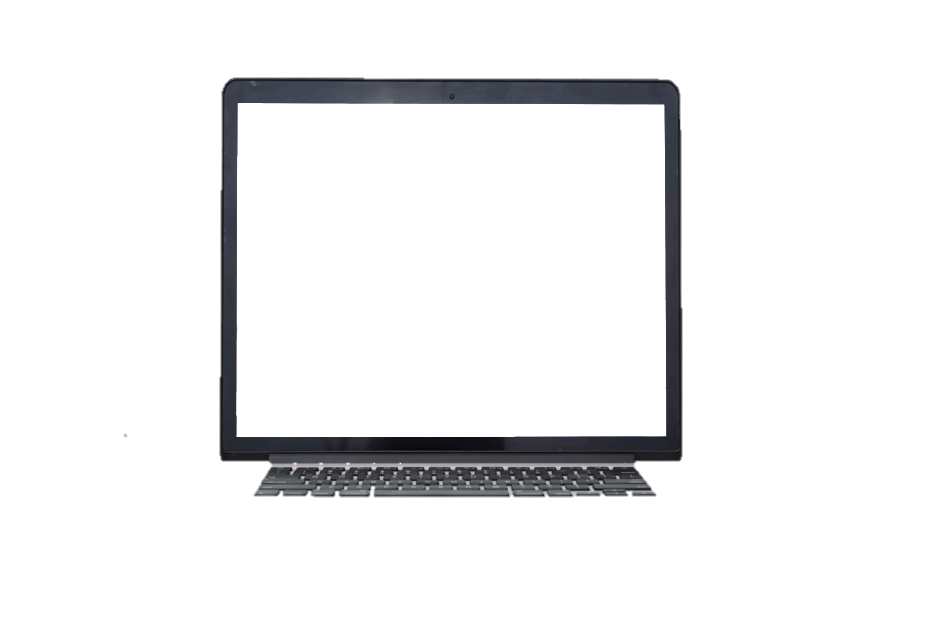 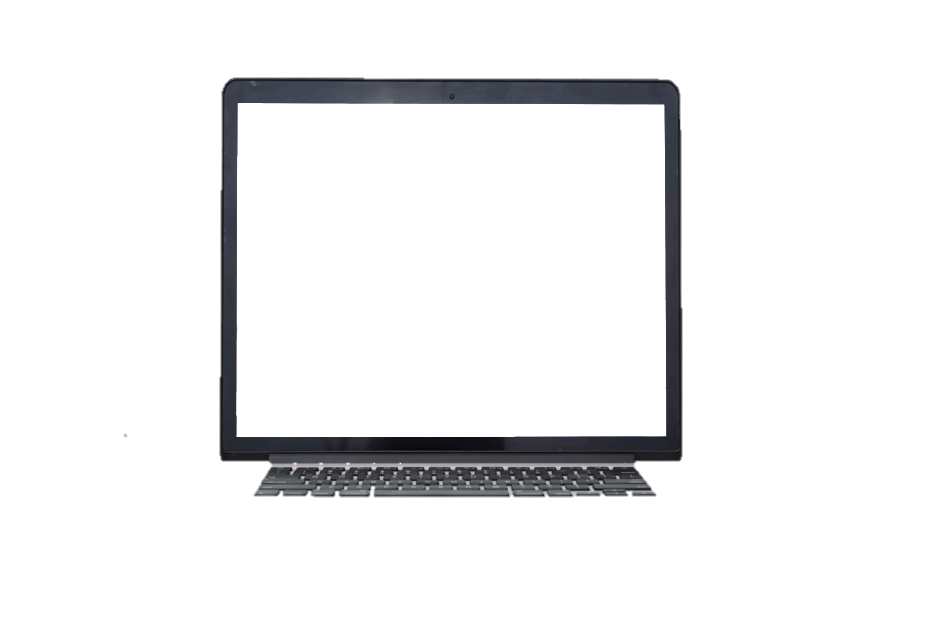 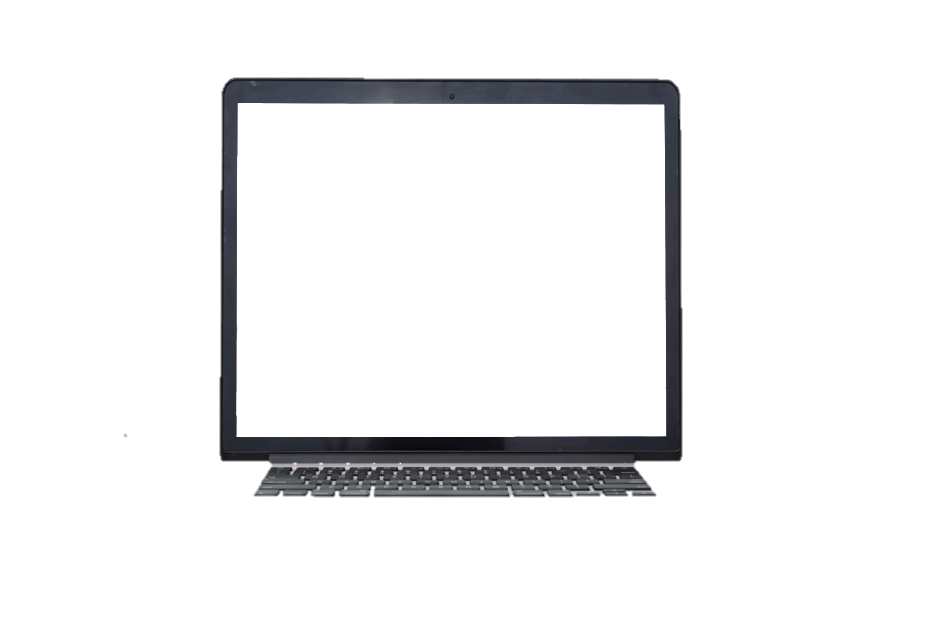 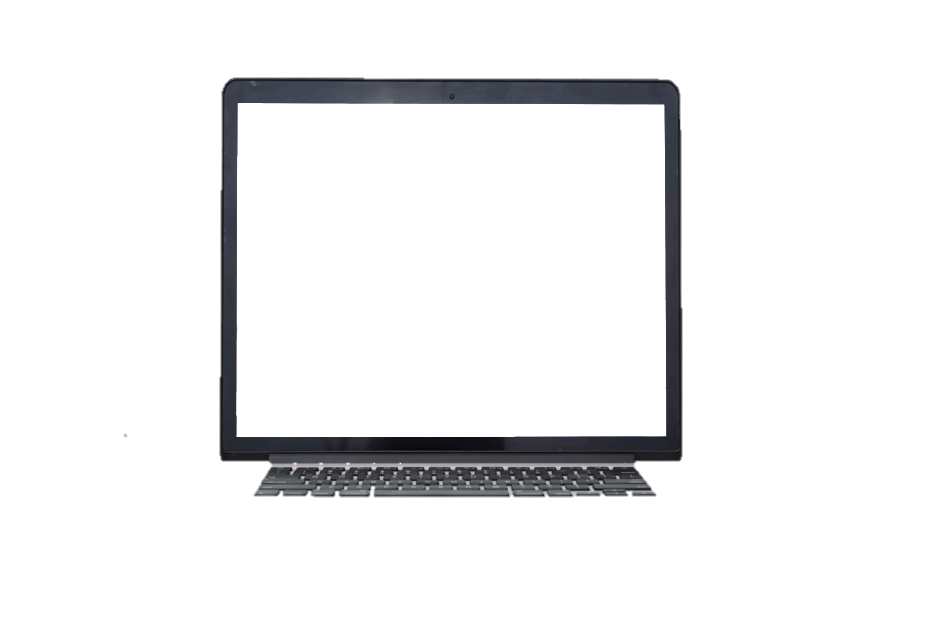 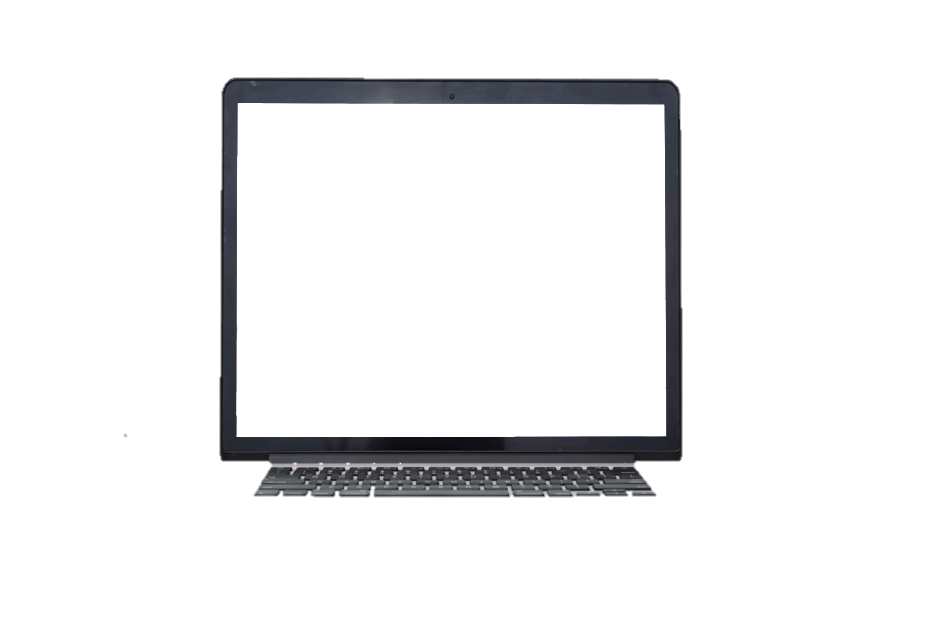 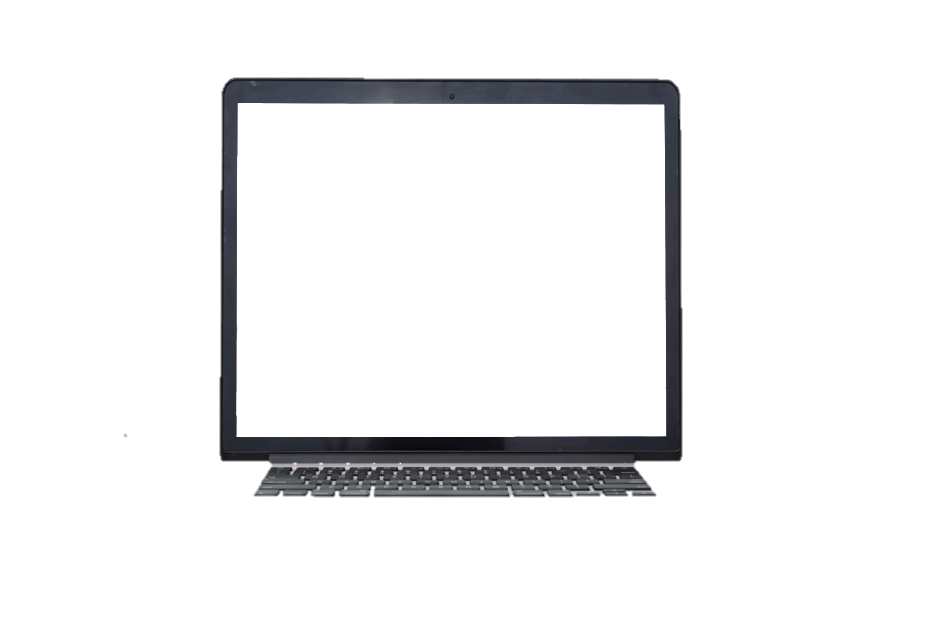 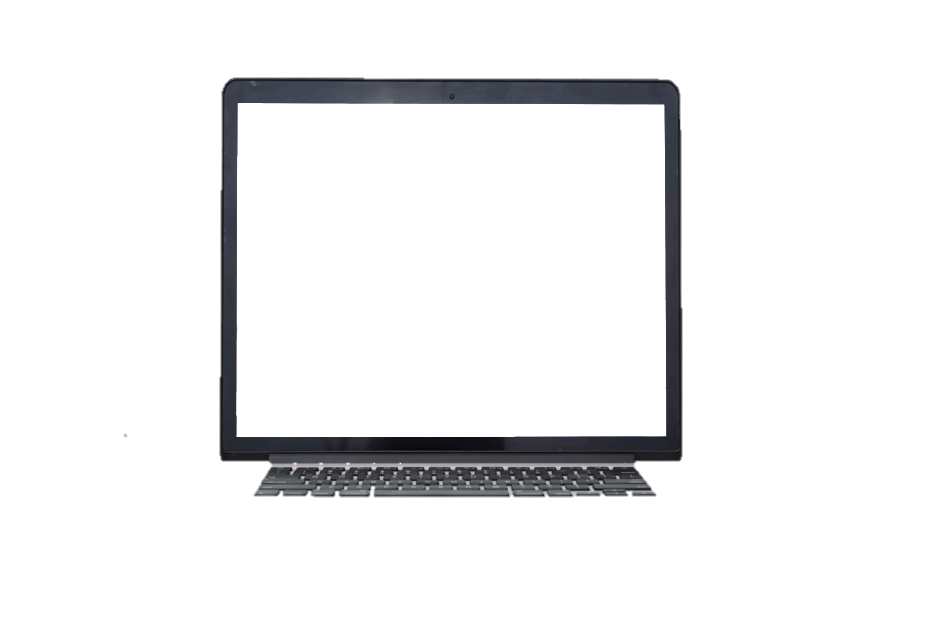 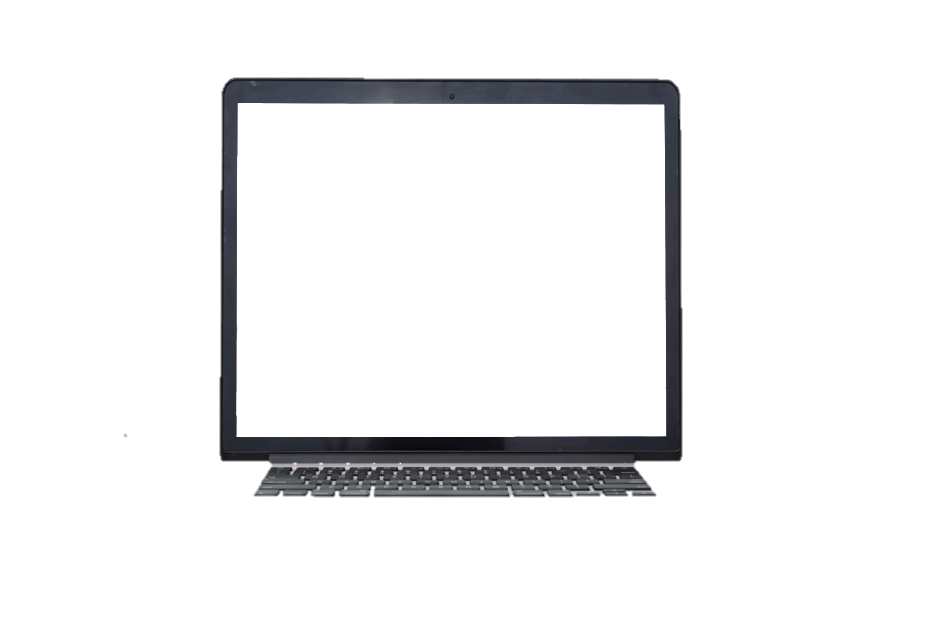 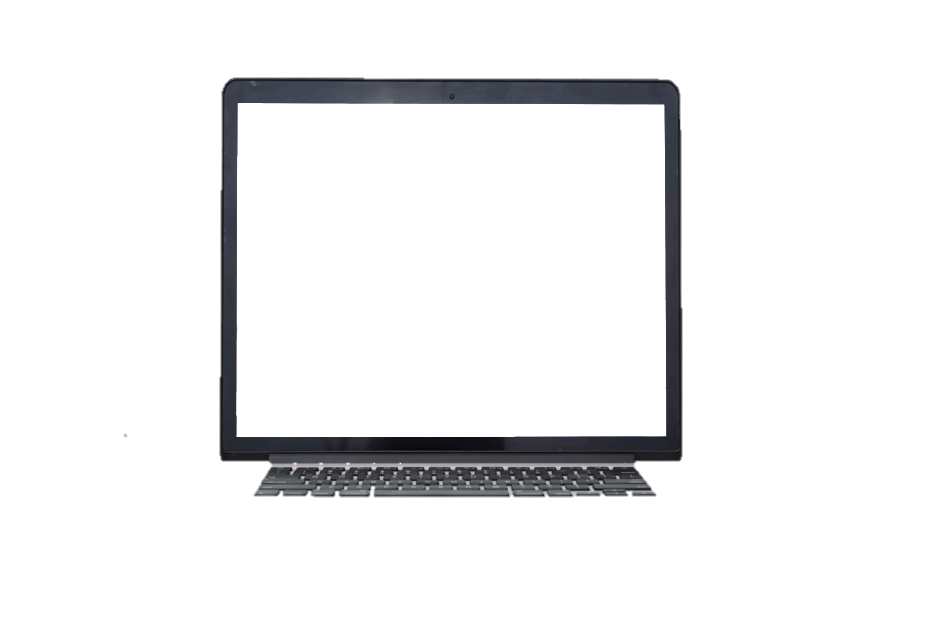 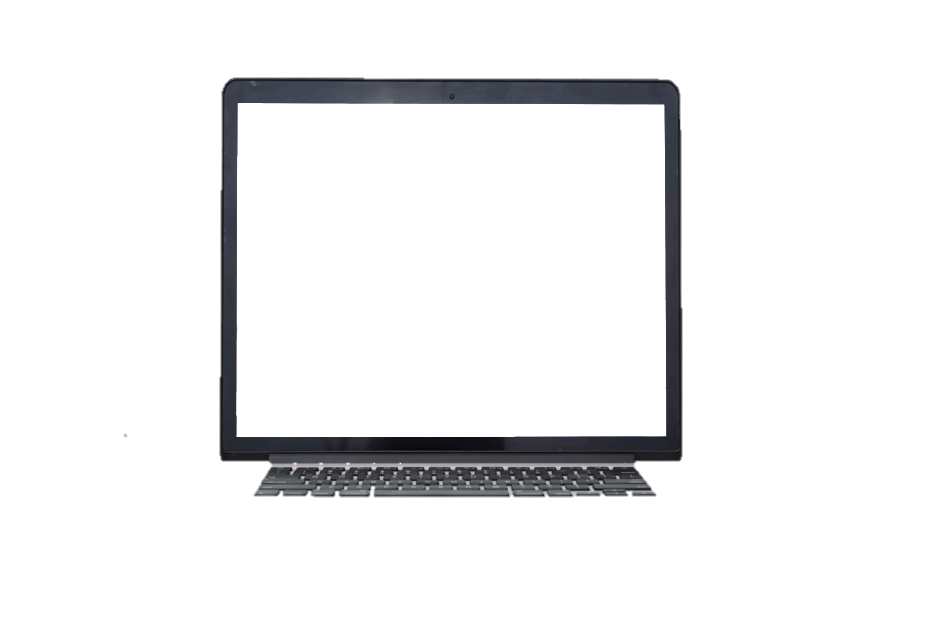 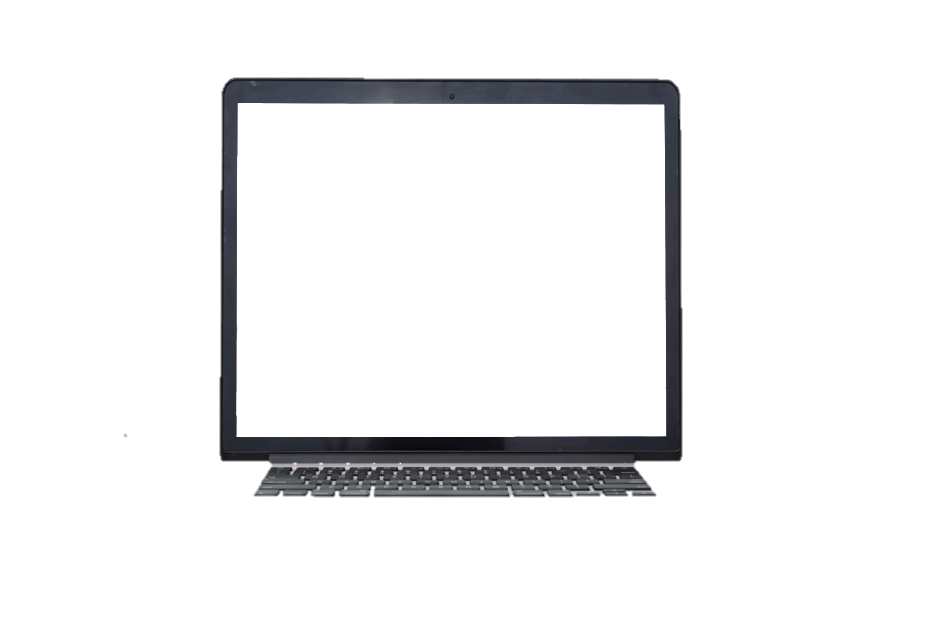 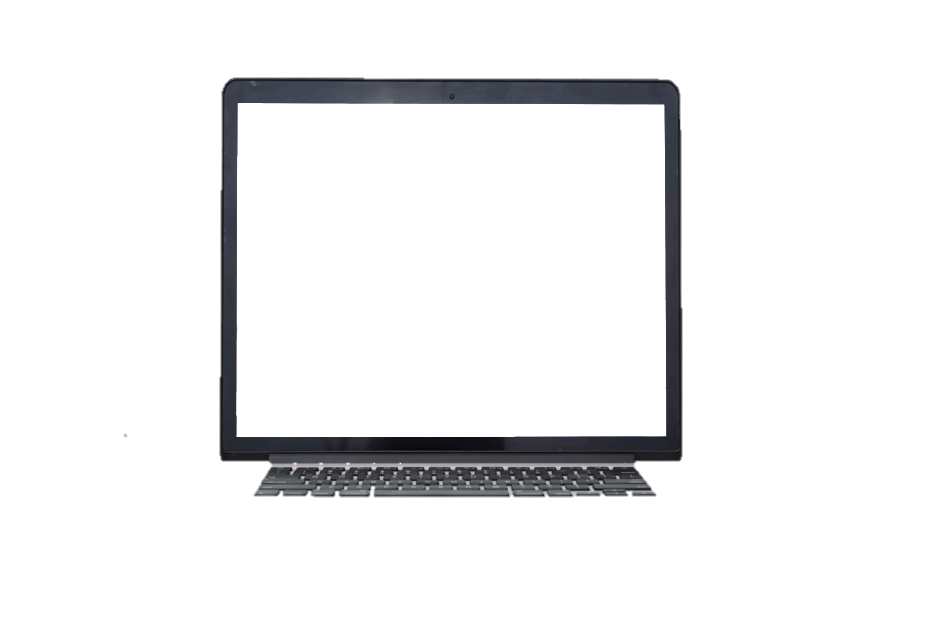 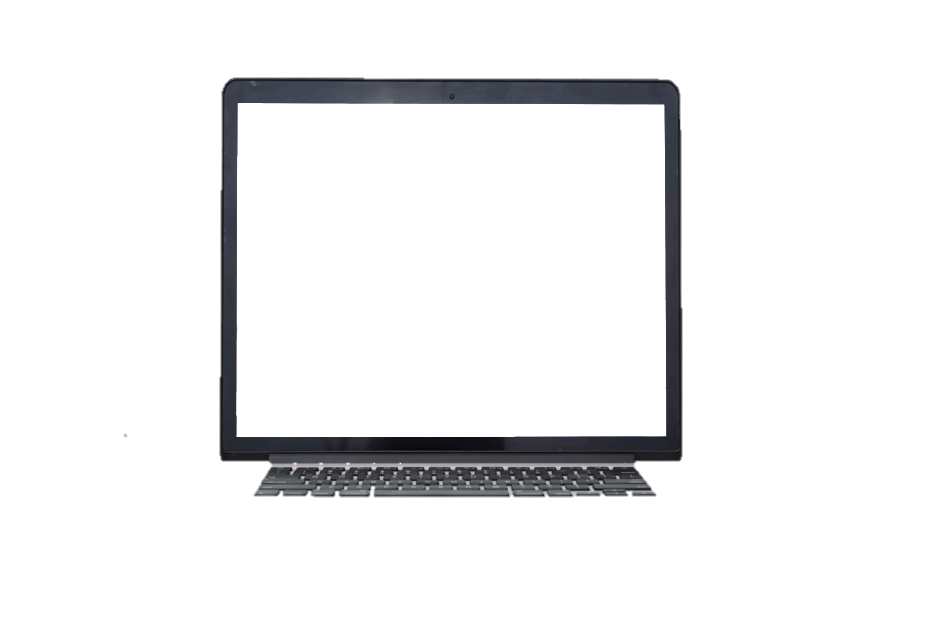 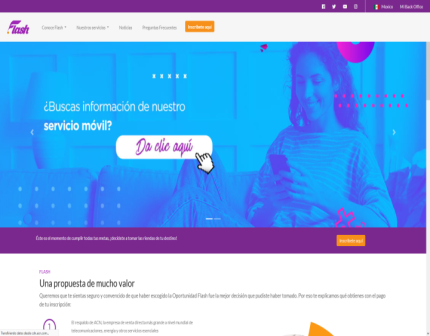 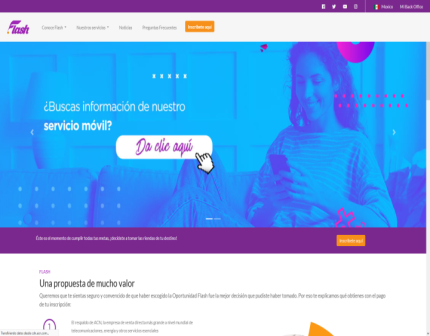 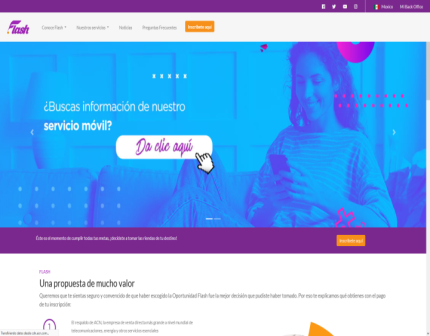 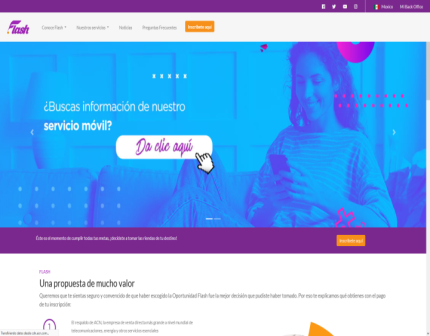 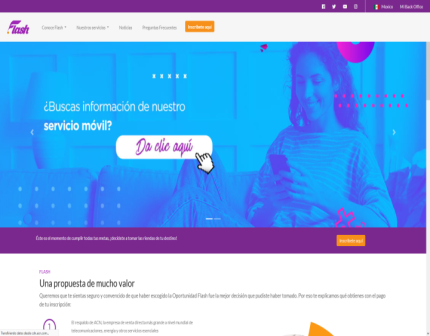 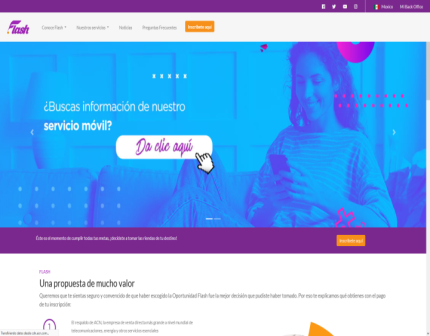 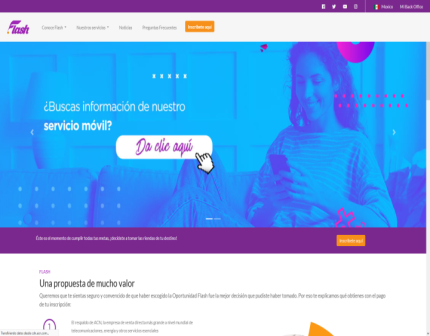 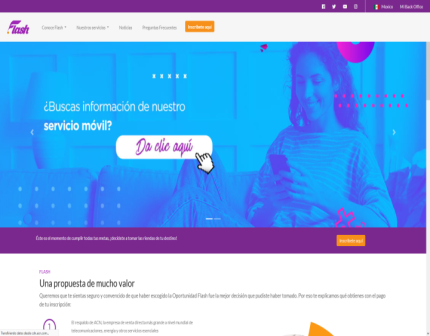 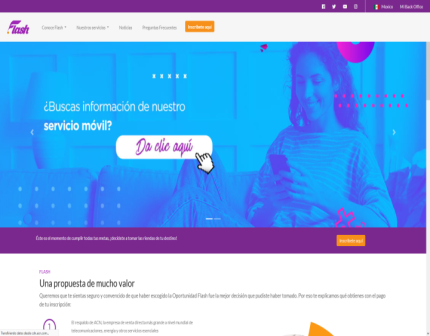 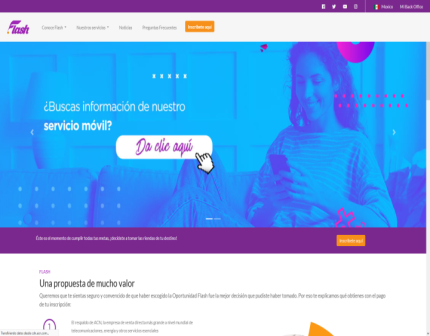 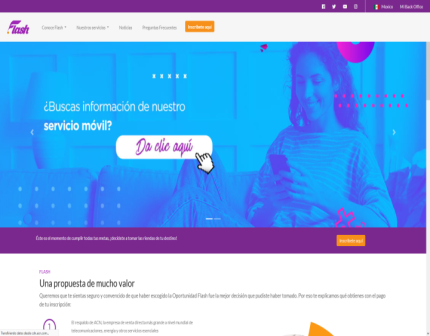 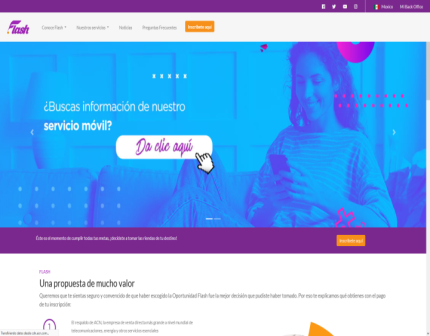 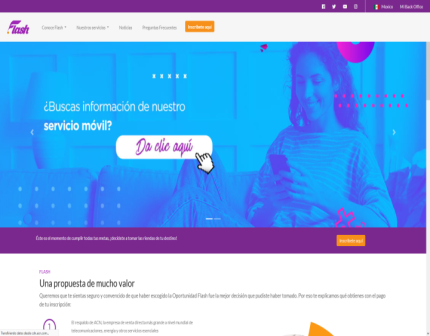 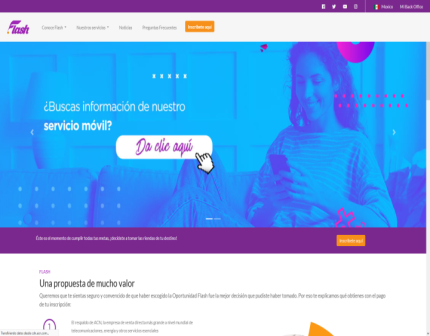 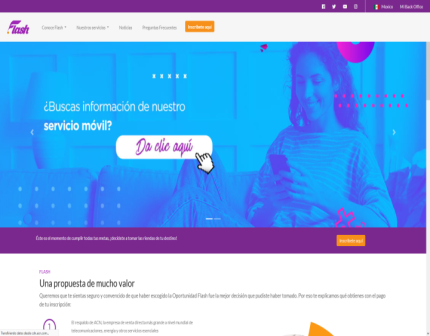 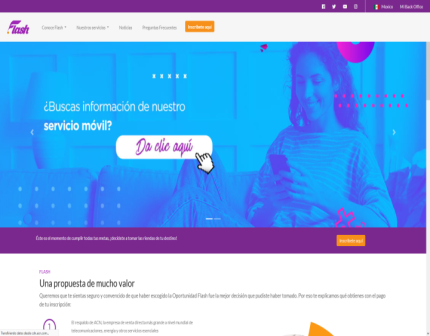 Para crear un INGRESO RESIDUAL MENSUAL
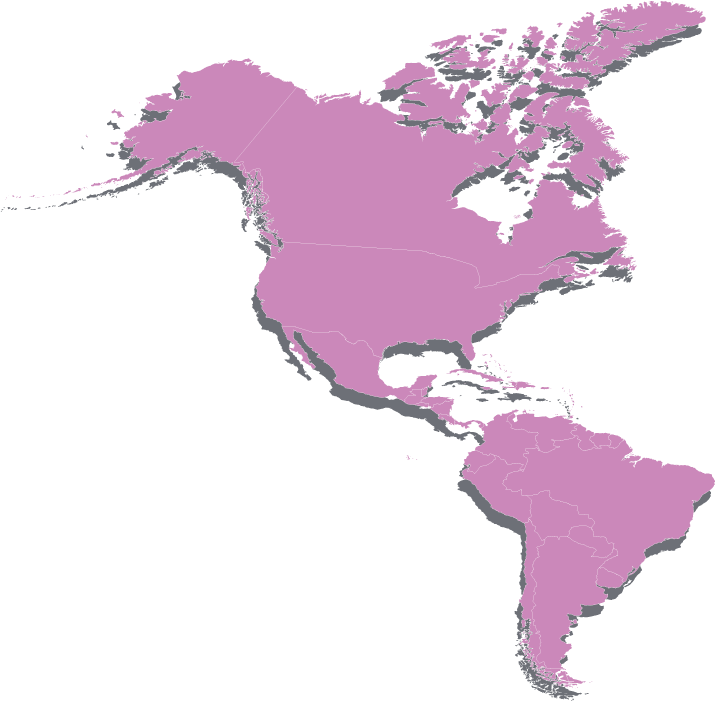 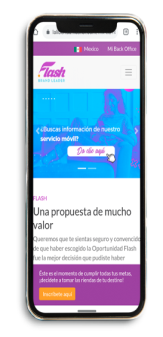 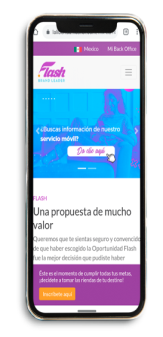 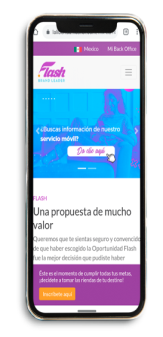 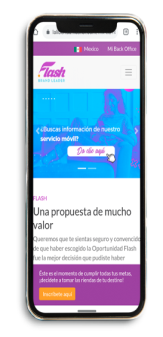 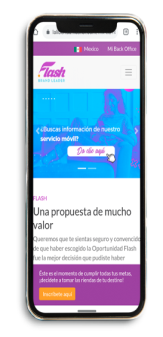 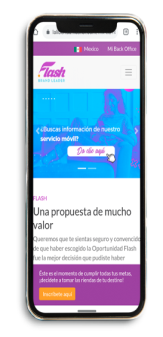 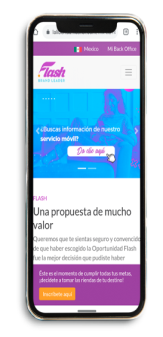 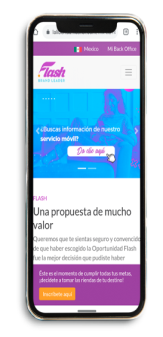 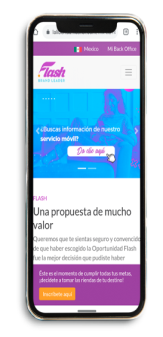 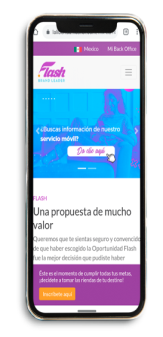 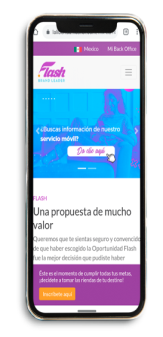 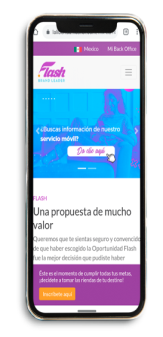 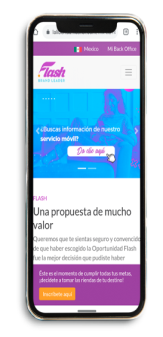 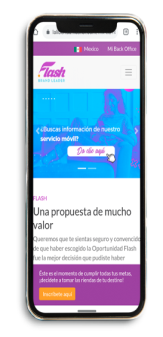 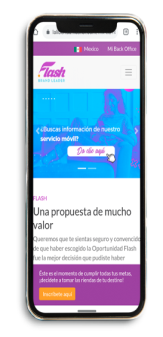 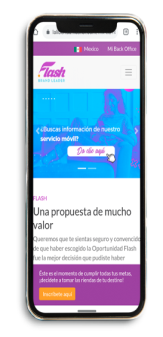 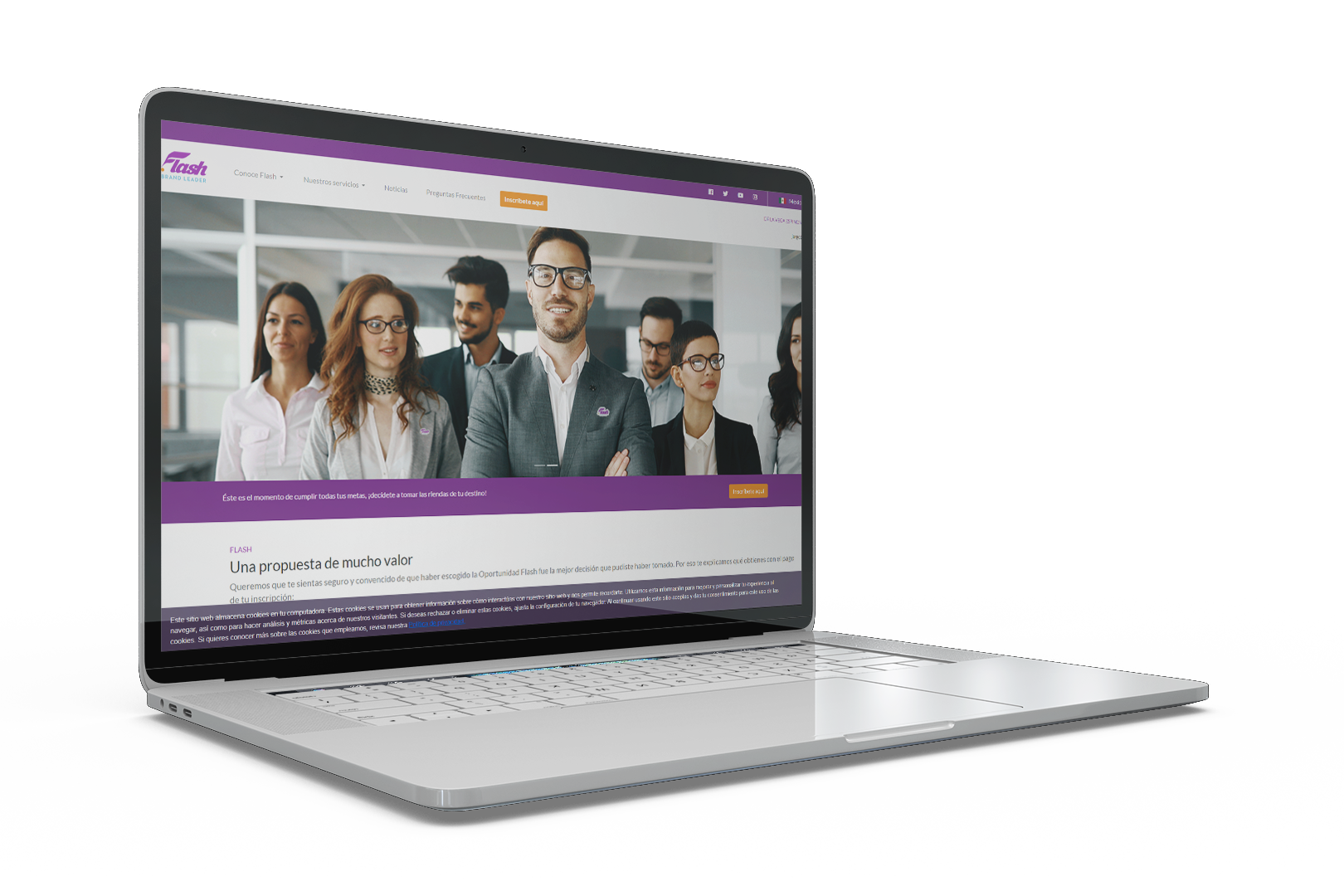 BONOS DE CRECIMIENTO
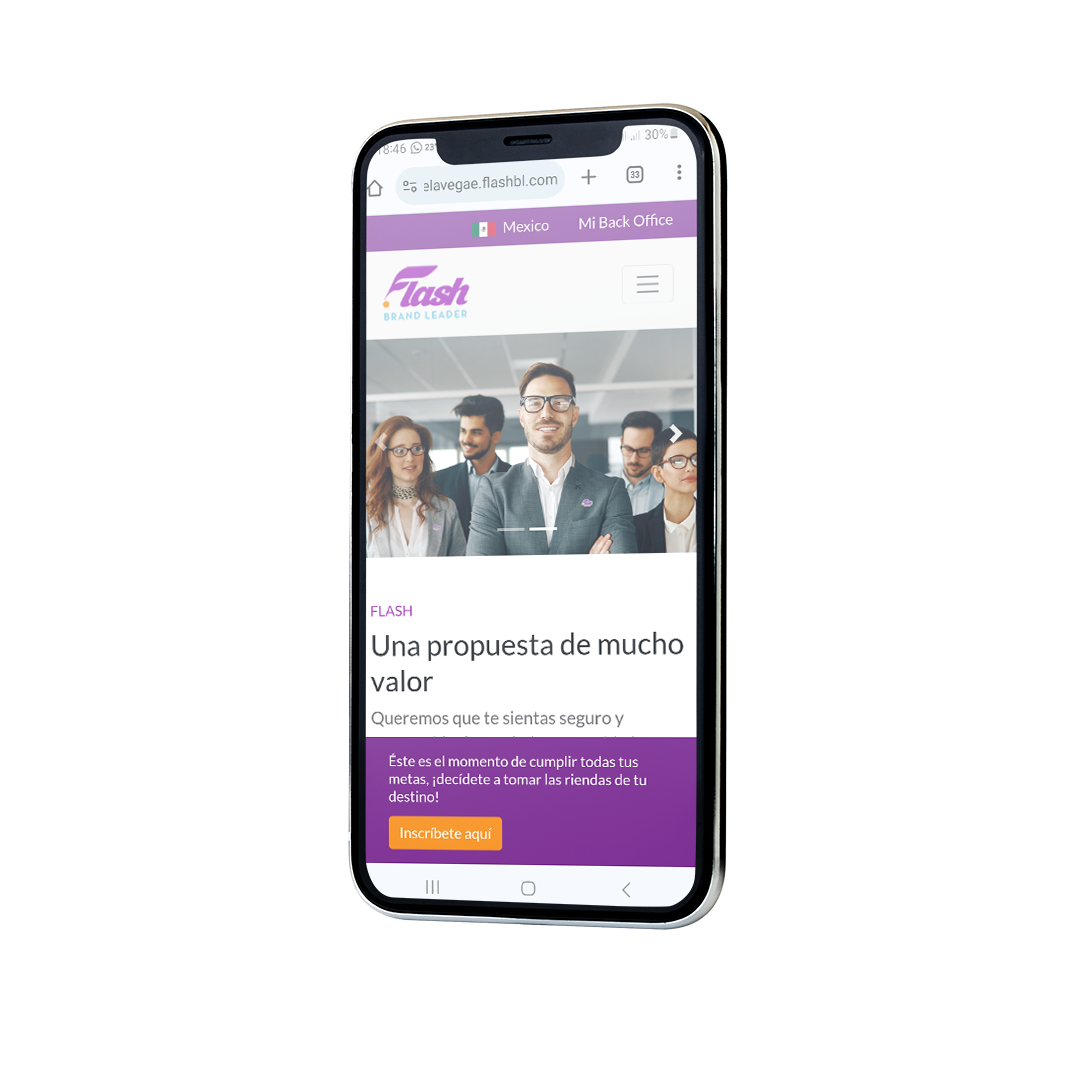 Por cada nueva tienda que inicie con clientes ganas hasta:
Hasta
15%
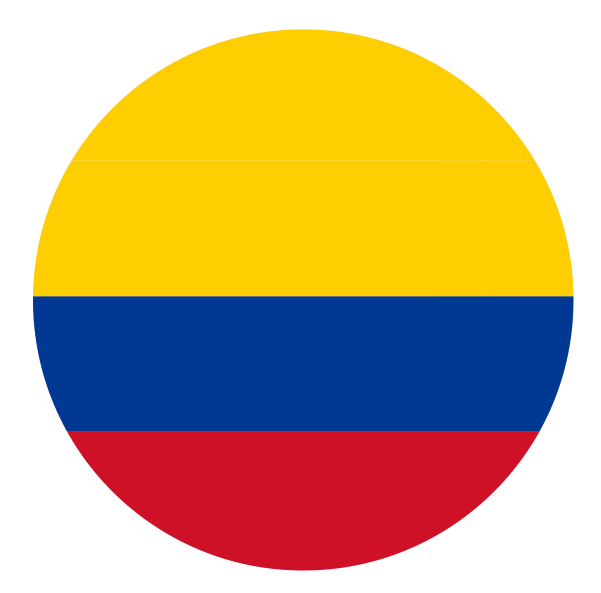 $550,000
4%
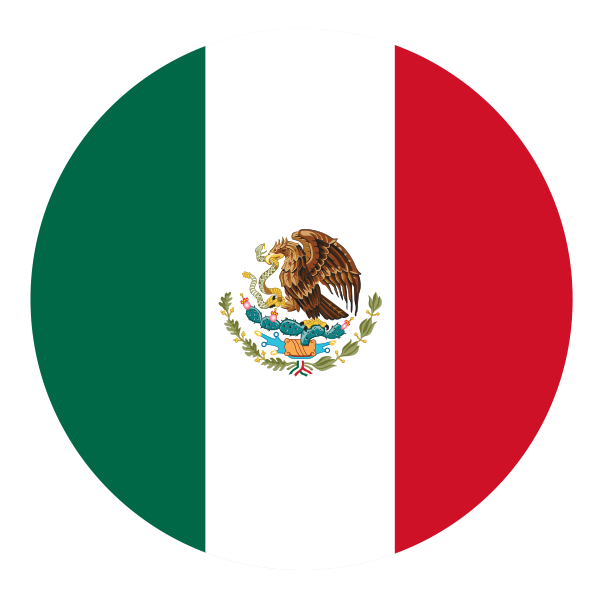 $2,750
Del pago mensual de todos los servicios que tú personalmente comercialices… 
SIN LÍMITE
Del pago mensual de los servicios de todas tus redes de tiendas… SIN LÍMITE
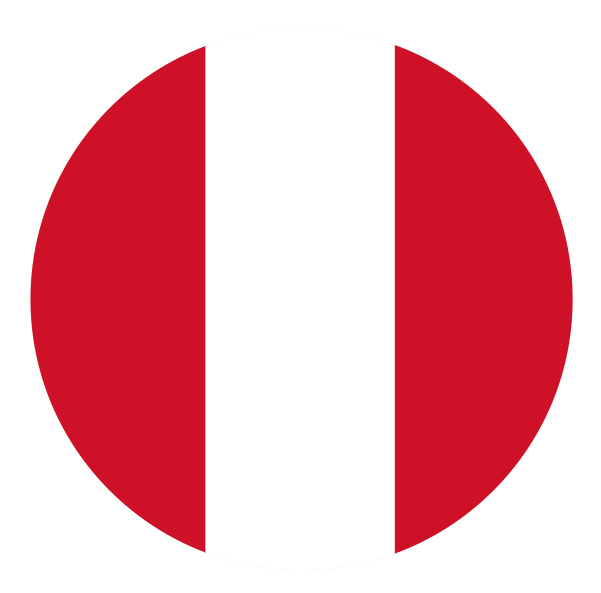 S/ 550
ABRE LA PUERTA A TODA ESTA RIQUEZA
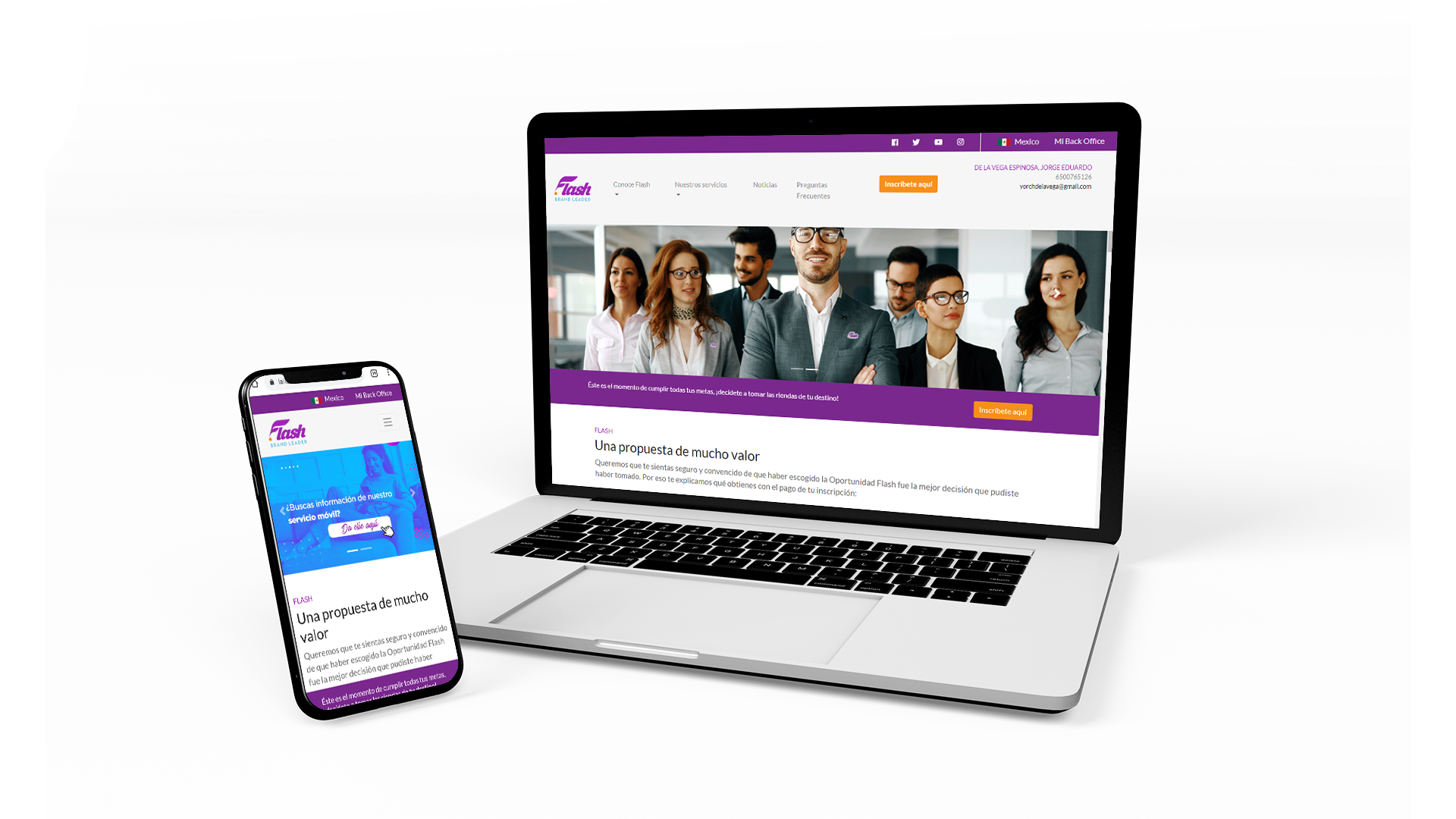 tunombre.flashbl.com
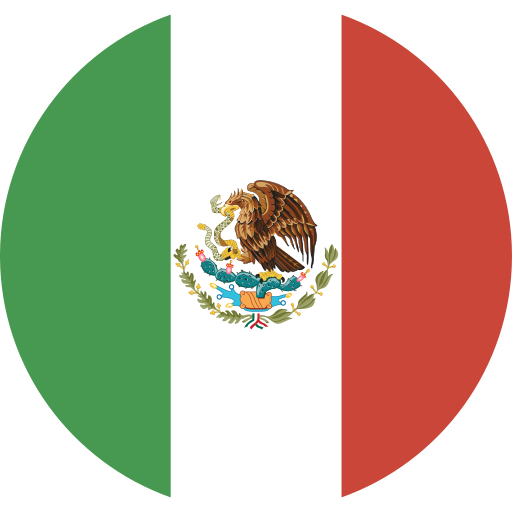 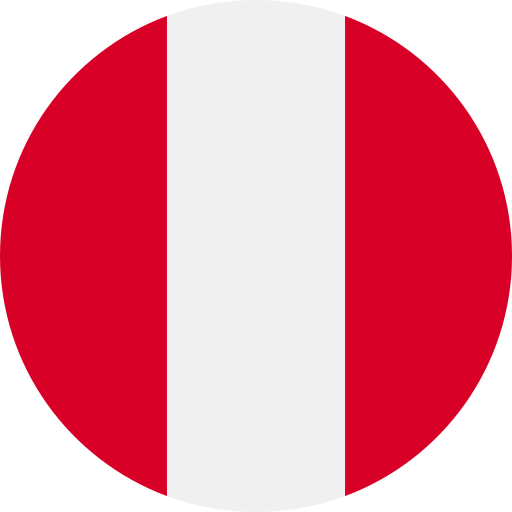 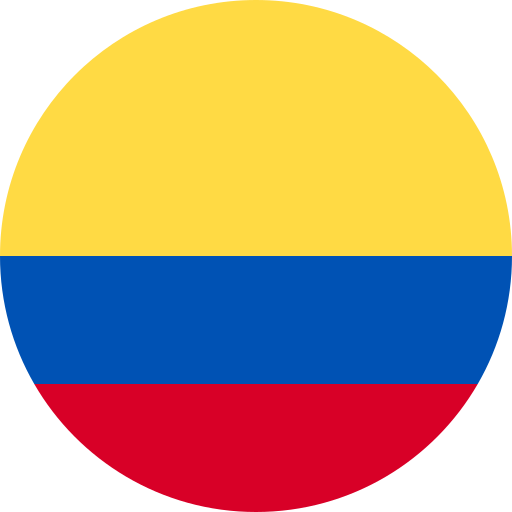 $5,000.00 MXN
S/ 1,000.00 PEN
$1.000.000 COP
* Pago inicial único
[Speaker Notes: Y para lo que estamos aquí el día de hoy, les queremos presentar el NEGOCIO MULTINACIONAL EN LÍNEA DE XXXXXXX
Así es como se ve su navegador multinacional, como pueden ver, así está su nombre y actualmente ofrecemos estos servicios
Esta página es sumamente poderosa ya que le permite a XXXX hacer clientes SIN LÍMITE por los 29 países en los cuales tenemos servicios, sabiendo también que estamos en plena expansión a Latinoamérica y seguirá siendo abierta año con año.
Vamos a explorar el primer servicio muy rápidamente]
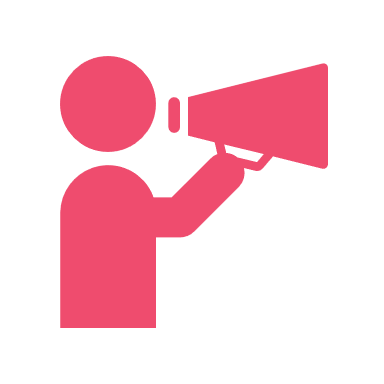 Promoción de múltiples marcas y servicios
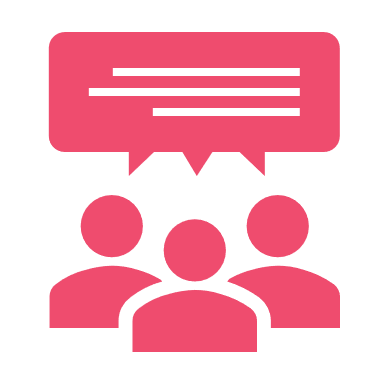 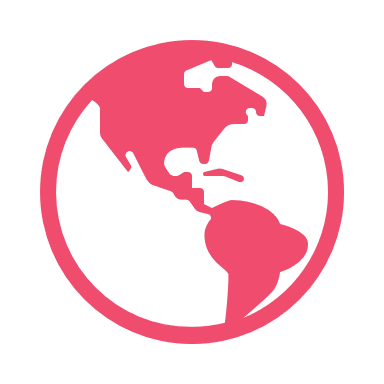 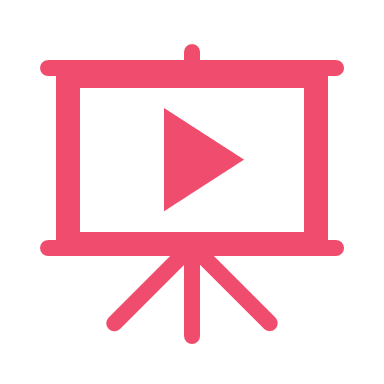 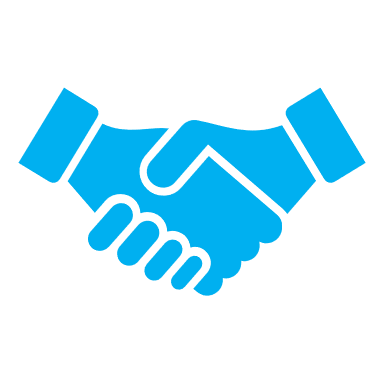 Soporte para cliente y socios
Negocio en línea
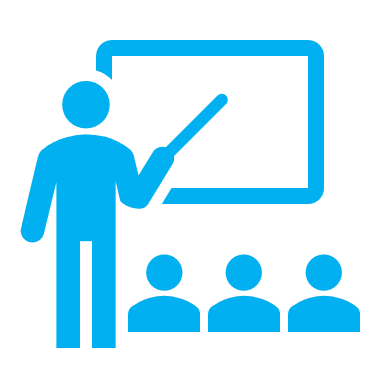 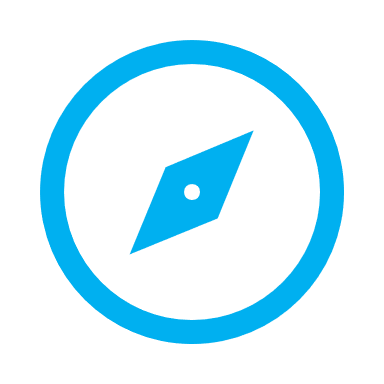 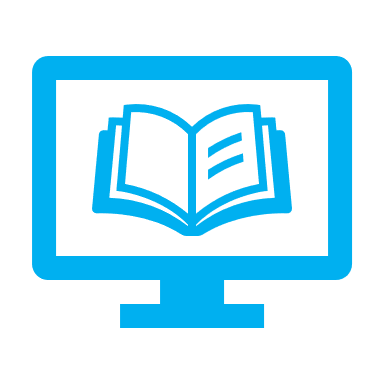 Herramientas de marketing
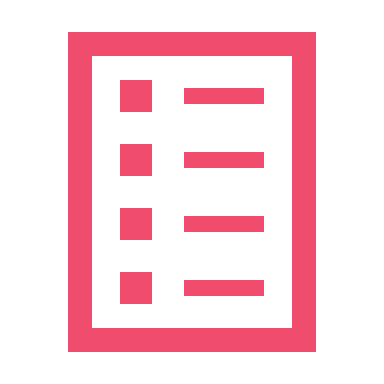 Negocio Internacional
Trasferible, vendible y heredable
Formación empresarial y alto liderazgo
Entrenamientos en línea y presenciales
Sistema probado y comprobado de éxito
Oficina virtual
TU PROPIO NEGOCIO, PERO NUNCA ESTARÁS SOLO.
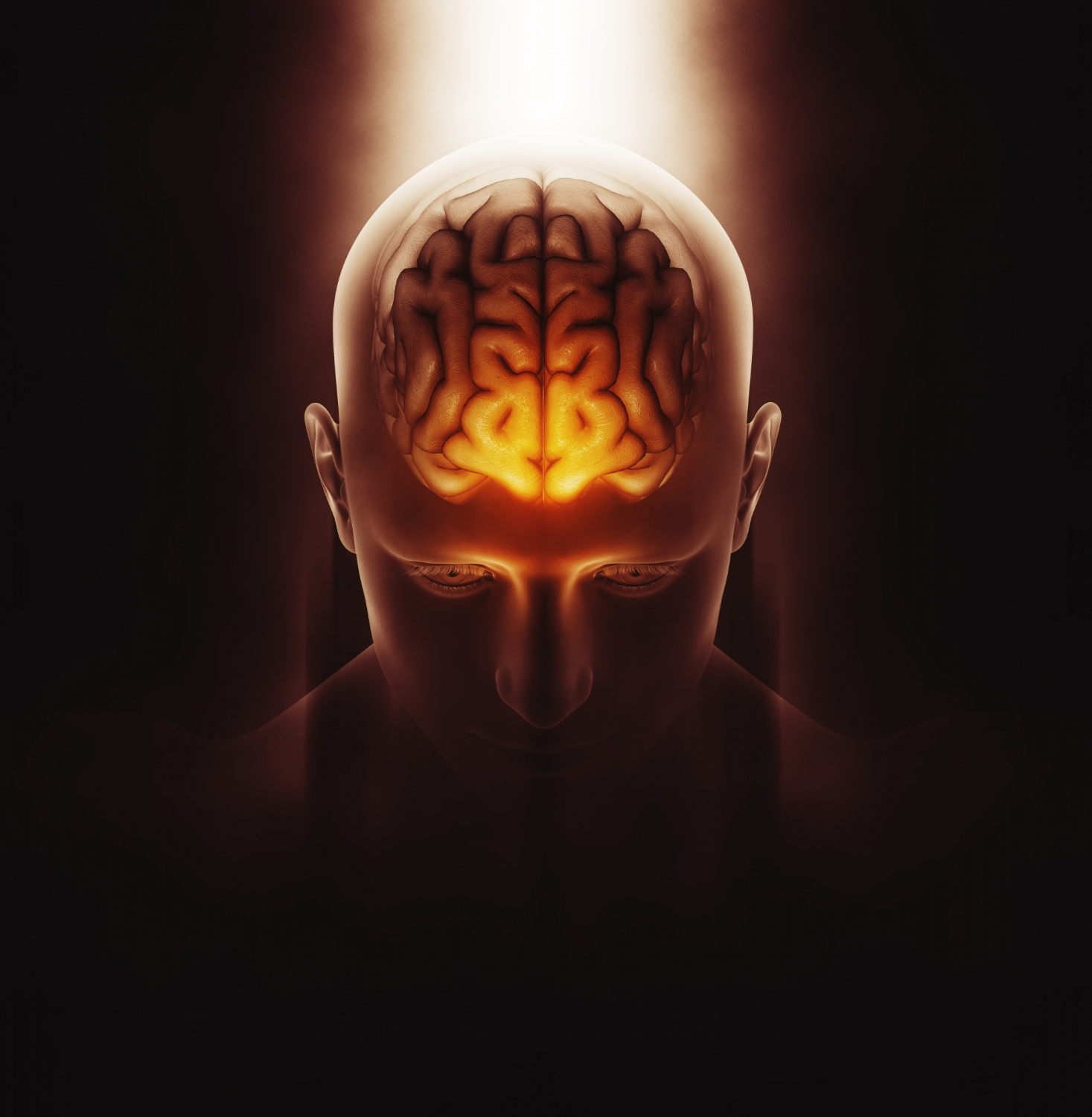 MENTALIDAD
El tamaño de la oportunidad depende del tamaño de TU MENTALIDAD
HAY TRES TIPOS DE INGRESOS:
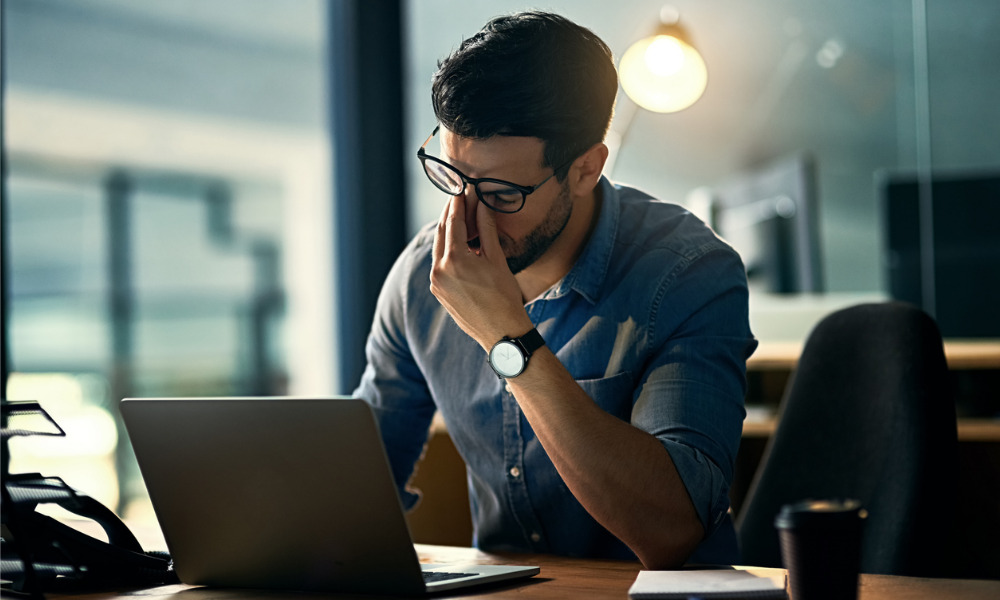 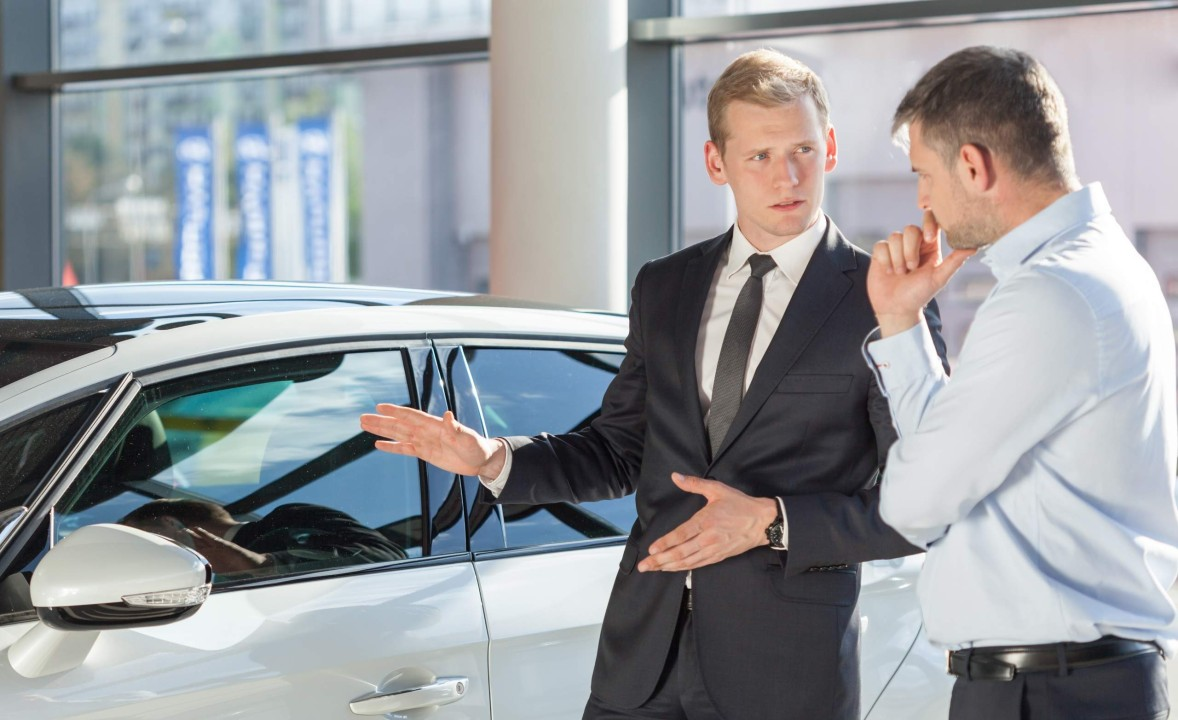 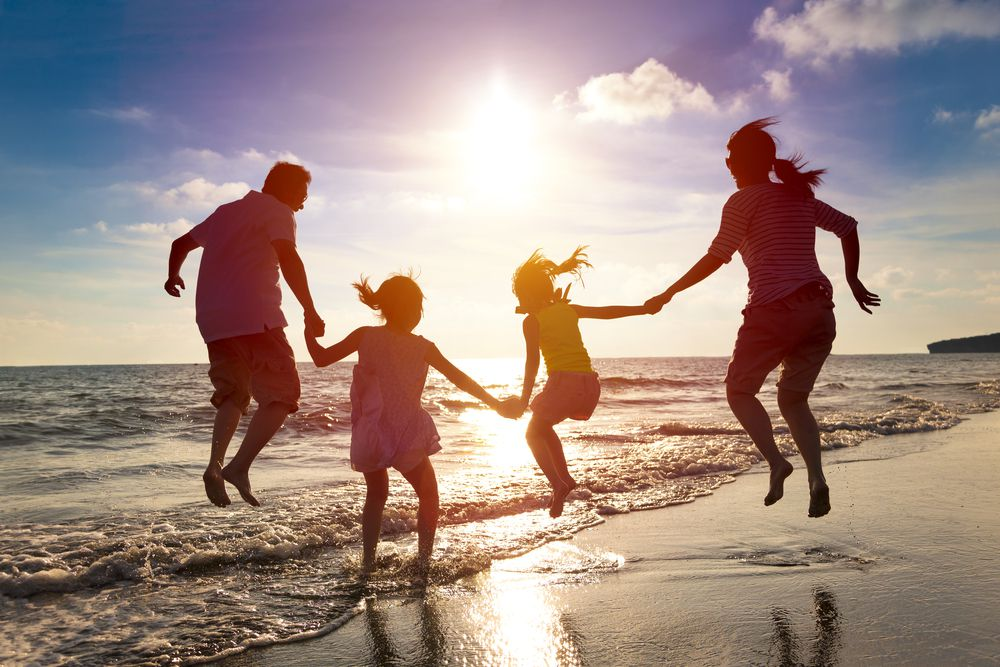 1.Ingreso Lineal:
Intercambio de Tiempo y esfuerzo por Dinero.
(Empleados)
2. Ingreso Transaccional: 
Intercambio de mercancía o talento por dinero.
(Vendedores, consultores, coaches, especialistas, etc.)
3. Ingreso Residual:
Ingreso recurrente por 1 solo esfuerzo o inversión.
(Rentas, regalías, dividendos o residuales).
[Speaker Notes: 4]
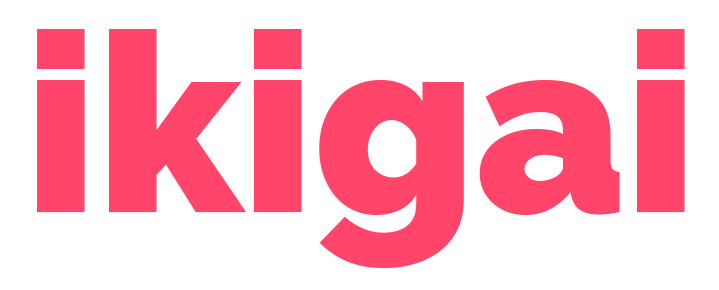 ES ÚNICO
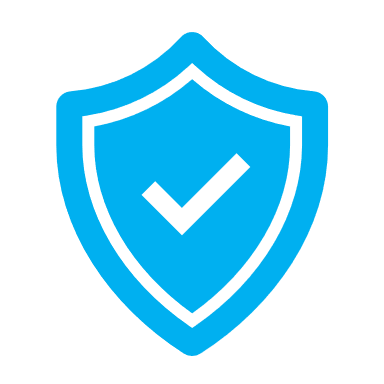 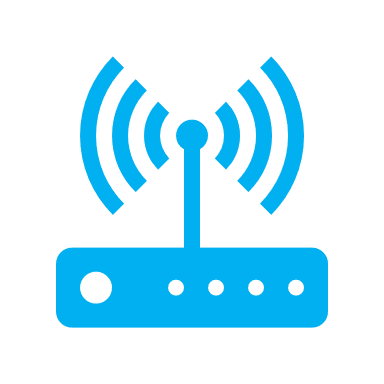 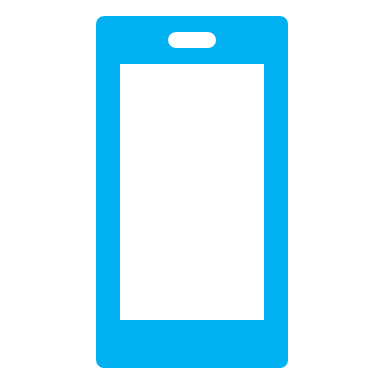 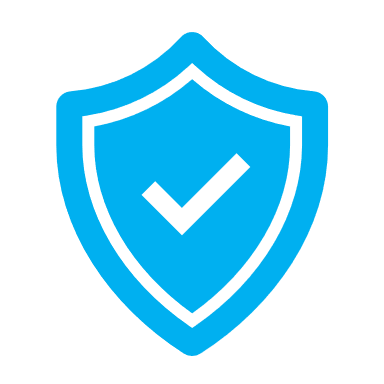 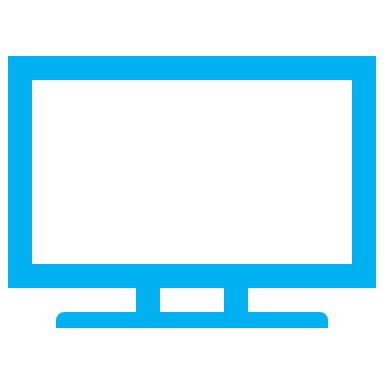 Solidez y trayectoria de 30 años
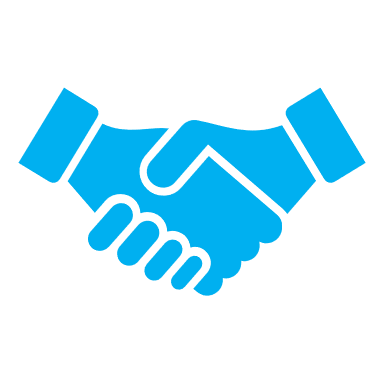 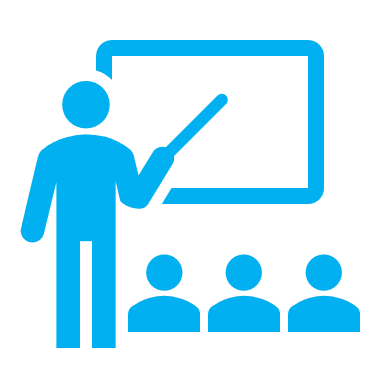 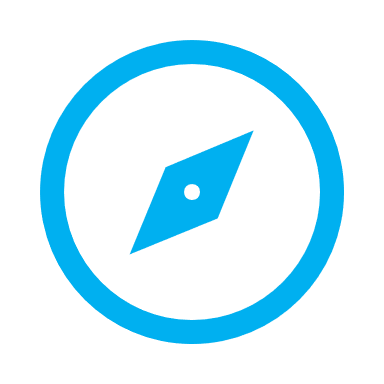 Servicios Esenciales
Negocio Internacional
Trasferible, vendible y heredable
Formación empresarial y alto liderazgo
Sistema probado y comprobado de éxito
CONCEPTOS QUE GENERAN RIQUEZA Y LIBERTAD
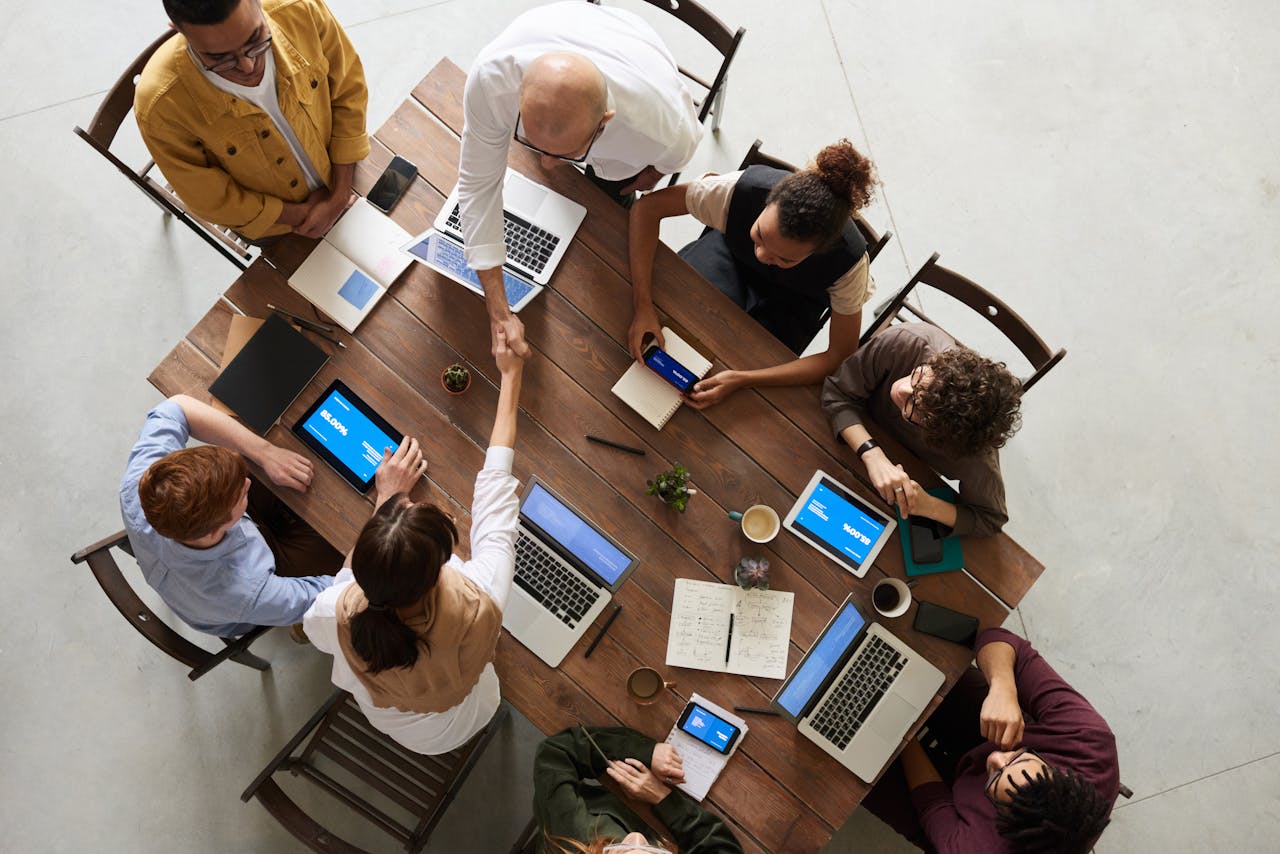 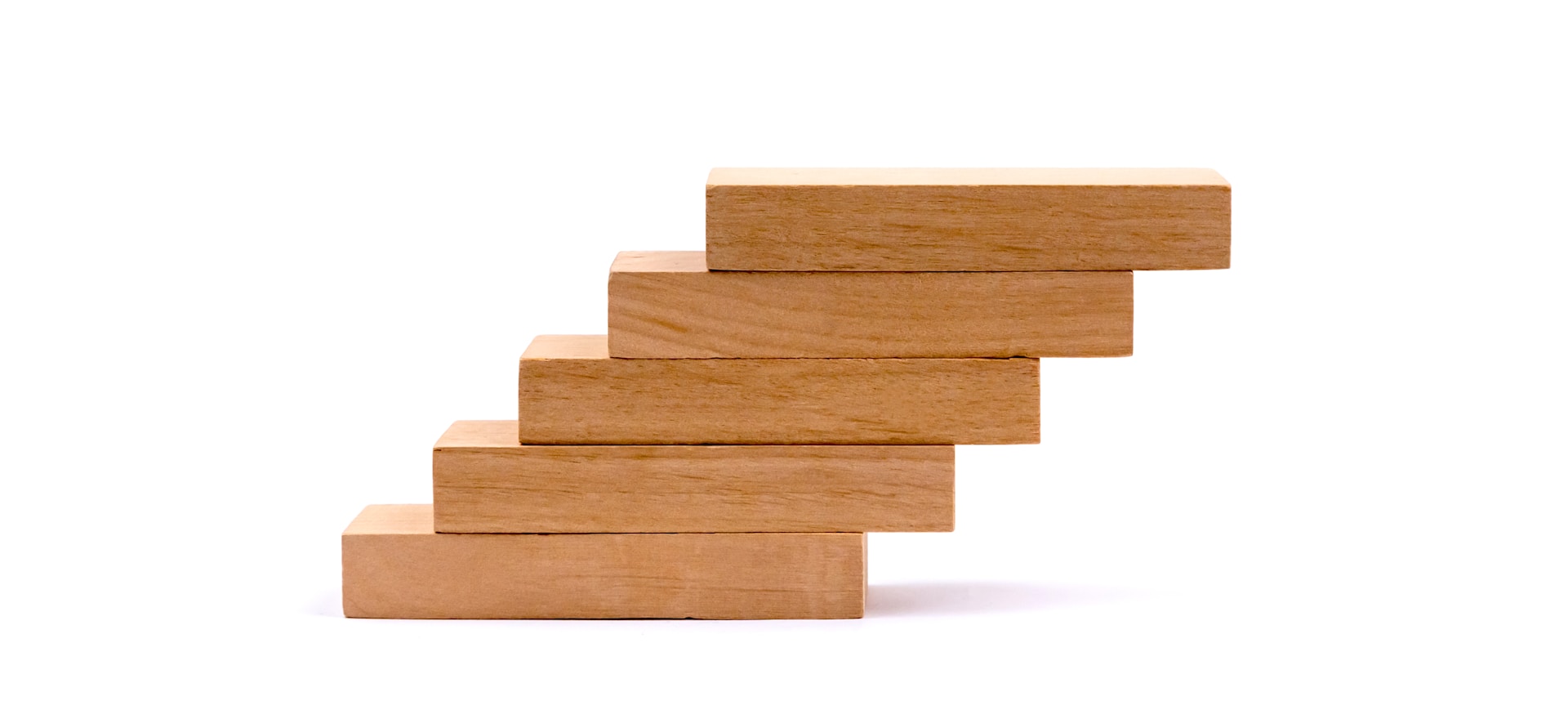 Ingreso Residual
Negocio escalable
ES UNA MONTAÑA RUSA DE EMOCIONES
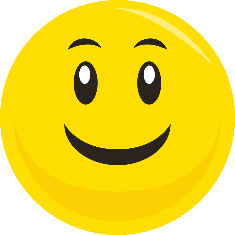 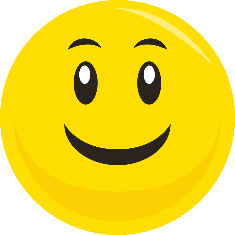 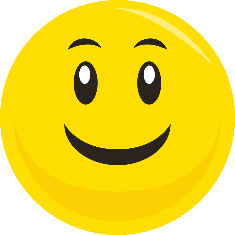 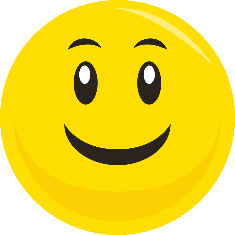 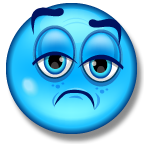 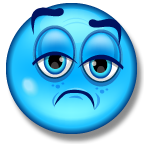 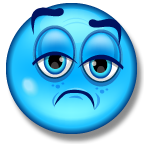 Es normal, enfócate en tu por qué
LA EMPRESA ES IGUAL PARA TODOS
La compañía
Los servicios
Tú
¡Invierte en ti!
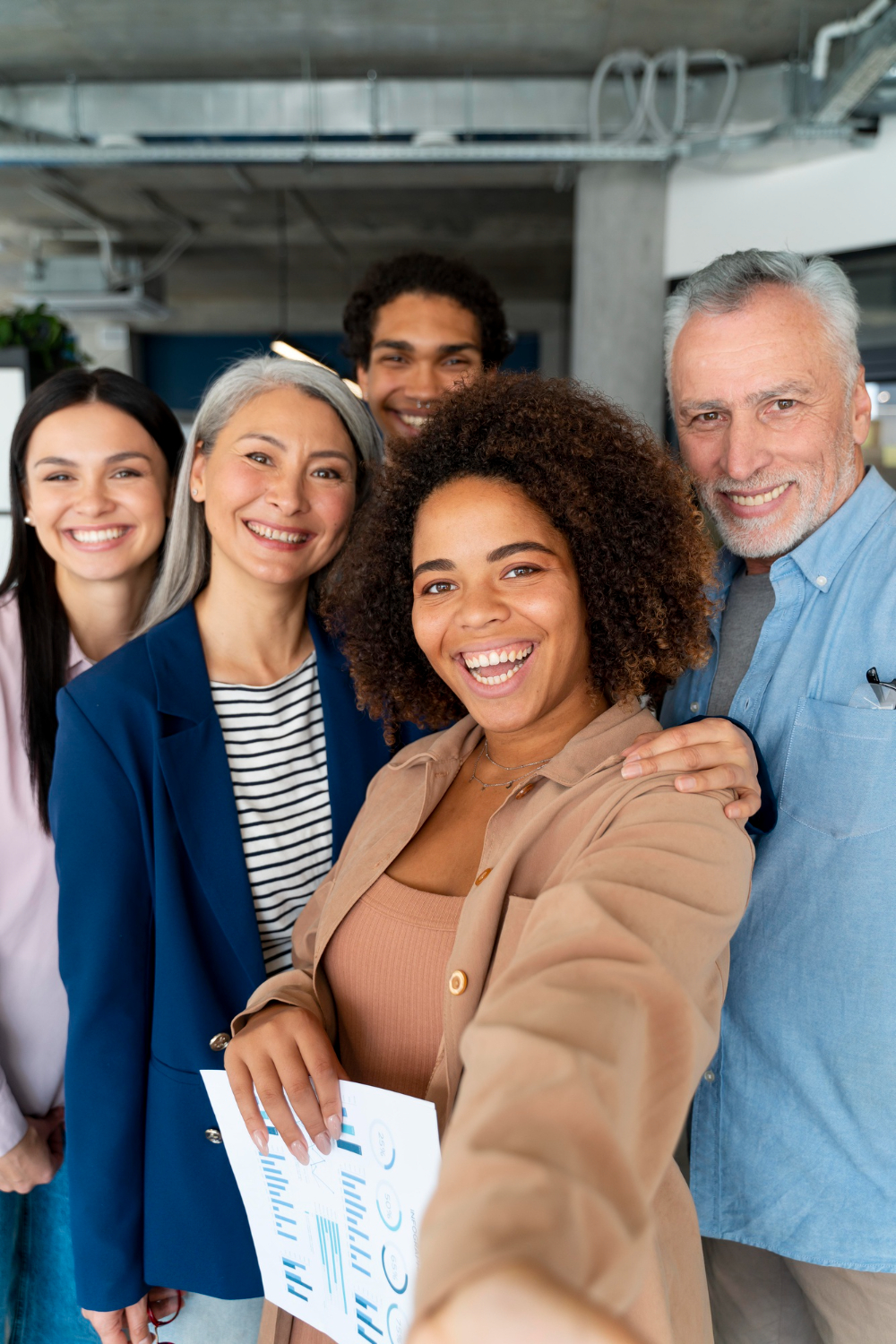 PLAN DE COMPENSACIÓN
Gana BONOS mientras construyes tu RESIDUAL
GANAS POR  CONECTAR SERVICIOS
Proveedores de servicios
Tiendas y publicidad
Clientes
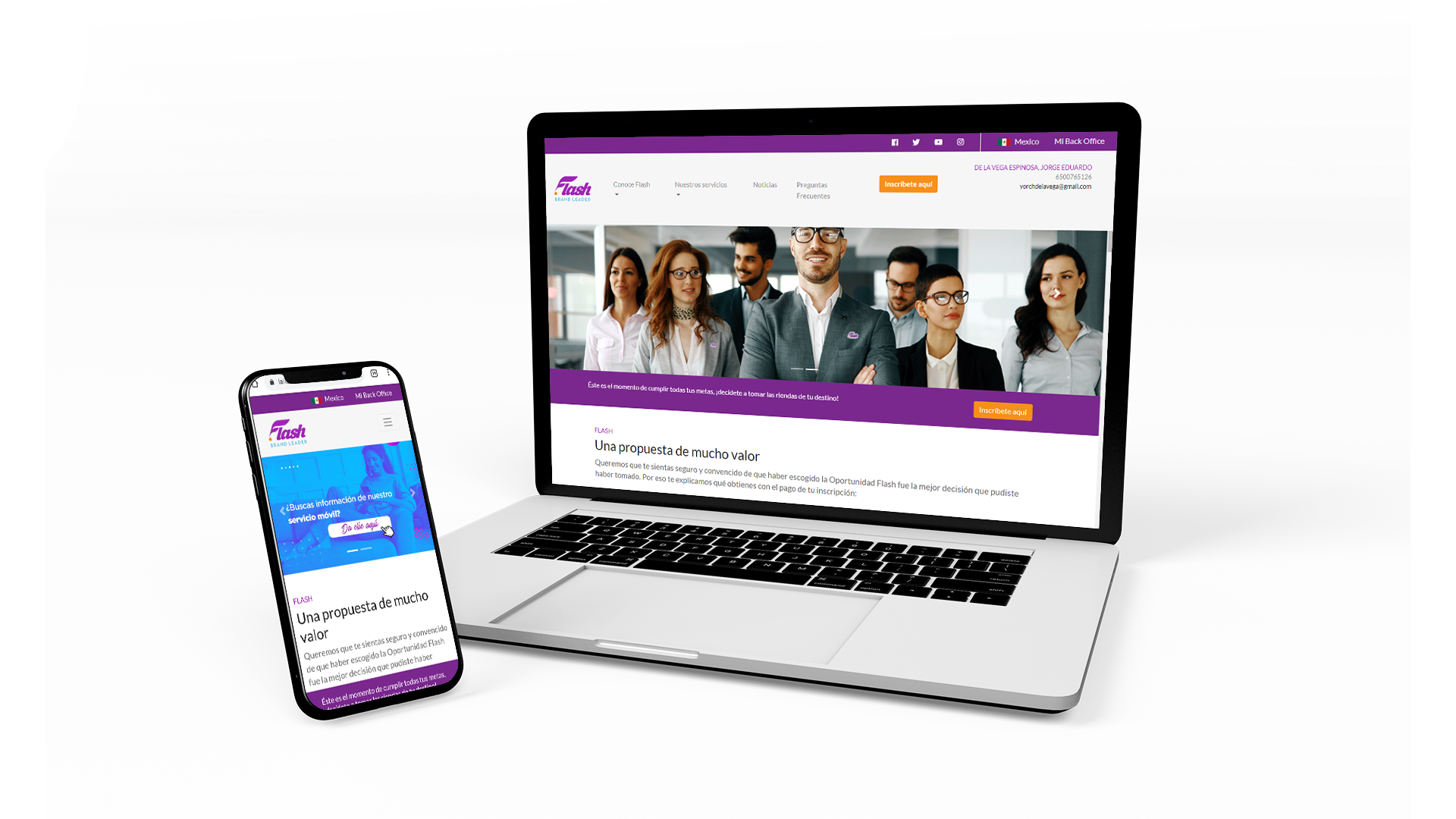 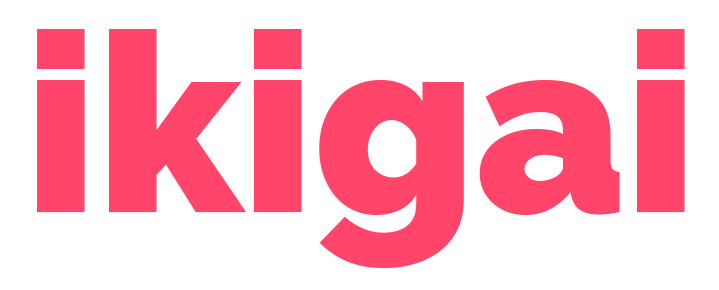 Clientes
Tu tienda de distribución en línea
TU META
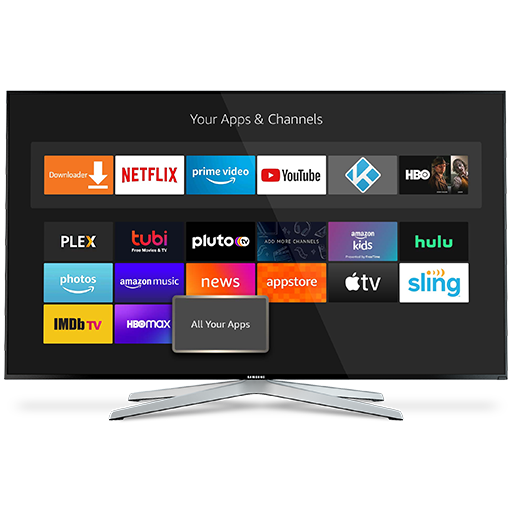 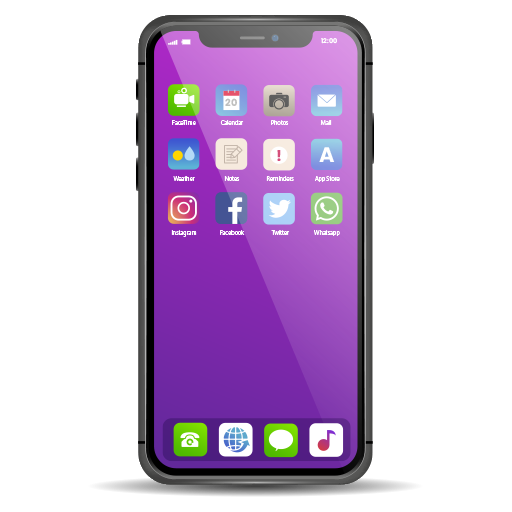 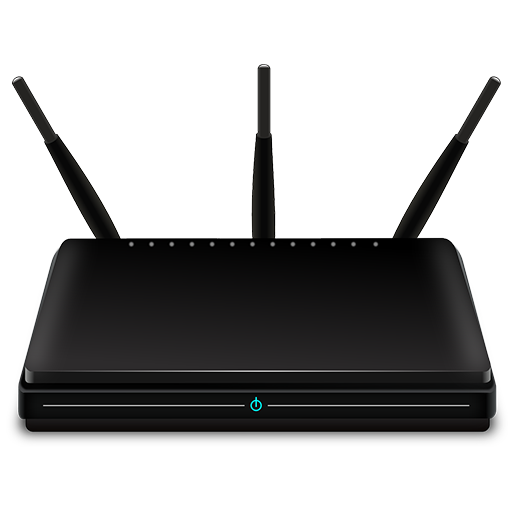 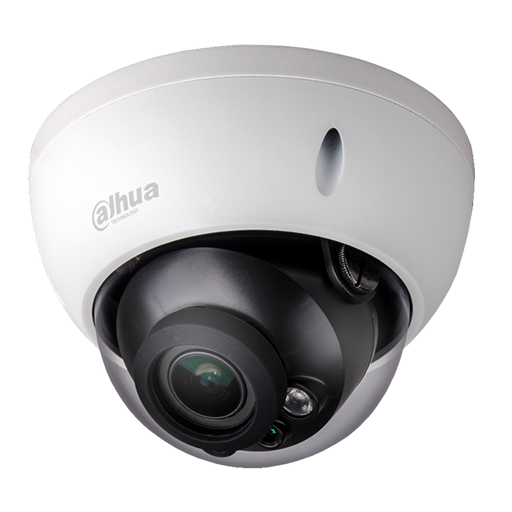 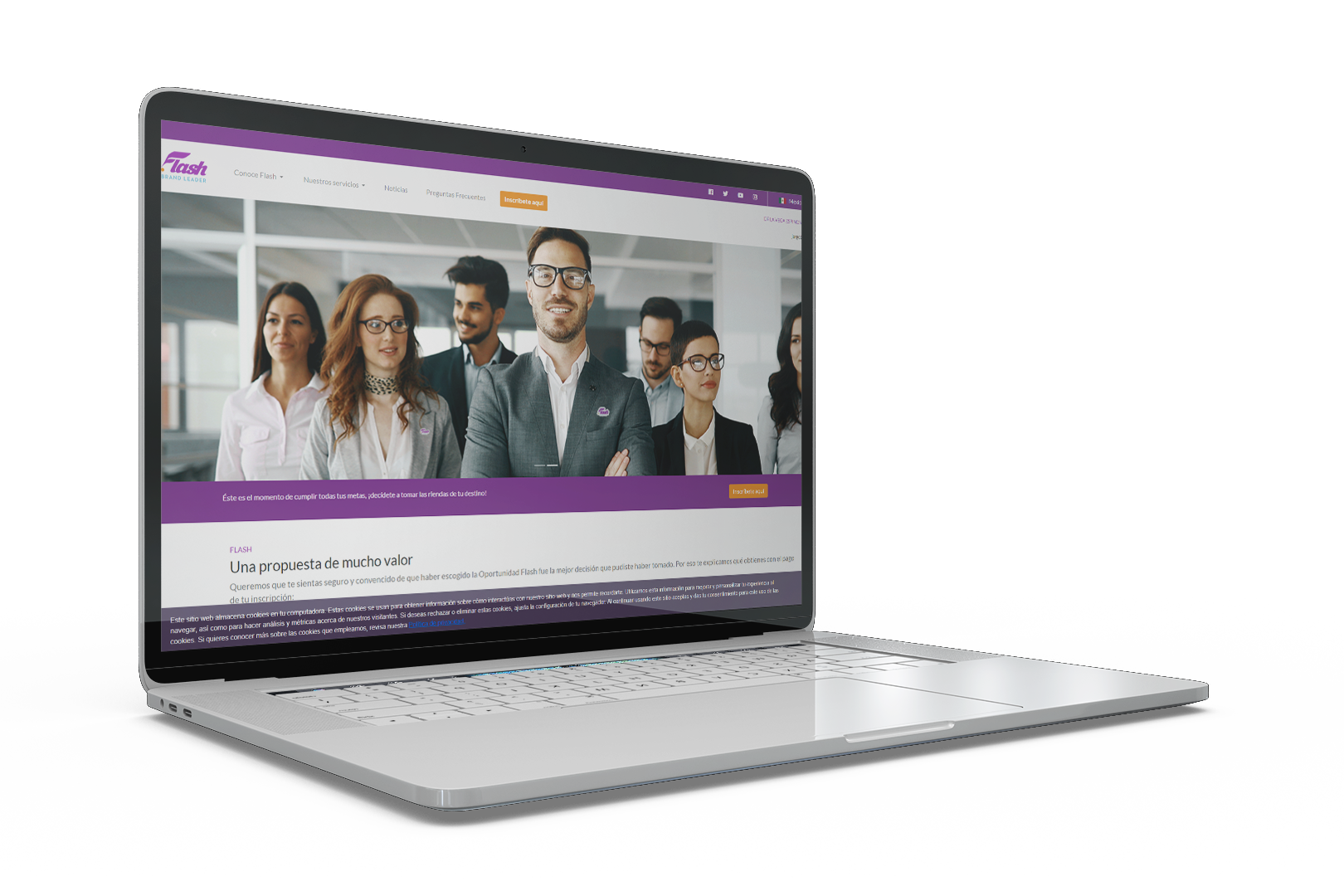 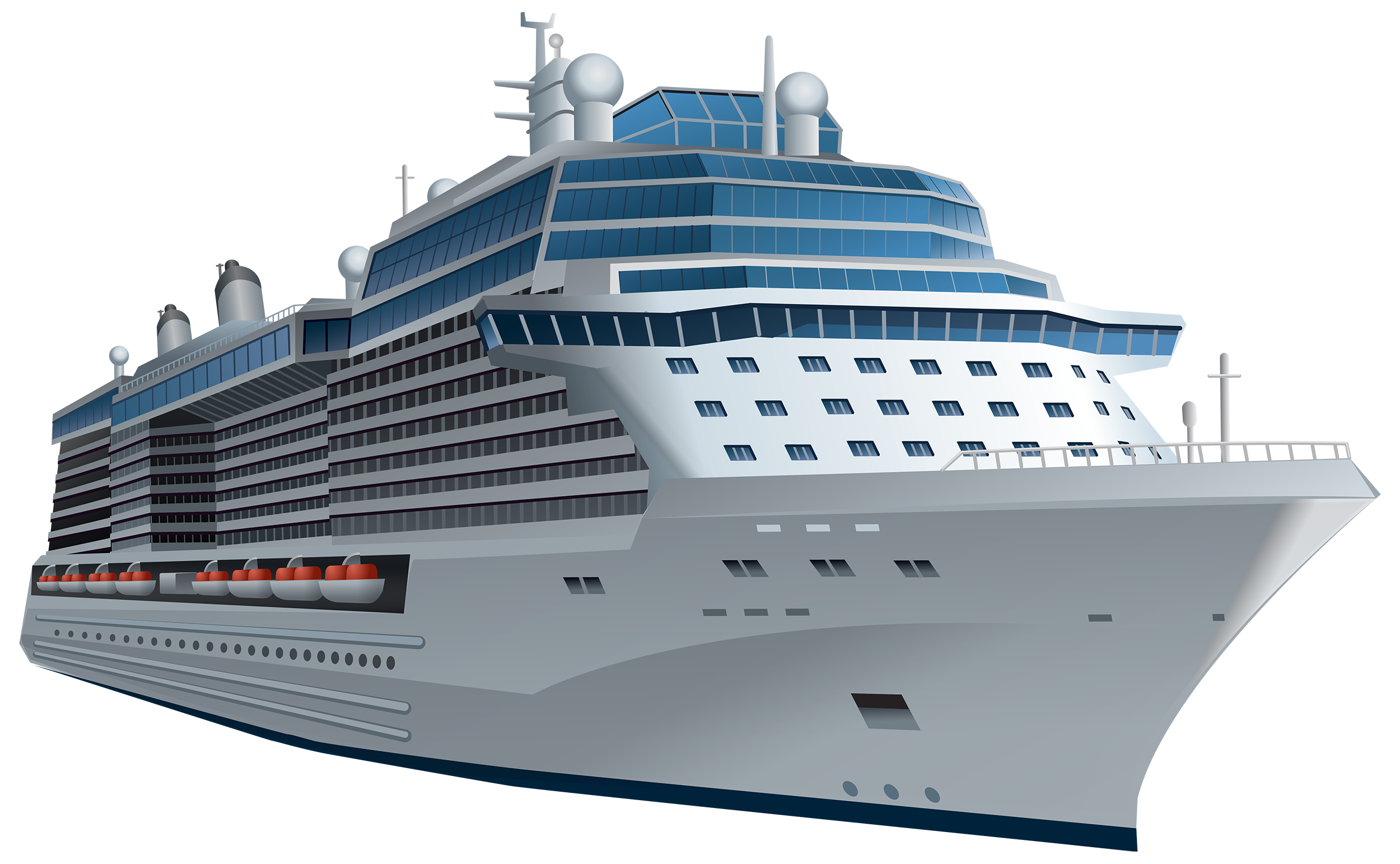 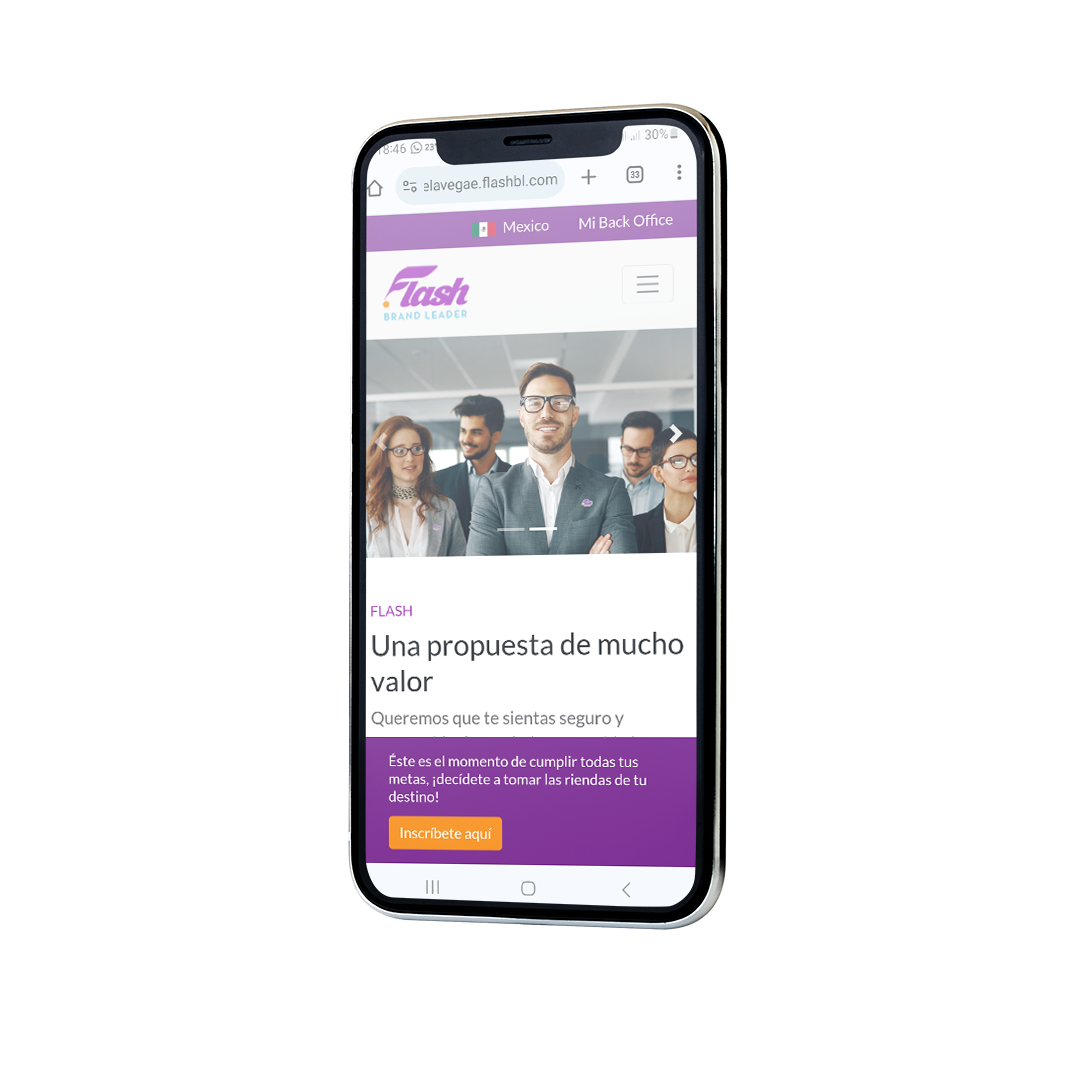 Adquirir 
25 a 50 clientes 
(50 a 200 puntos)
1 a 6 puntos por cliente
GANAS DEL 3% AL 15%
EJEMPLO HIPOTETICO:
40 x $50 x 15%=
$300
USD por mes
Hogares con 5 servicios
Volúmen mensual
EQUIVALENTES: 
- Al interés de $75,000 dólares invertido al 5% 
- A la renta de una propiedad de $75,000 dólares
*Ve el plan de compensación para los detalles
GANAS EL 4% DE LOS CLIENTES CONECTADOS POR TU EQUIPO
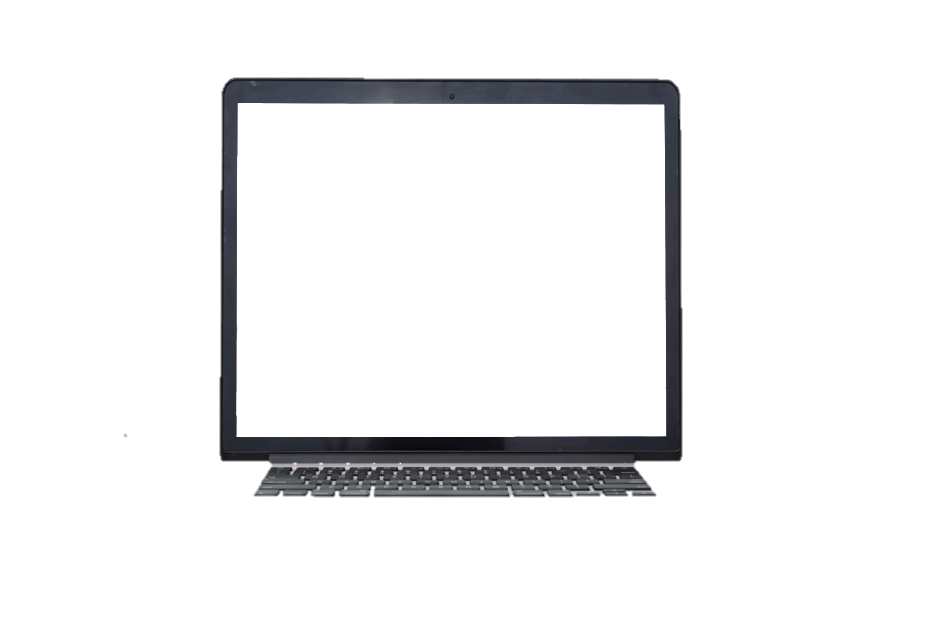 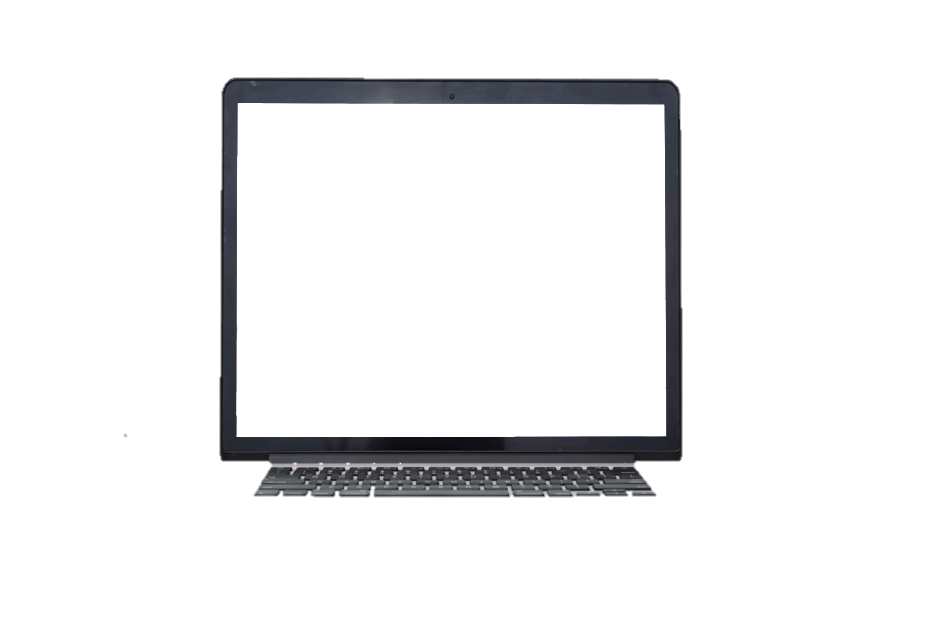 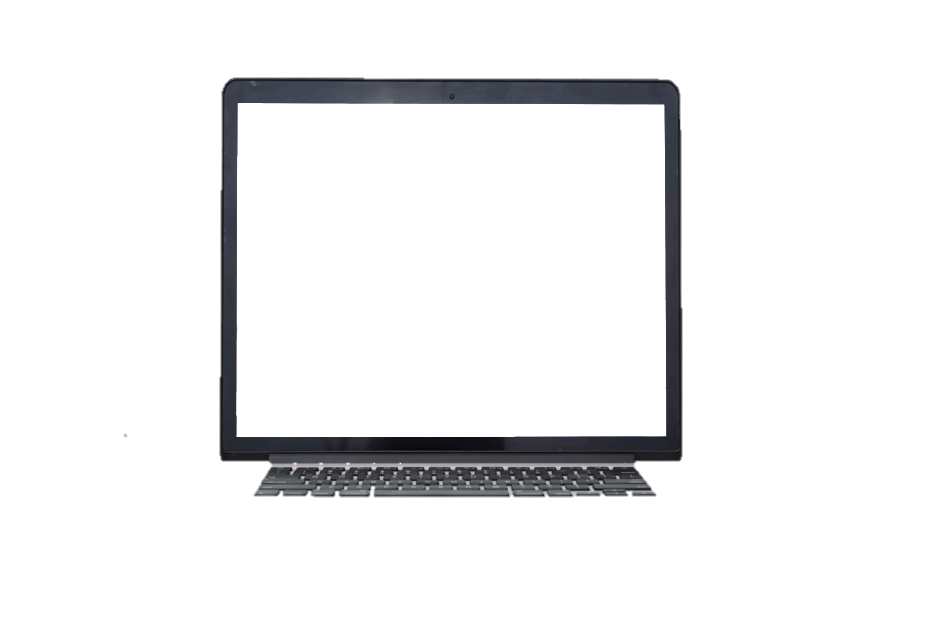 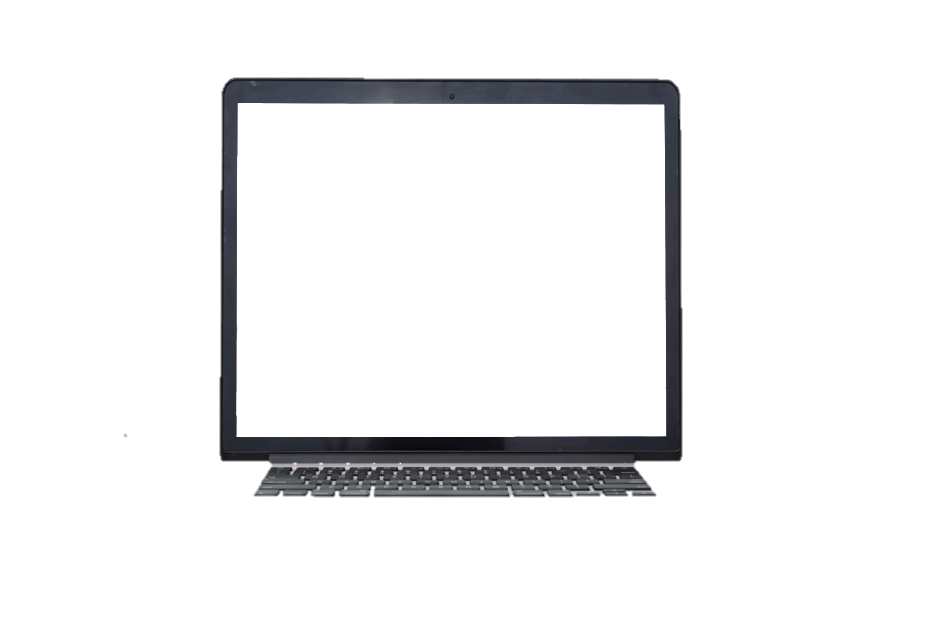 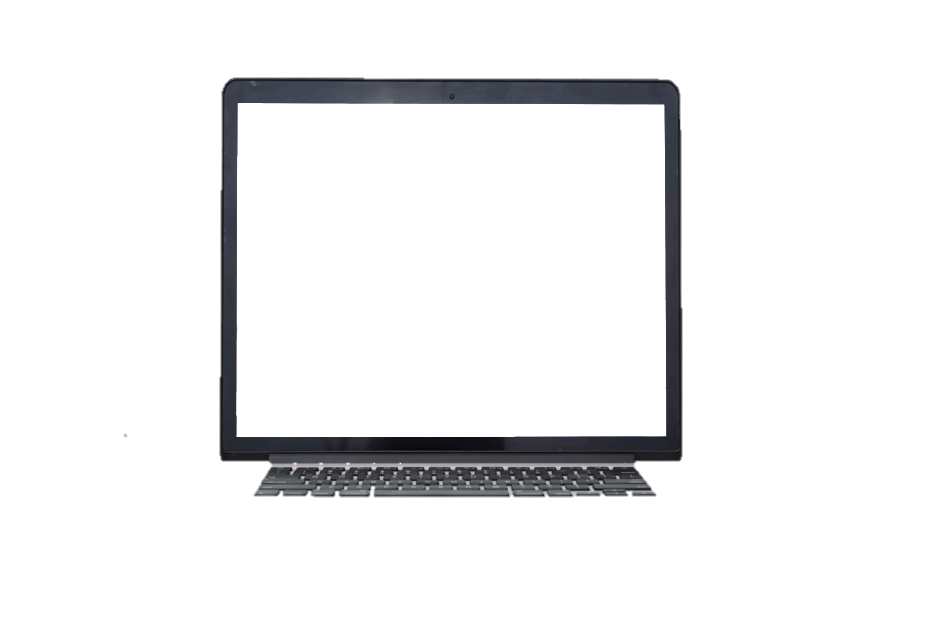 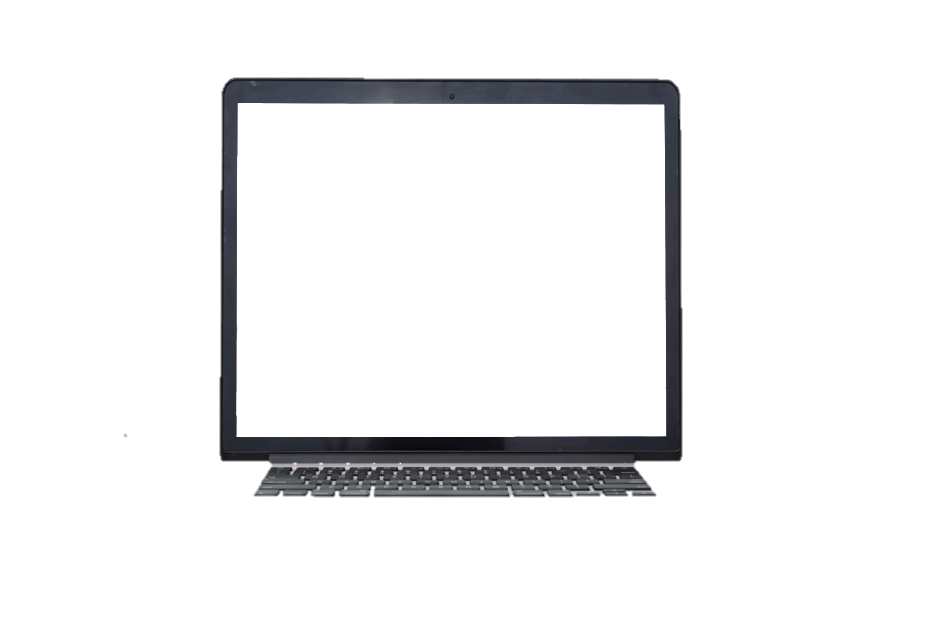 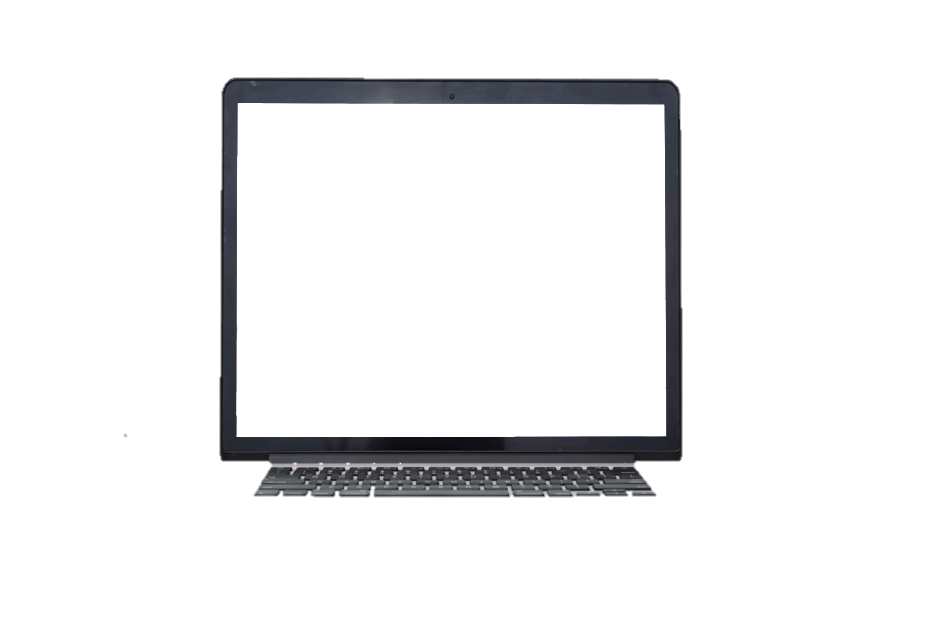 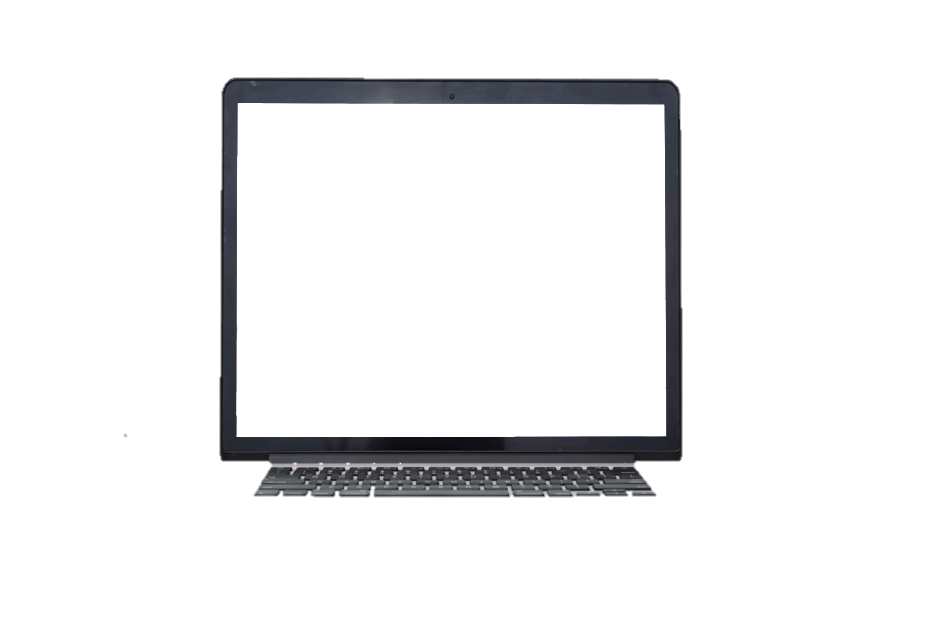 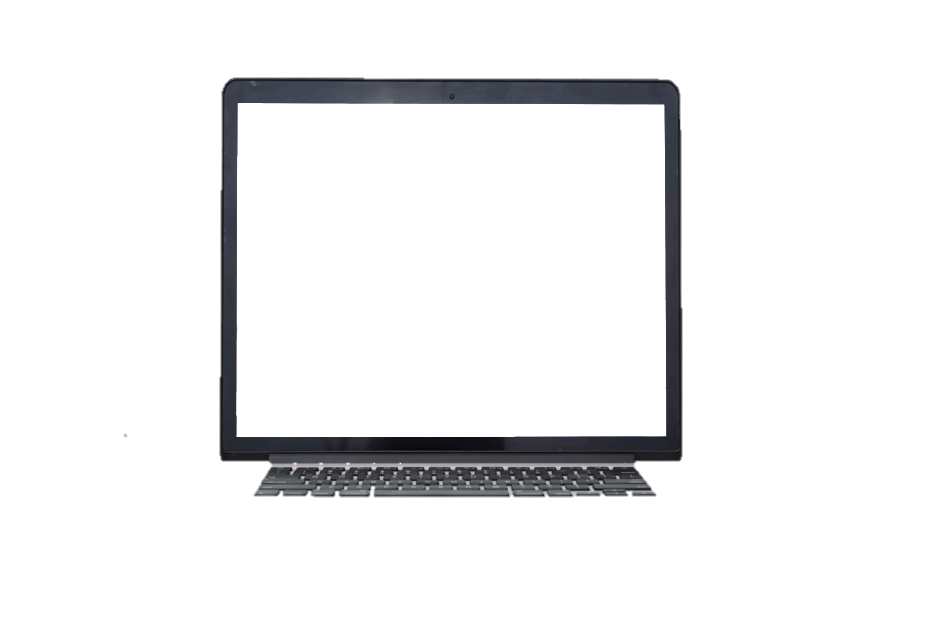 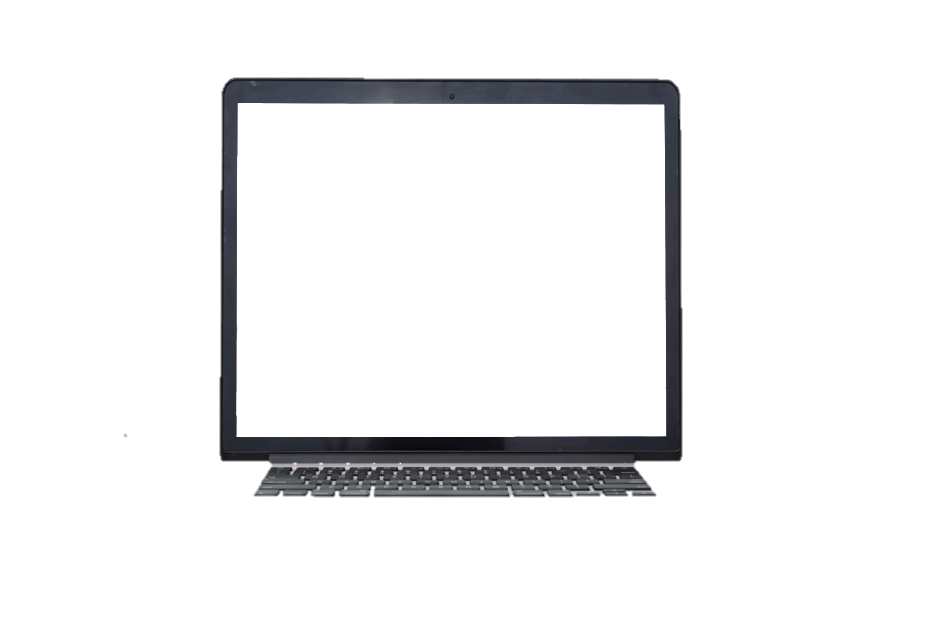 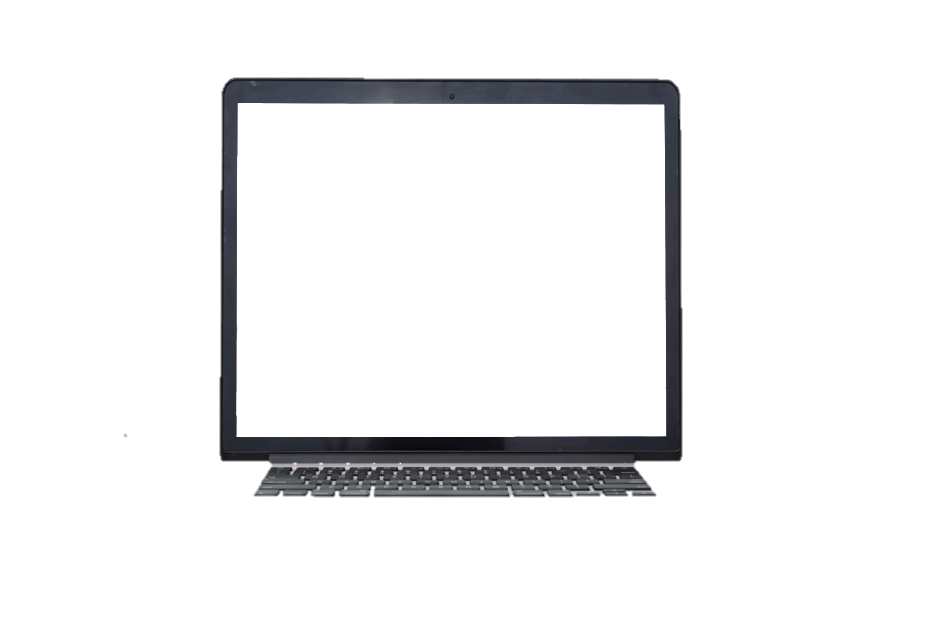 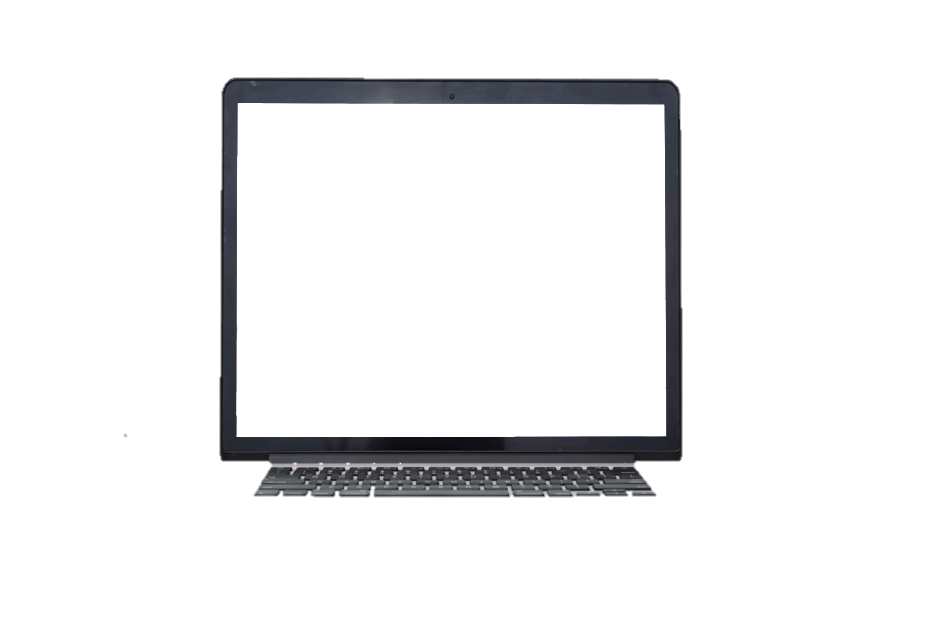 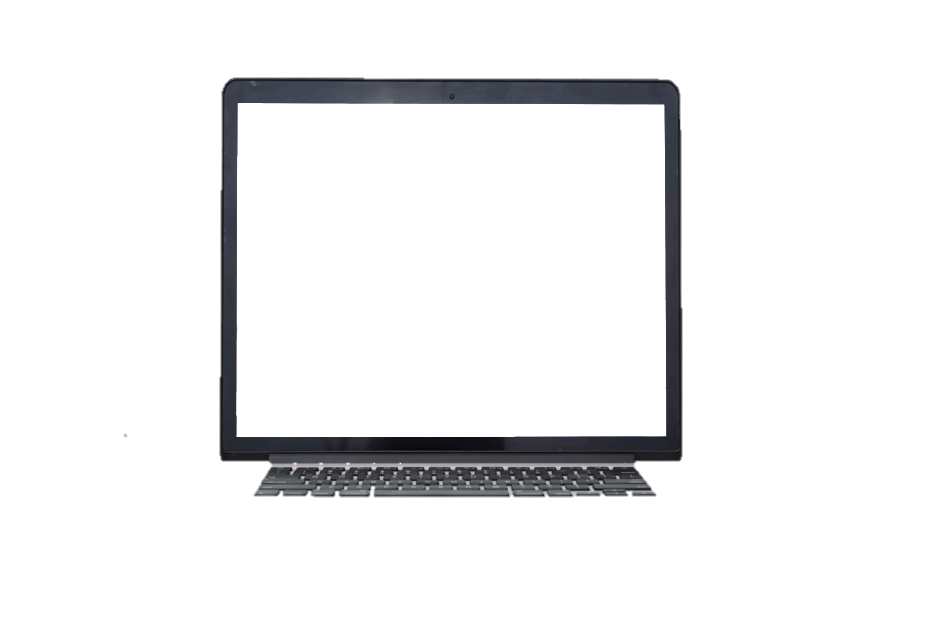 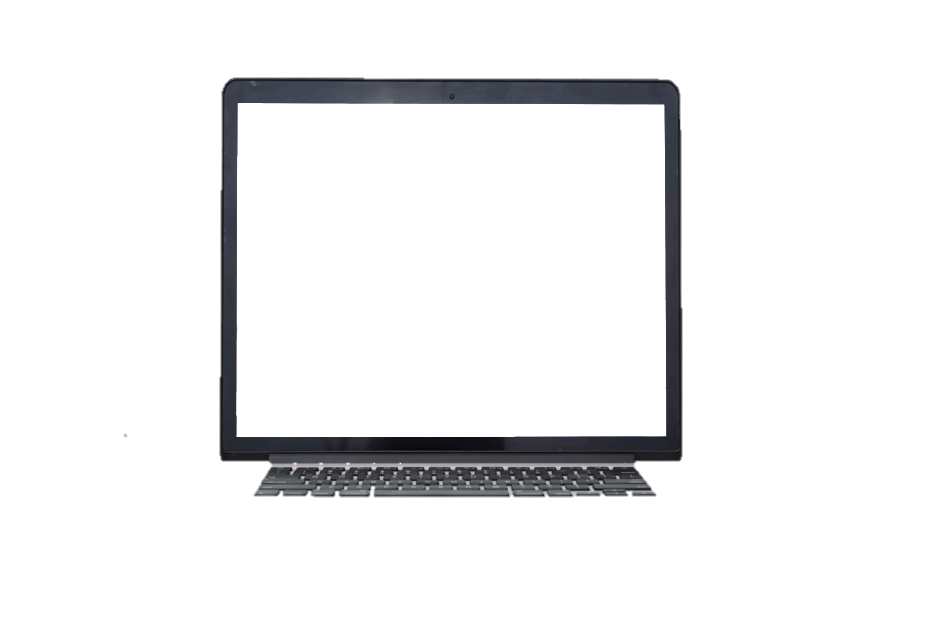 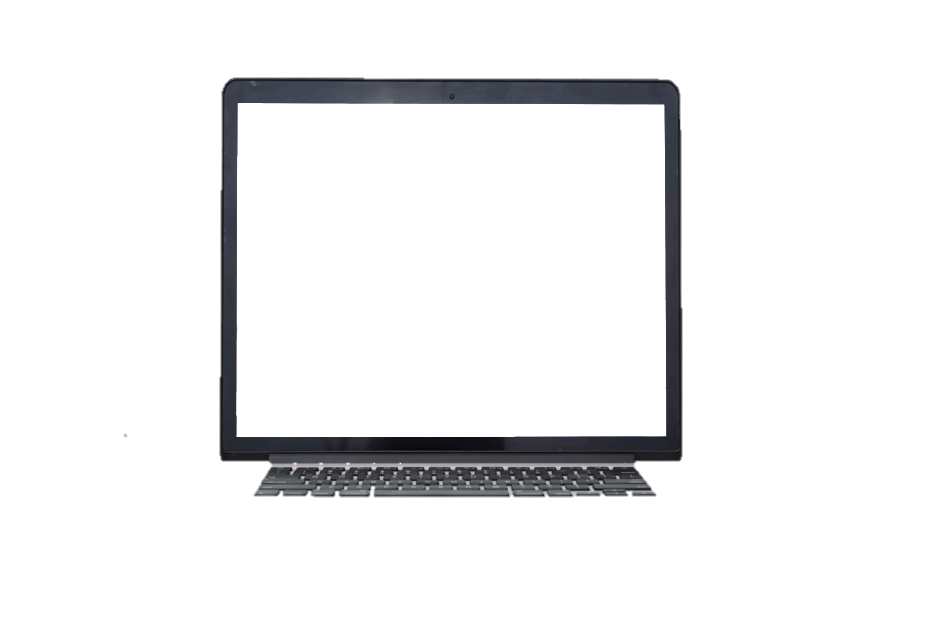 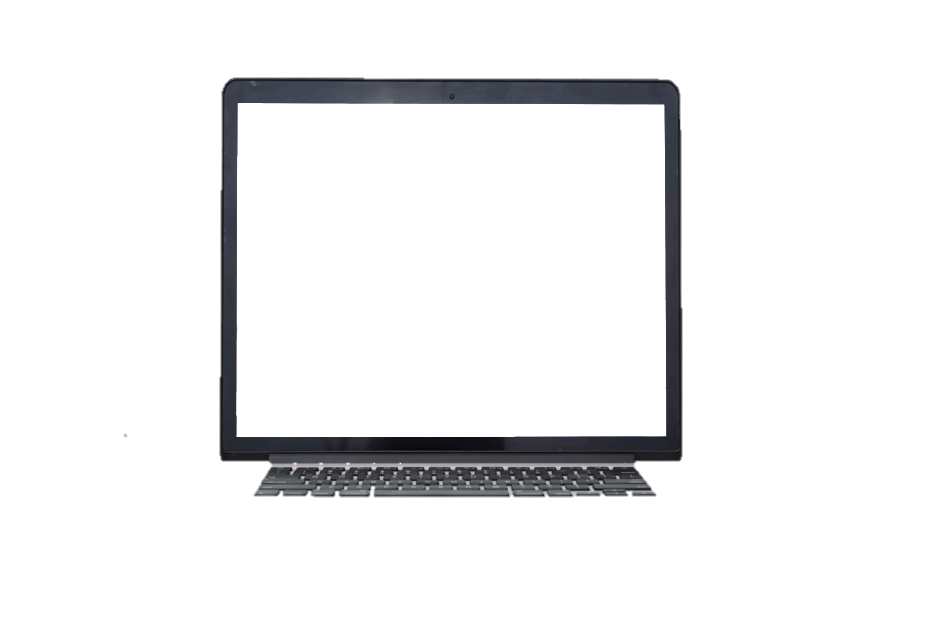 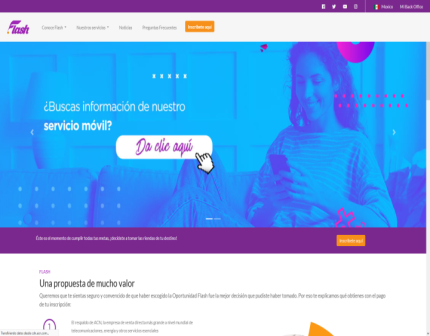 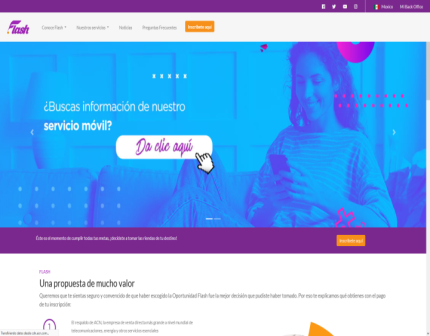 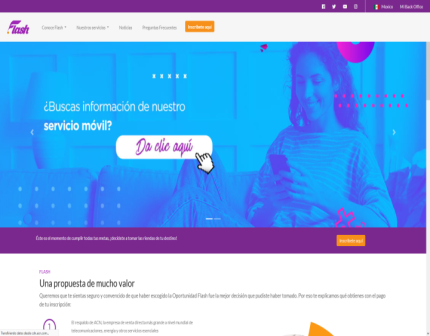 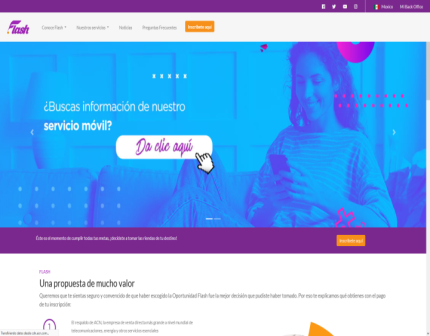 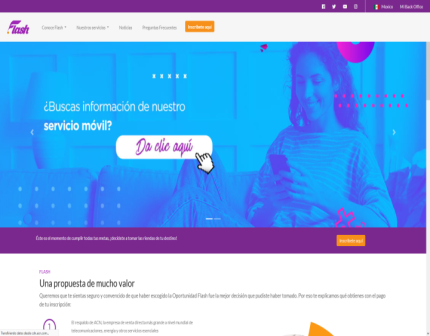 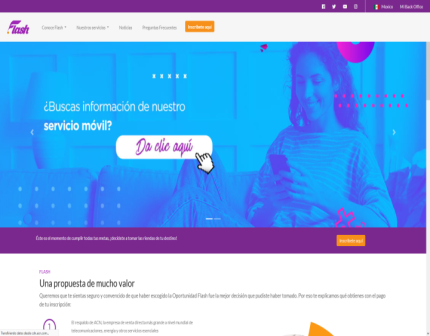 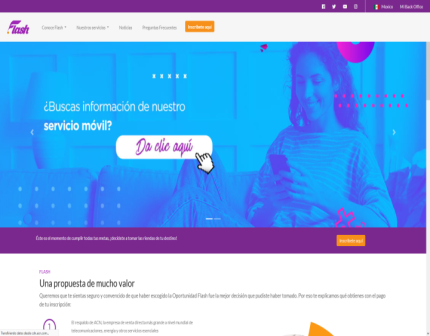 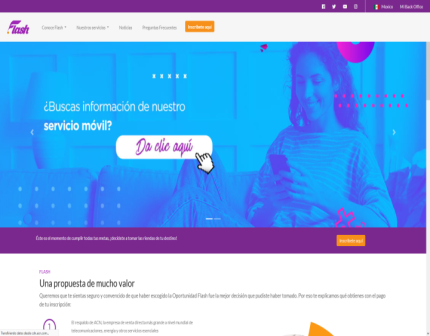 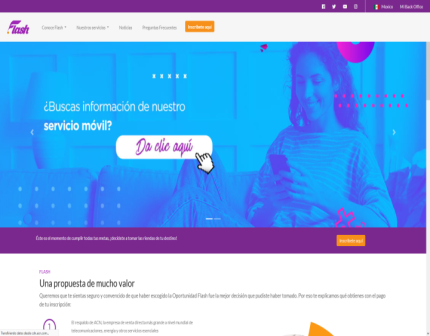 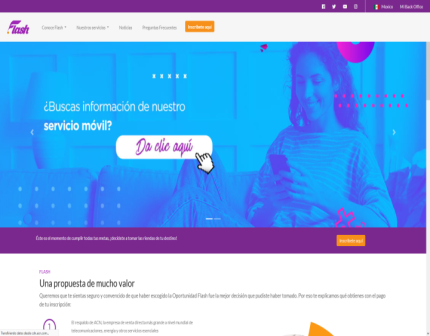 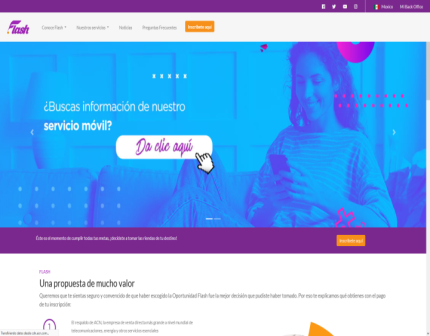 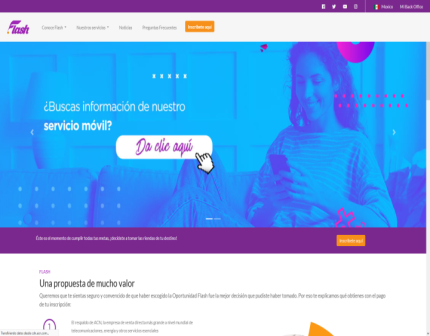 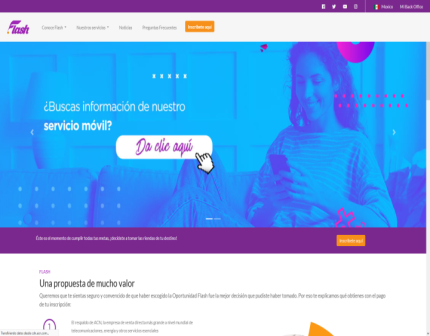 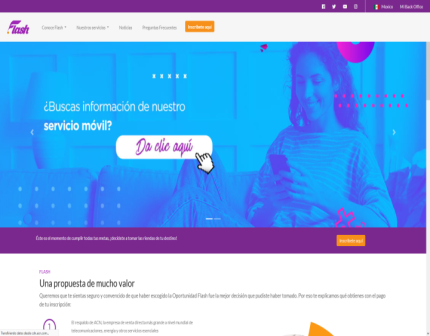 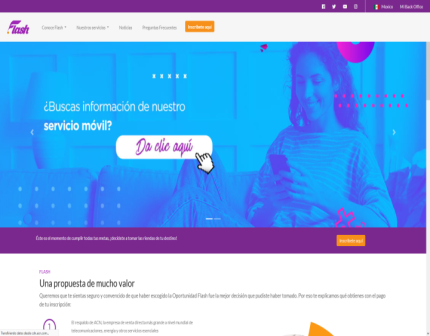 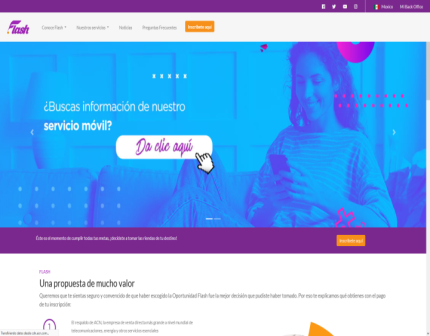 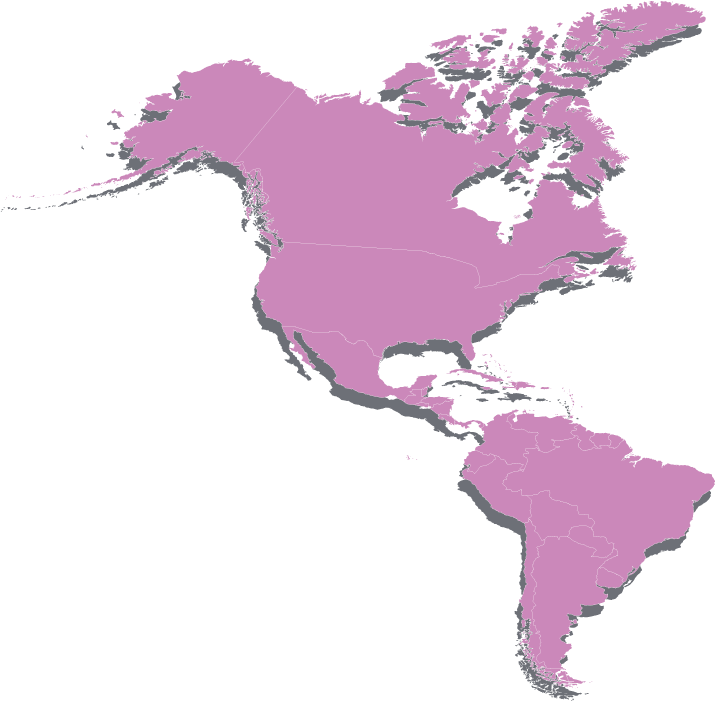 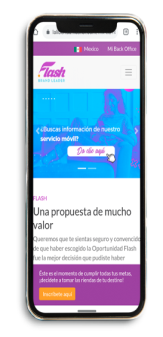 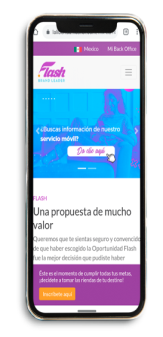 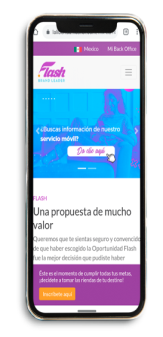 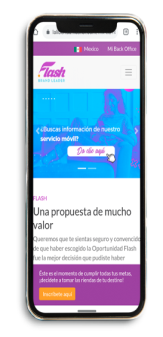 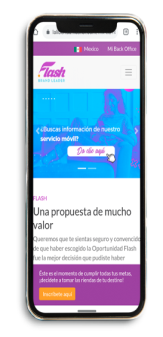 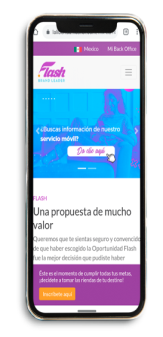 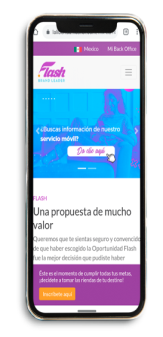 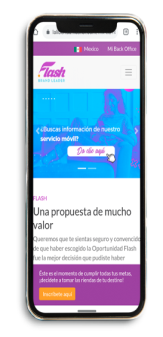 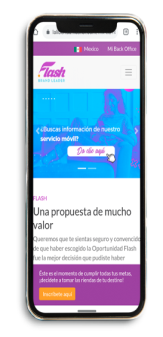 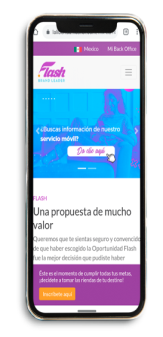 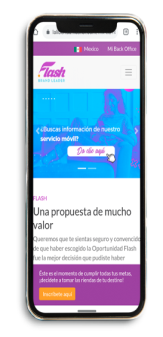 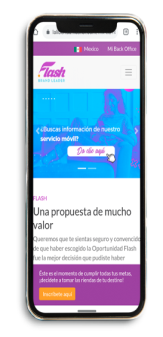 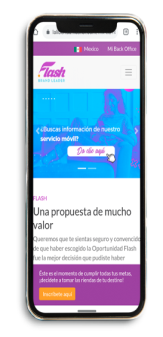 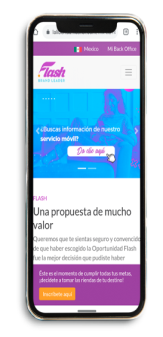 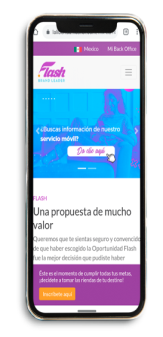 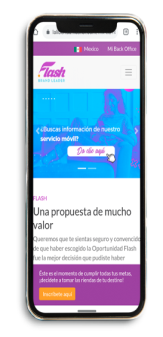 Simulador con 3 socios  que conecten 50 servicios c/u con consumo de $15 USD por cliente/servicio
$10,890 USD
Mensual Residual
50% = $5,445 USD
EQUIVALENTES: Para generar $10,000 dólares de rentas:
Tendrías que invertir $2.4 millones de dólares al 5% en el banco o Comprar 24 apartamentos de $100,000 dólares
Consulta el Plan de Compensación de Flash de tu país  para ver todos los detalles
BONO DE INICIO
BONO DIEZ + 1
Conviértete en QBL
10 Puntos Personales
+
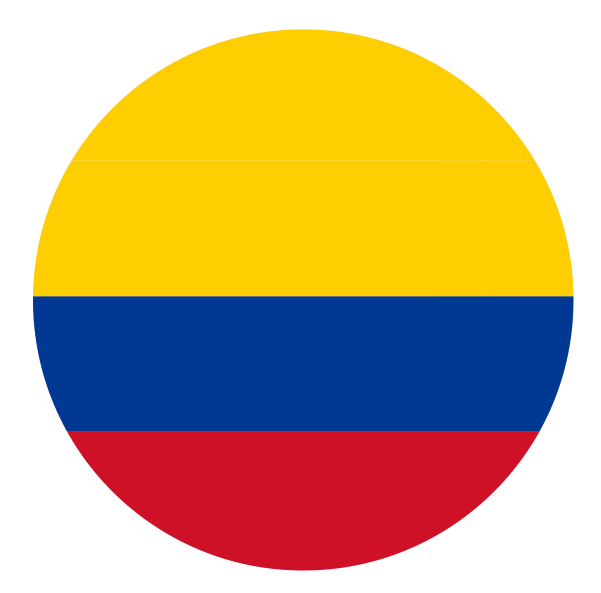 $500,000
8 puntos con 4 o más clientes
1 nuevos QBL
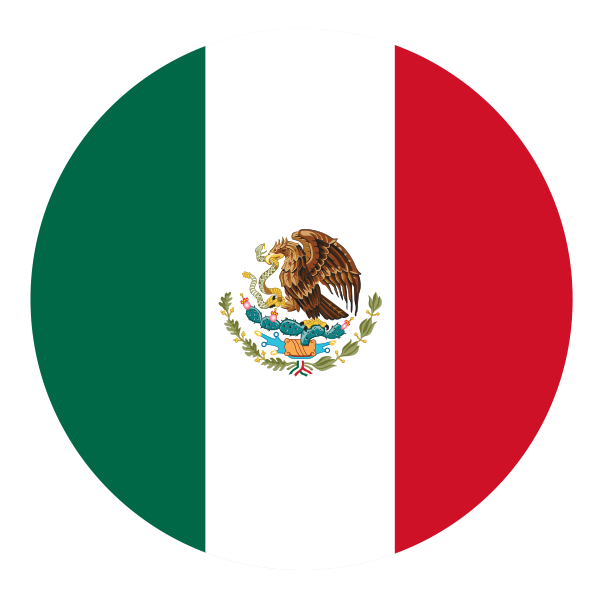 $1,5000
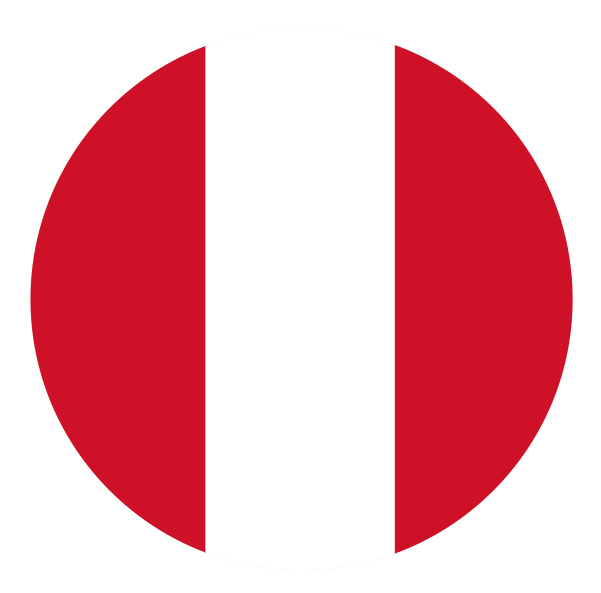 S/500
En tu primer mes
BONOS DE ARRANQUE Y CRECIMIENTO
RVP
TC
120 días o antes
12 meses o antes
400+ puntos
2,500+ puntos
Puntos totales de clientes hasta 150 puntos por línea
Puntos totales de clientes hasta 1,000 puntos por línea
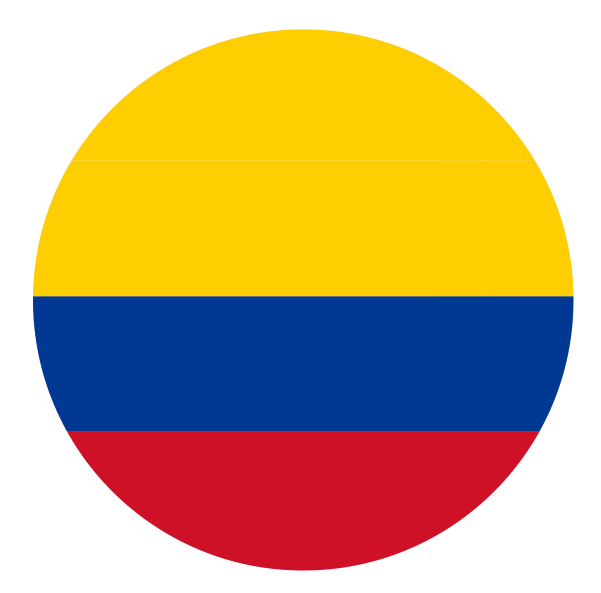 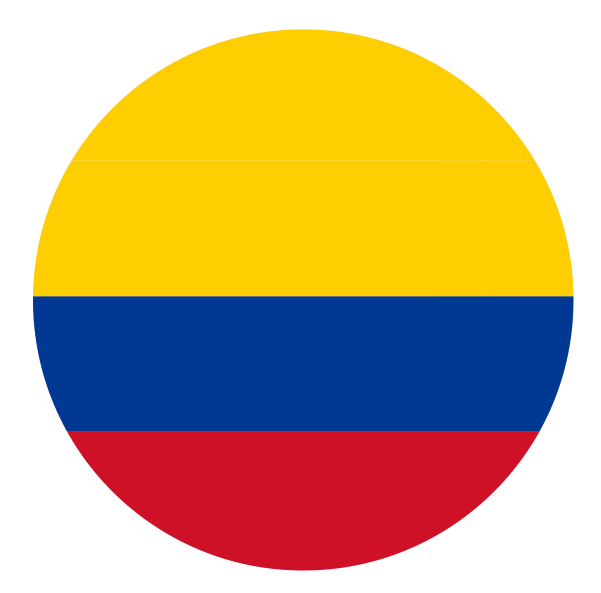 $12.000.000
$40.000.000
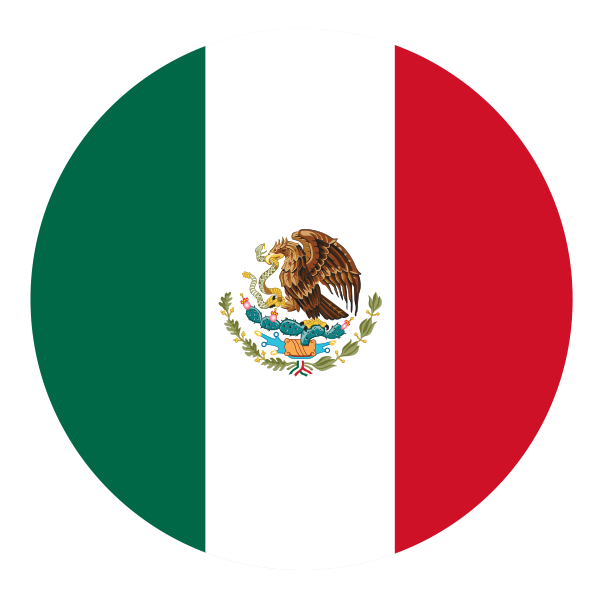 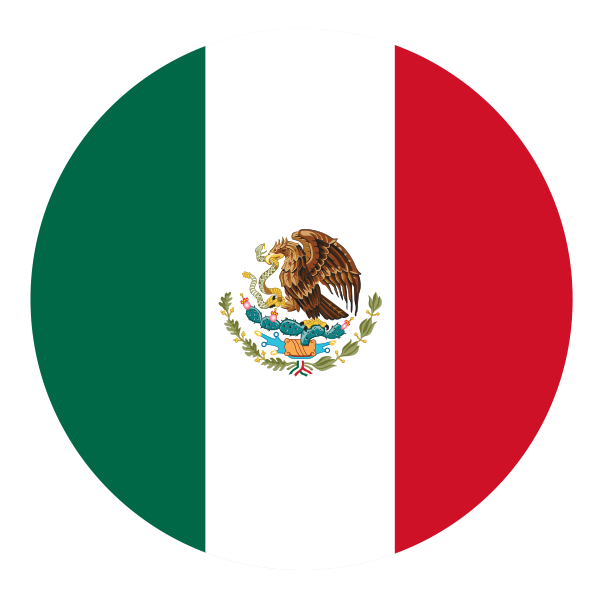 $75,000
$200,000
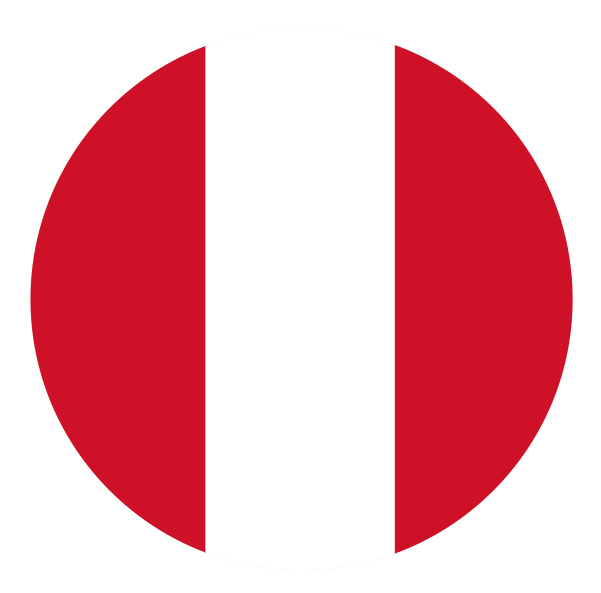 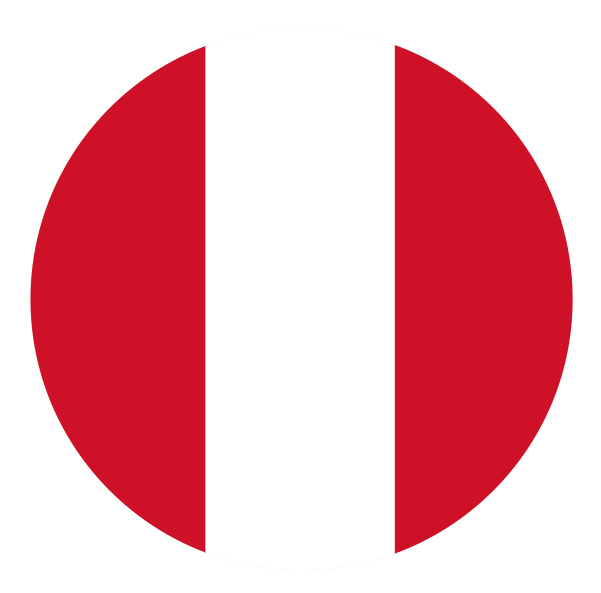 Pagos divididos en 3 meses al mantener posición
S/12,000
S/40,000
Pagos divididos en 3 meses al mantener posición
BONOS DE LIDERAZGO
Ganas bonos cada vez que alguien llega a QBL en sus primeros 30 días
ETL
TC
RVP
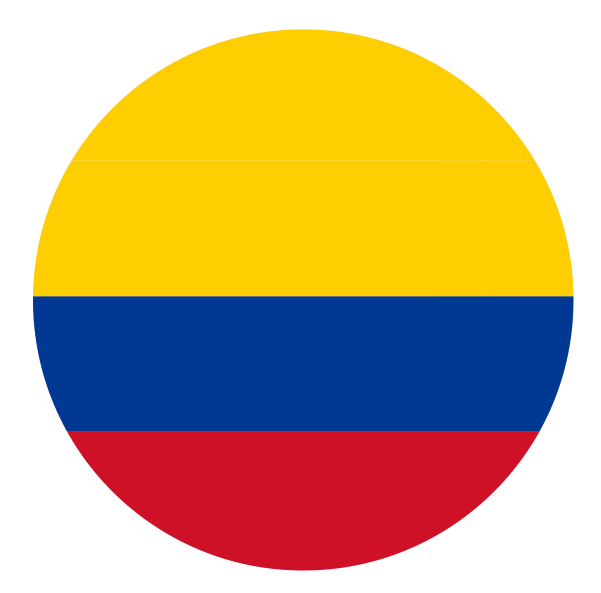 $60.000
$300.000
$510.000
Por QBL directo
Por QBL directo
Por QBL directo
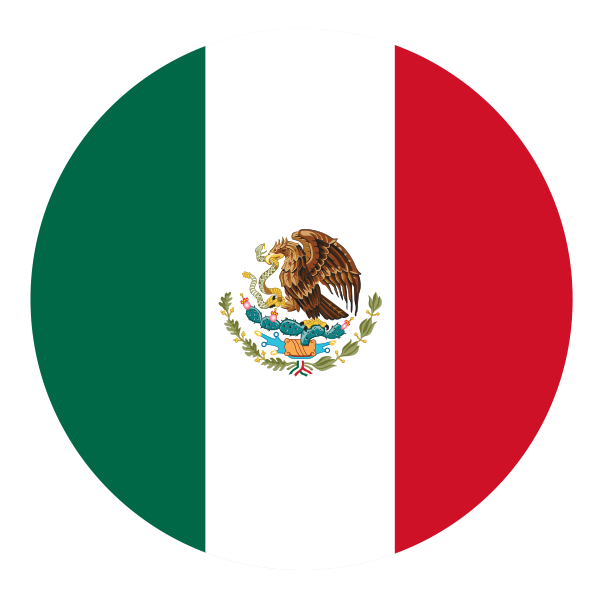 $300
$1,800
$2,550
Por QBL directo
Por QBL directo
Por QBL directo
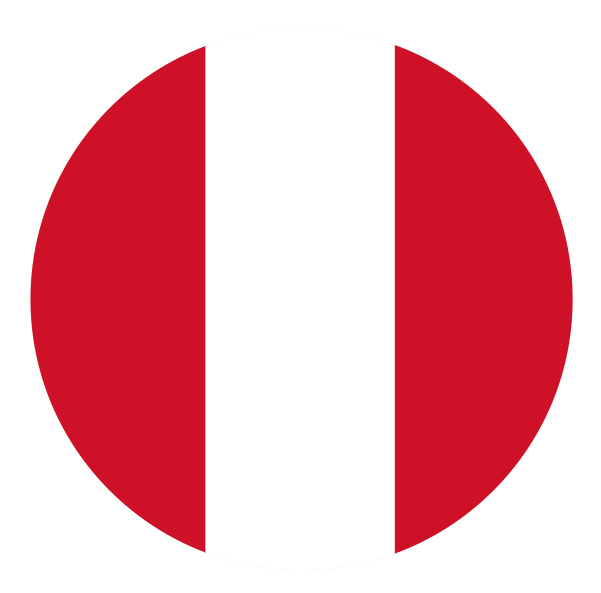 S/60
S/360
S/510
Por QBL directo
Por QBL directo
Por QBL directo
EJEMPLO HIPOTÉTICO COMO TC
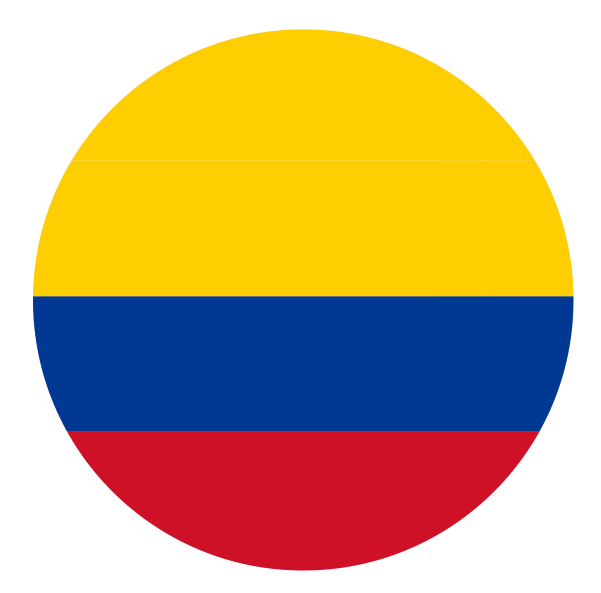 30 QBLs  x  $250.000 = $7.500.000
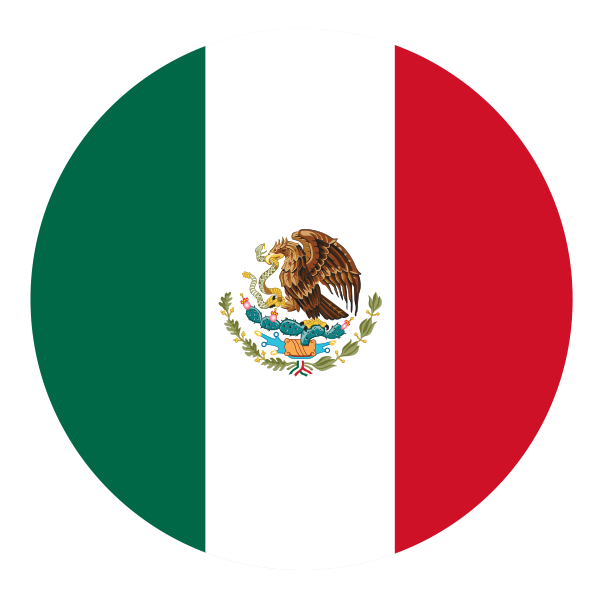 30 QBLs  x  $1,800 = $54,000
30 QBLs  x  S/ 250 = S/ 7,500
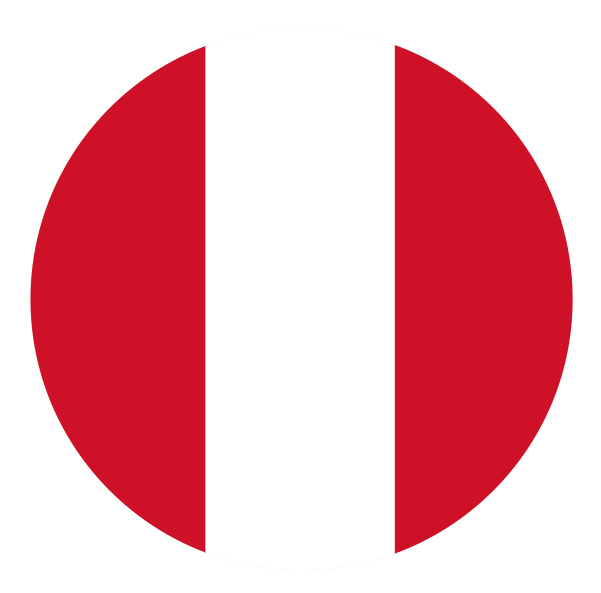 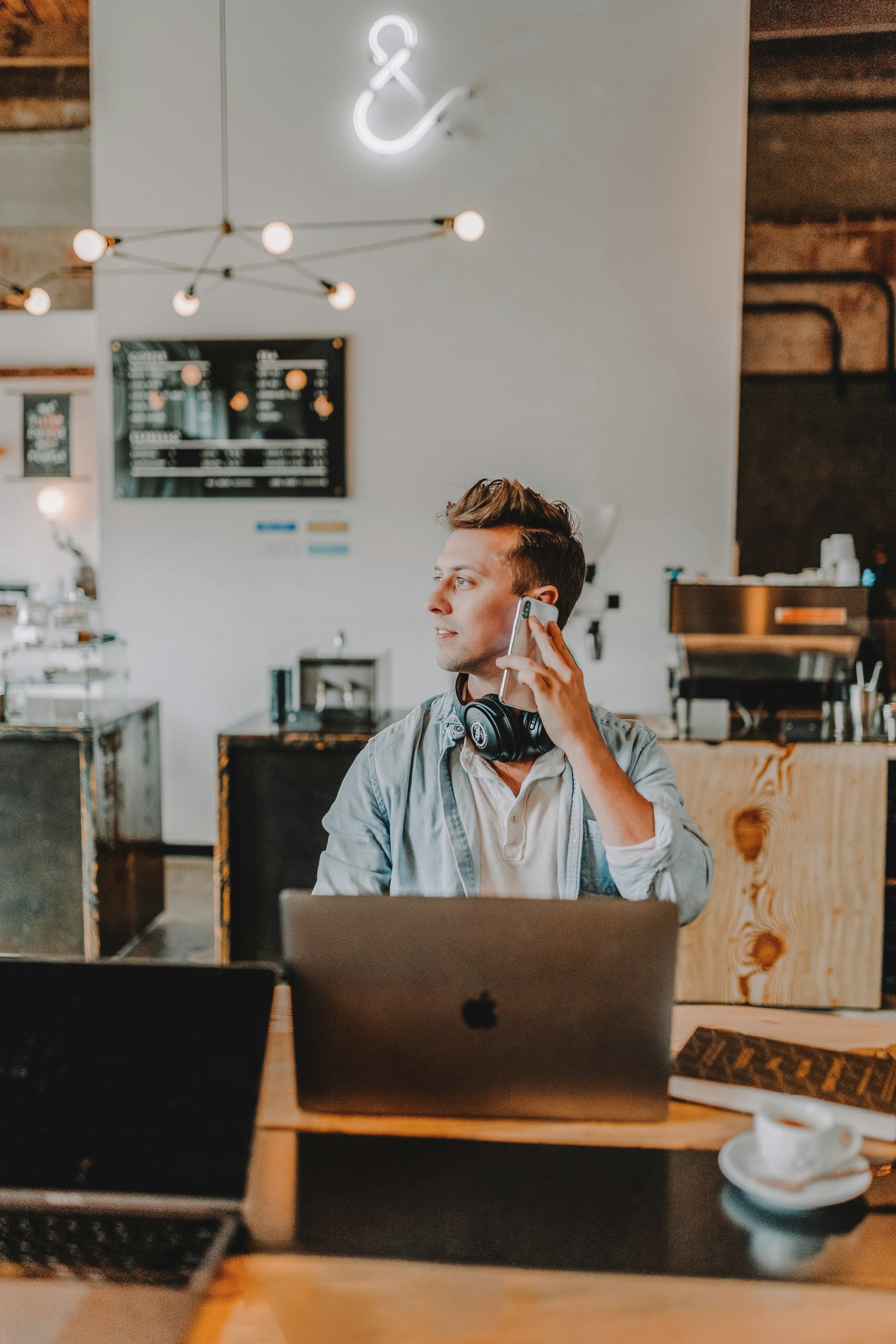 CLIENTES
Ganas por adquirir clientes
FUENTE DE CLIENTES
Y Personas que:
TE AMAN O TE DEBEN
NO QUIEREN DESARRO-LLAR EL NEGOCIO
TU
¡TU RELACIÓN ES TU VENTAJA!
¿Me harías un enorme favor? 
Estoy tratando de… (tu porqué)
Si pudieras ahorrar y ayudar a alimentar a niños, con una compañía honesta y transparente. 
¿Me apoyarías usando todos los servicios?
¿Qué puedo hacer yo por ti?
¿CUÁNTOS MEGAS O CUÁNTO CUESTAN LOS PLANES?
“¿Cómo cuanto pagas AL MES? La mayoría paga entre $XXX y $XXXX” (menciona números altos)
Espera una respuesta razonable
“Comenzamos en un plan similar de $XXX. Pruébalo y lo vamos ajustando con el tiempo.”
“Lo más importante es que me apoyarías, yo te apoyo a ti. Puedes ahorrar dinero, vas a ayudar a alimentar niños y puedes integrarte al negocio si necesitas crear un ingreso adicional o si quieres desarrollar el país.”
AGRADECIMIENTO
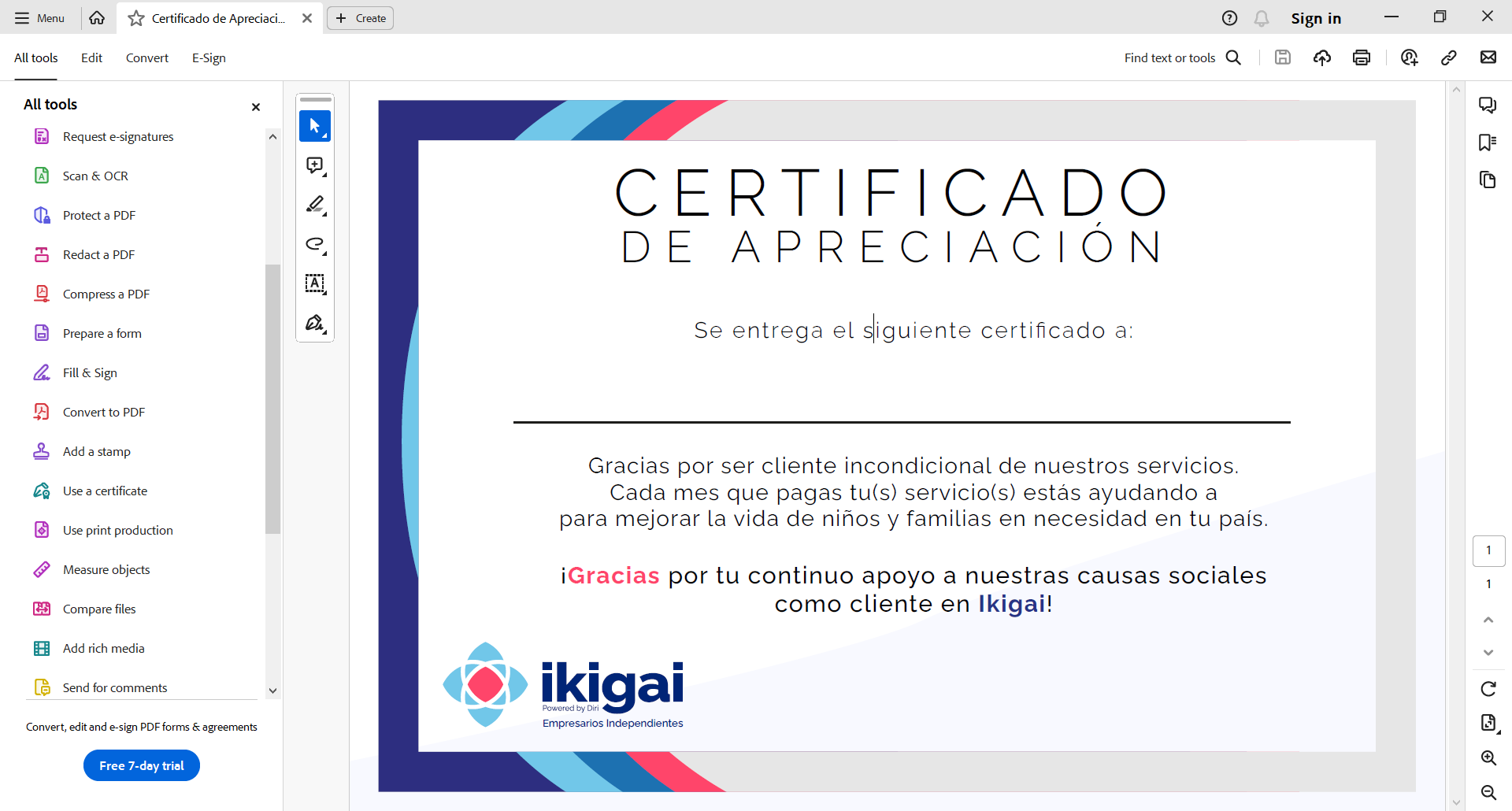 Descárgalo de la sección de documentos en www.tuvidaincreible.com
REFERENCIAS
Pide que envíen mensaje a 20, más amigos:
“Mi amigo Juan te va a llamar porque tienen un programa para recibir saldo de servicio celular todos los meses.  Yo lo estoy aprovechando. Escúchalo.”

Cuando tú llames di: “Hola soy Juan. Creo que te mencionó tu amigo que hay posibilidad de ahorrar y de ganar dinero de tu servicio celular, internet y otros servicios.”
¿Cómo la estas pasando?”  - Usa tu guion para filtrar
LA LLAMADA DE ENGAÑO
Prepara a tus clientes para la llamada de engaño de su proveedor anterior.
Tu compañía anterior te va a llamar para ofrecerte descuentos por lo mismo que tenías antes. 

¿Por qué no te ofrecieron esos descuentos cuando eras cliente?

DI NO al engaño.
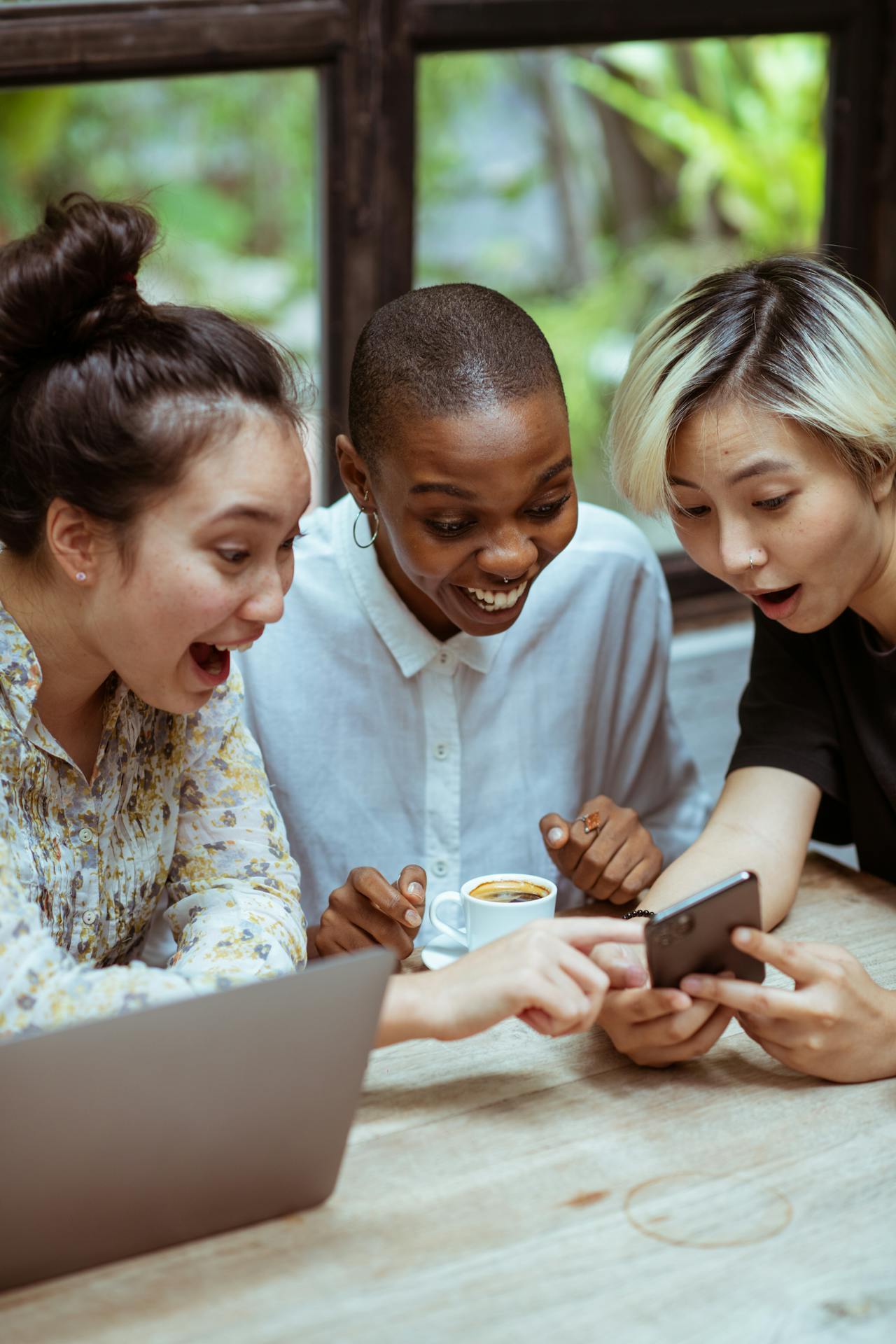 FRASE QUE TE ASEGURA A TU CLIENTE
“Me voy a acordar toda la vida de quienes me apoyaron como mis primeros clientes.”
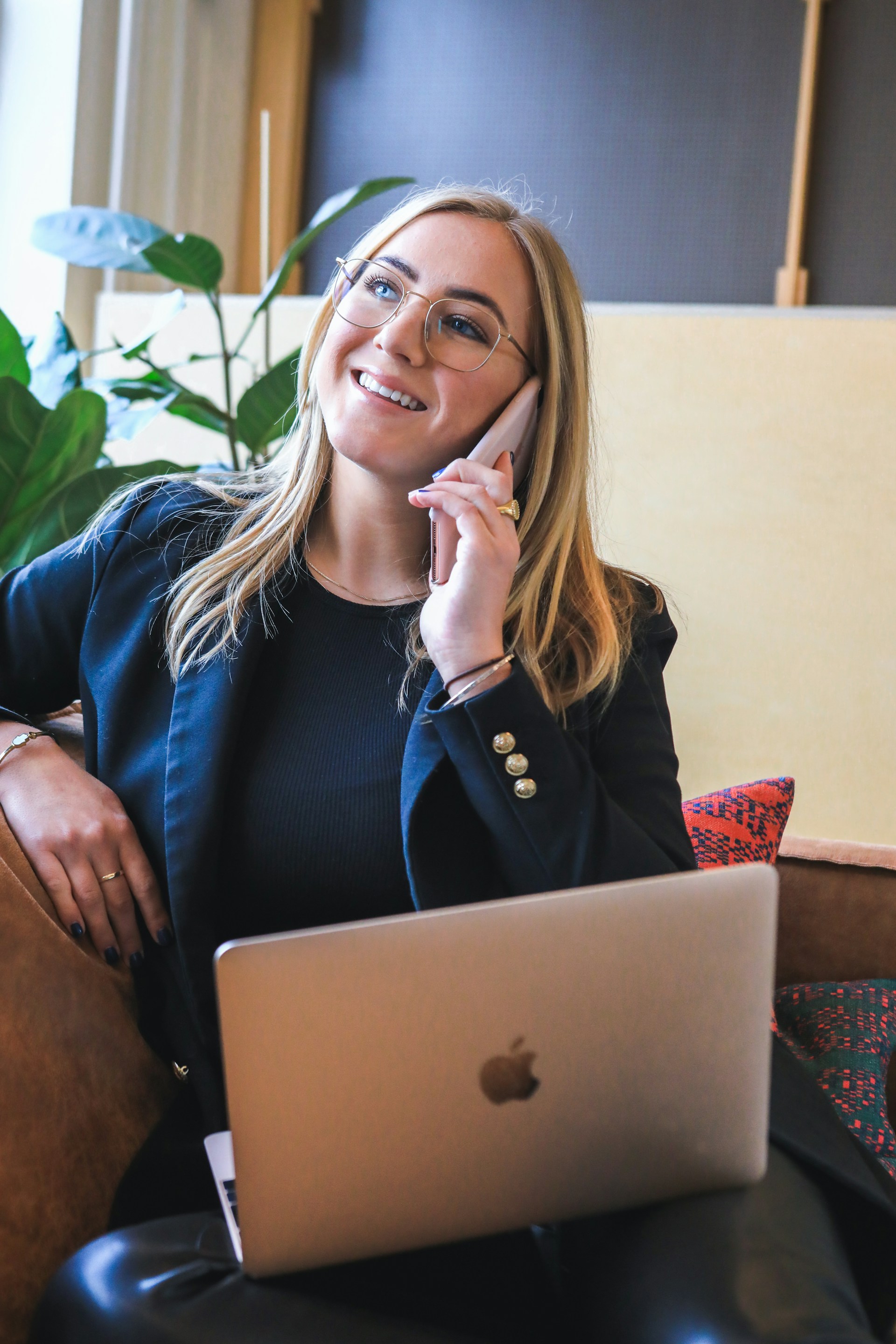 COMIENZA A FILTRAR
La gente sigue fortaleza, no debilidad
ARRANCA TU NEGOCIO
TU ÚNICO OBJETIVO
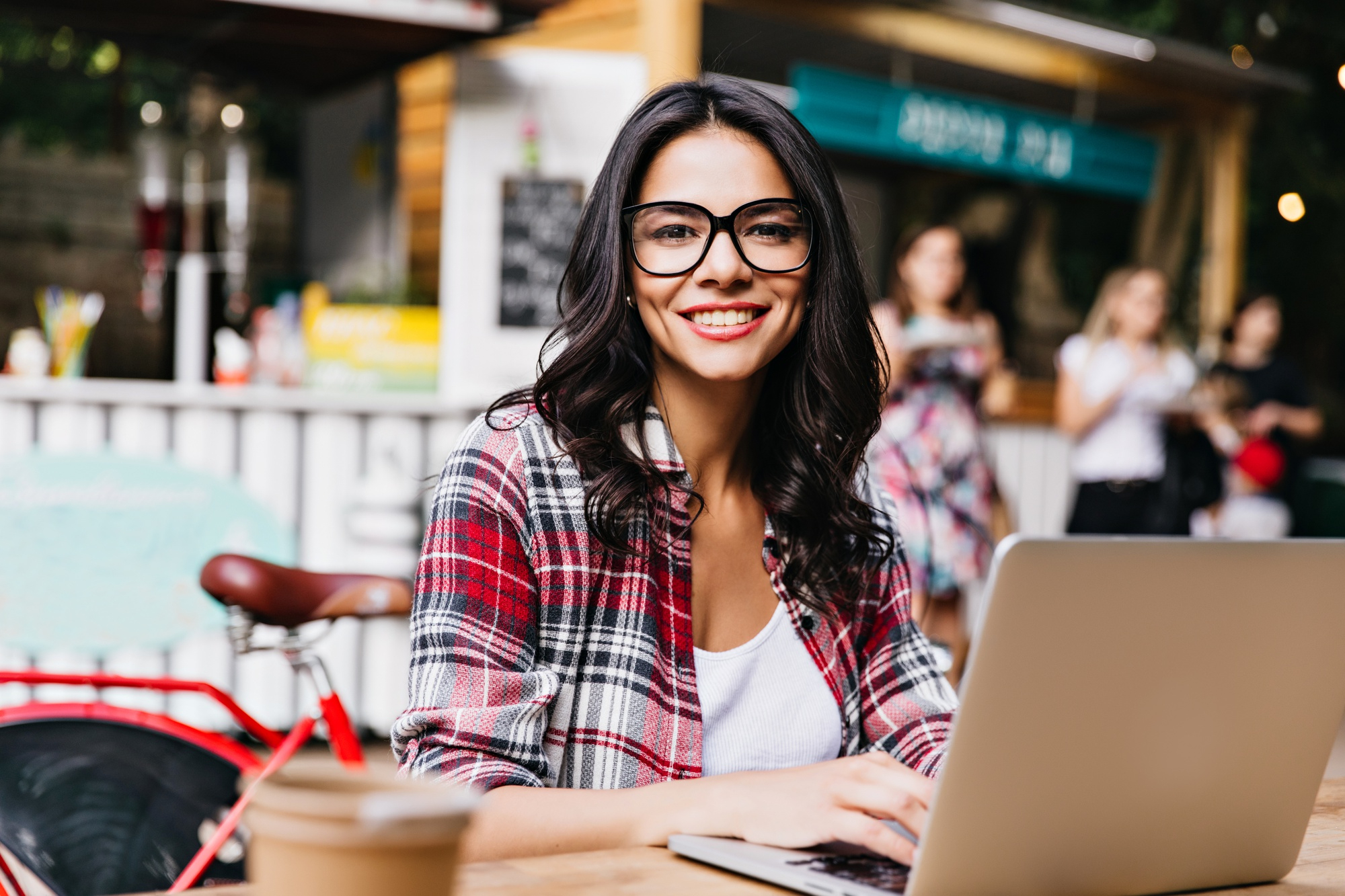 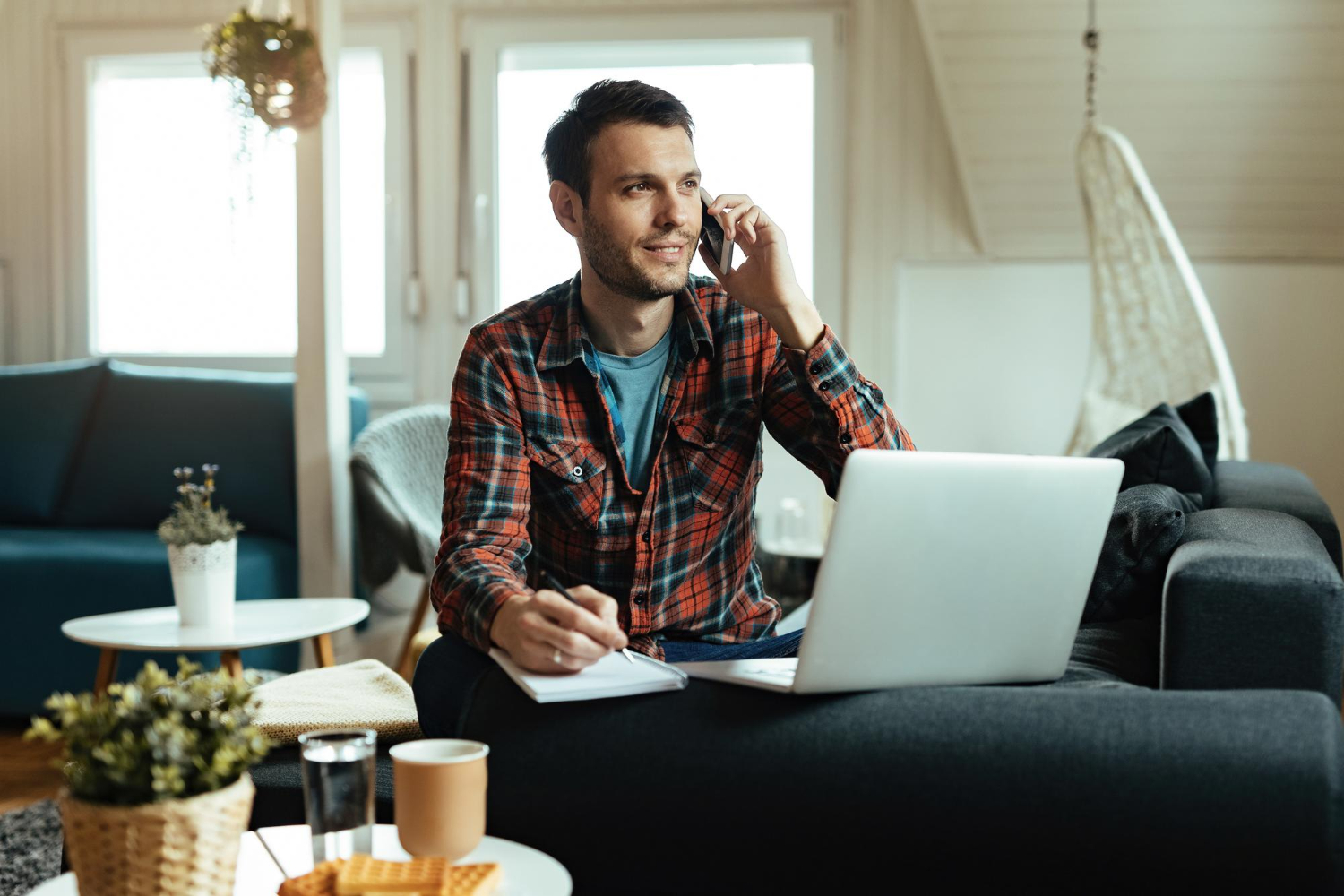 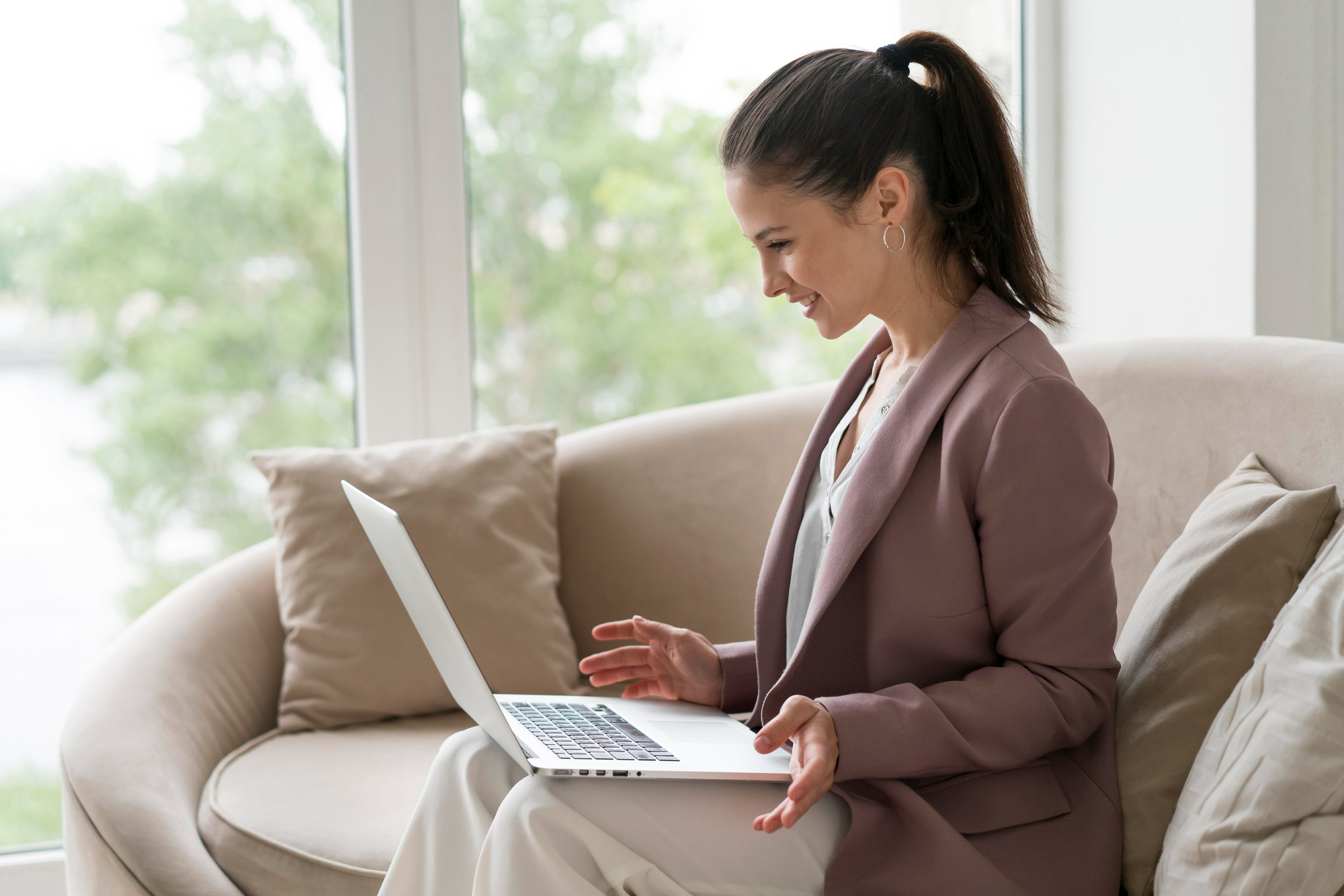 1. Abre tu negocio en línea y conecta tus servicios, adquiere tus primeros 25 servicios.
2. Comienza a invitar a ver el Plan de negocio y comienza con 2 nuevos empresarios en tus primeros días.
3. Conéctate al sistema de entrenamiento y apoyo diario
[Speaker Notes: 4]
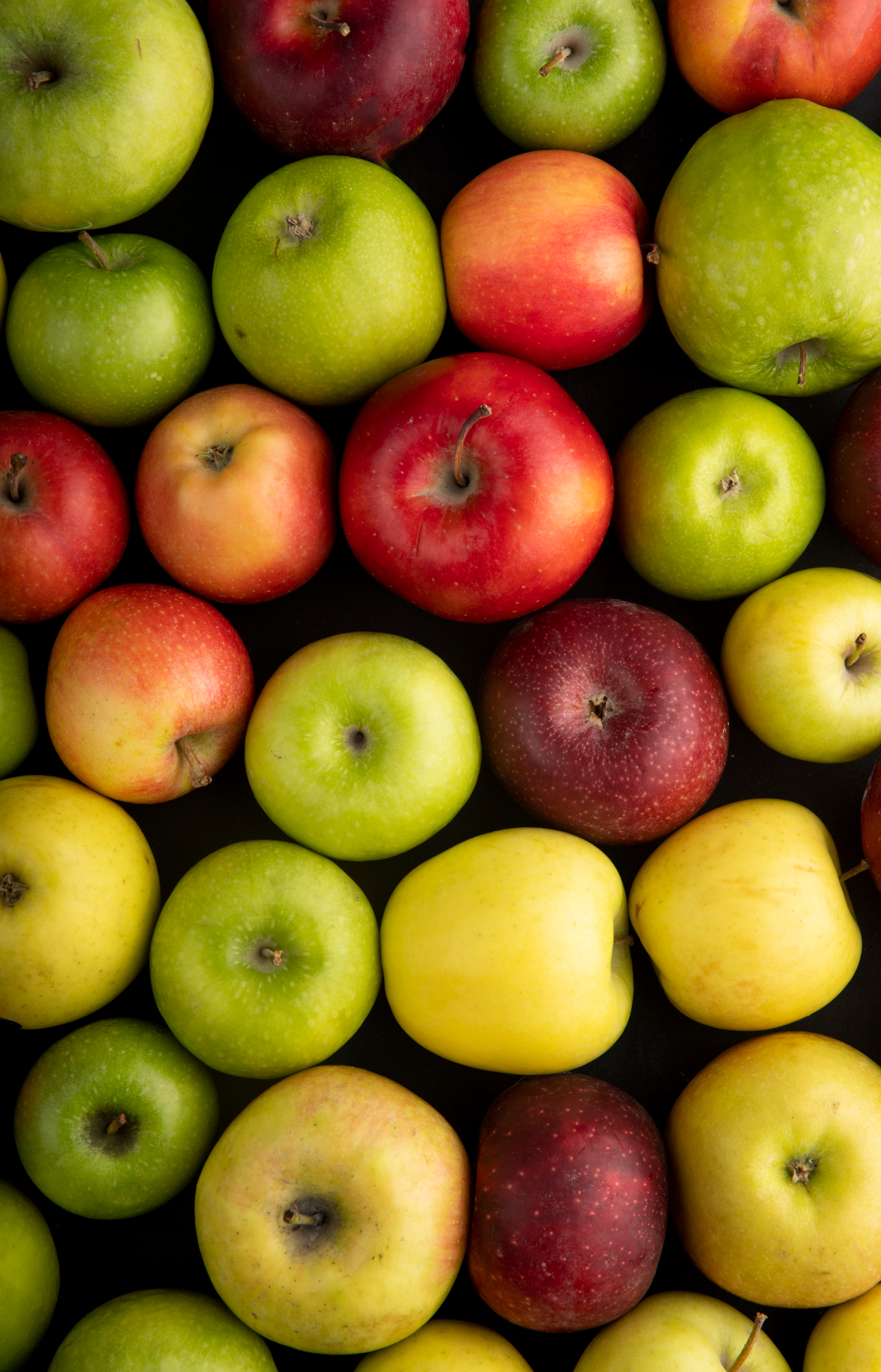 ES UN JUEGO DE MANZANAS
Manzanas Rojas Están muy interesados
Manzanas Verdes Tienen que pensarlo.
Manzanas CafésNo están interesados
Manzanas DañadasOpiniones negativas
¡Filtra, no convenzas!
DÍ Y PREGUNTA A TODOS
CON ENTUSIASMO, POSTURA Y CONFIANZA
Hola, ¿Cómo estás? (ESCUCHA)

¿Te ayudaría GENERAR UN INGRESO ADICIONAL A TU OCUPACION ACTUAL?

Tengo 3 preguntas para ti:
¿Usas celular y WI-FI?
¿Tus familiares y amigos usan celular y WI-FI?
¿Crees que sea inteligente que ahora puedas ganar tú todos los meses un porcentaje de estos servicios?
Manzana roja – “A mí”
Manzana verde – “¿De qué se trata?”
Manzana Café – “No me interesa”
Manzana Dañada – “No lo intentes tú”
¿DE QUÉ SE TRATA?
La persona que está al frente de la expansión de la compañía MÁS GRANDE DEL MUNDO DE SERVICIOS ESENCIALES mostrará como ganar dinero de estos servicios a un grupo selecto de personas el día de XXXX en XXX a las XXXX.  Te aparto un lugar. 

Si te hacen preguntas:
“Ve este video de 2 minutos para darte una idea y conéctate a la presentación a las XXX para saber los detalles”
¡NO expliques el negocio!
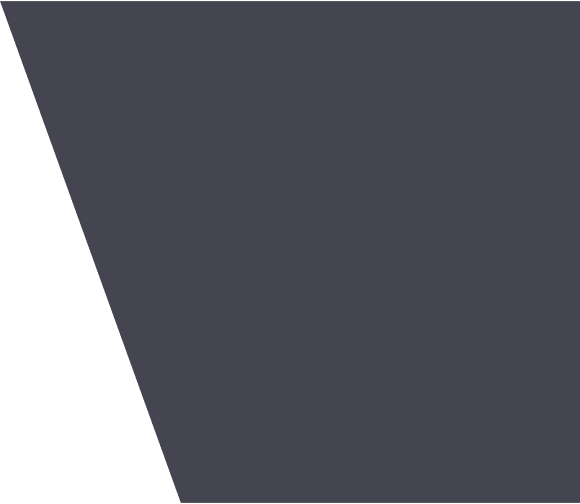 LEY DE
LOS PROMEDIOS
De cada 10 personas que ven una presentación y les das seguimiento:
1 o 2 se inscriben
2 0 3 aceptan ser clientes
APUNTA TODO Y A TODOS EN UN CUADERNO
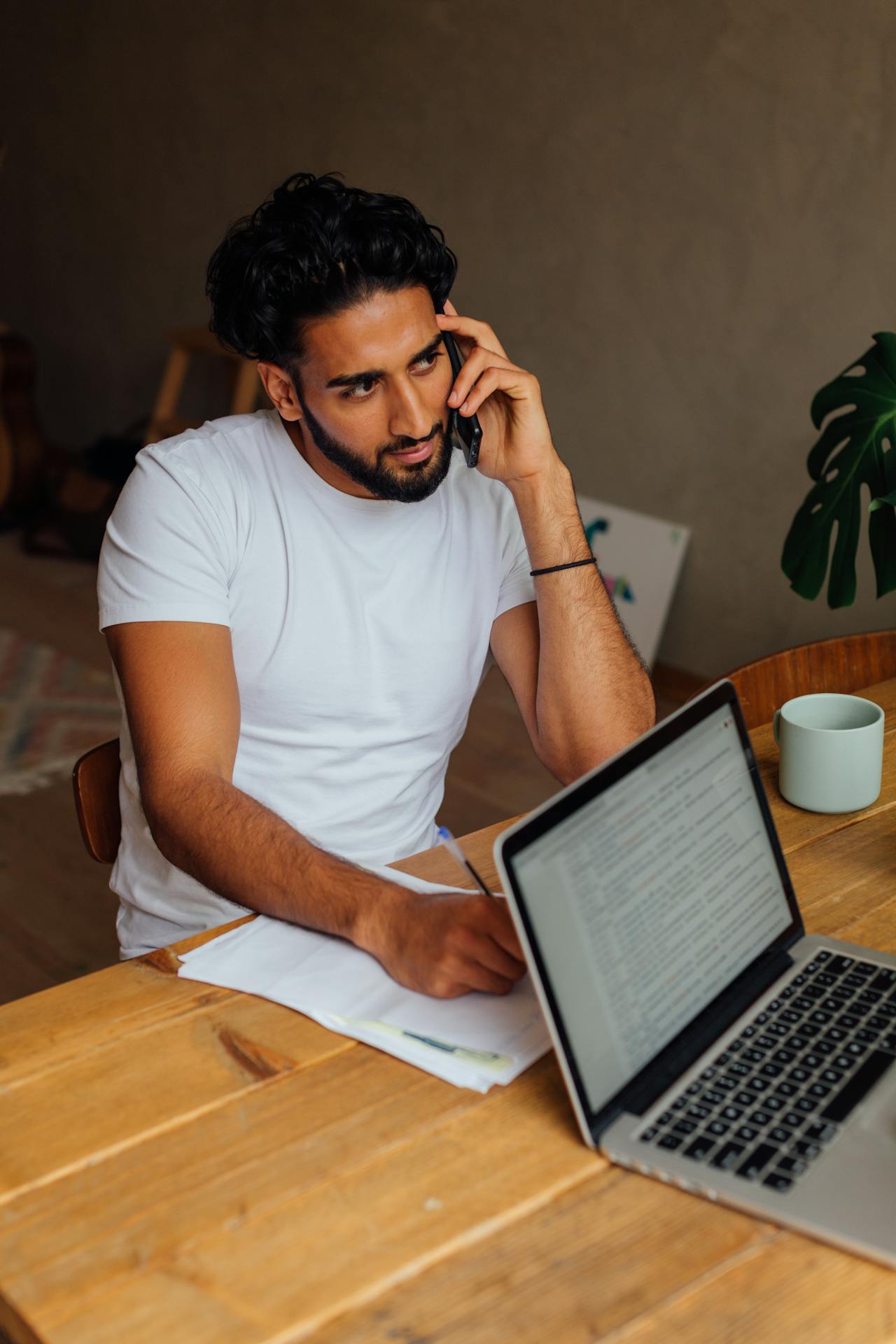 SEGUIMIENTO
Centavos en la presentación, MILLONES en el seguimiento
GUIÓN DE SEGUIMIENTO
“Espero que te encuentres bien…
La empresa acaba de lanzar un bono de más de $XXX,XXX para comenzar el negocio (NUEVAS NOTICIAS)”
¿Quieres aprovecharlo?
¿Qué te parece si nos vemos hoy mismo?”
CONSEJOS INCREIBLES
Simplifica 
Conéctate al sistema de apoyo
Protege tu mente 
Actúa
[Speaker Notes: Uno de los componentes clave en Flash Mobile es la forma como ¡TU GANAS DINERO!

Cada que vez que adquieres un cliente a través de tu tienda en línea, ganas un porcentaje del uso mensual del servicio de tu cliente, mes tras mes, año tras año, durante el tiempo que ellos permanezcan como clientes de Flash Mobile. 

Esto se conoce como ingreso residual. Cada vez que los clientes se suscriben en los servicios a través de tu tienda en línea, tu podrás ganar hasta un 10% de sus facturas cada mes. Mientras más clientes adquieres, mayor porcentaje podrás ganar y tu ingreso residual crecerá.]
PRÓXIMOS EVENTOS
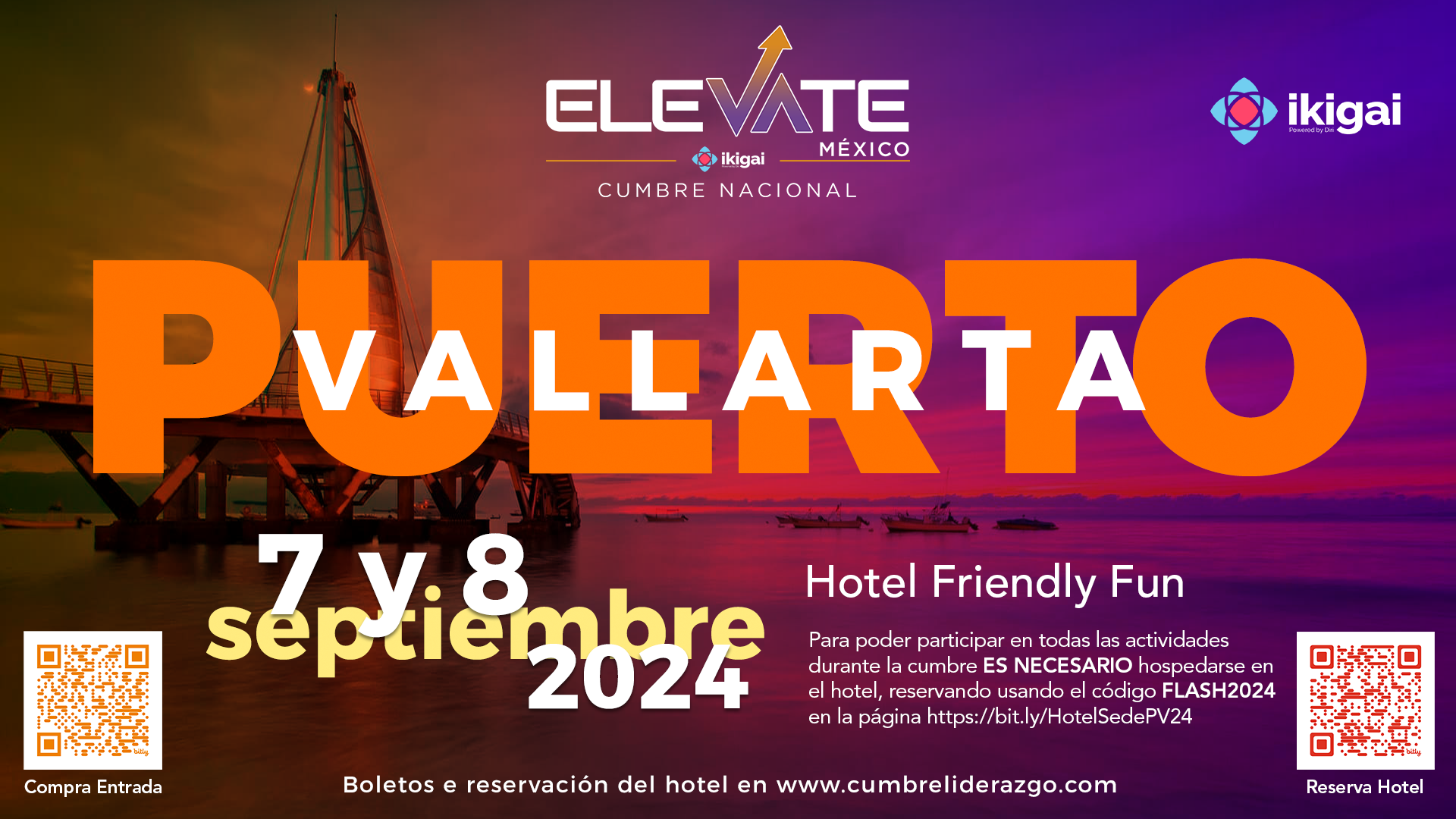 www.cumbreliderazgo.com
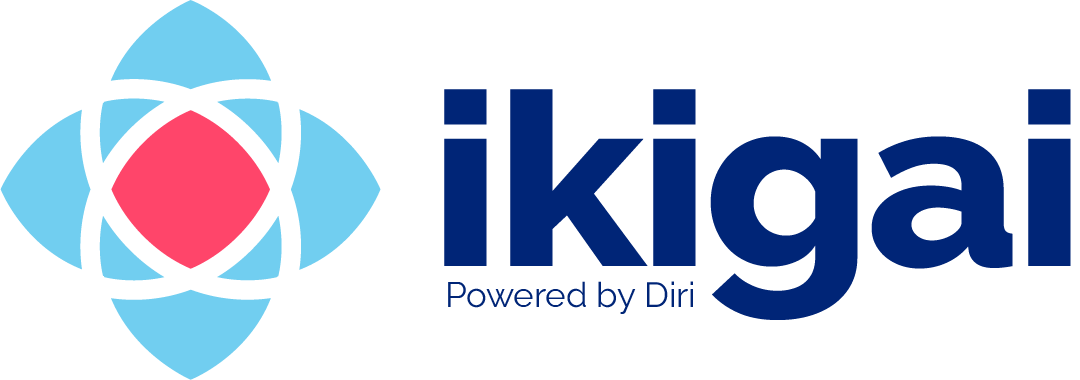 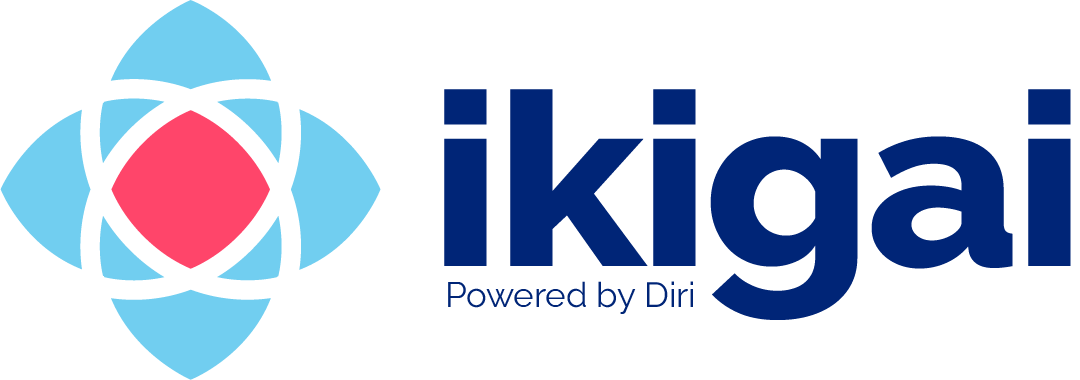 ADVERTENCIA
Si no construyes una fuente de ingresos constante y estable que no dependa de tu tiempo y esfuerzo siempre estarás en riesgo de perder tu ingreso y calidad de vida.
RECOMPENSA
Si construyes una fuente de ingresos RESIDUAL, podrás vivir sin jefes, sin el estrés de un negocio tradicional, sin la constante presión de las ventas.
Tendrás libertad
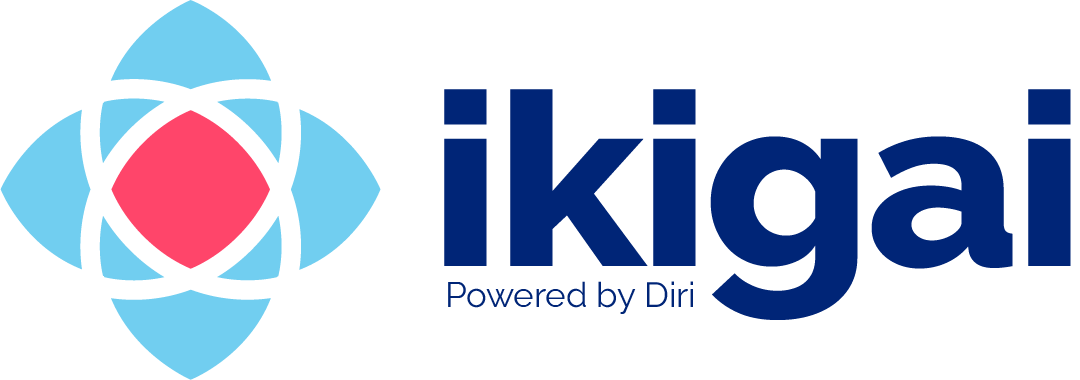 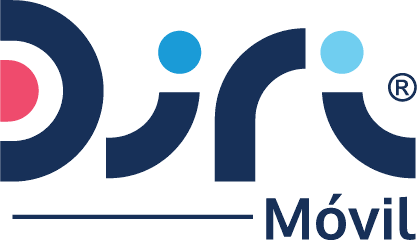 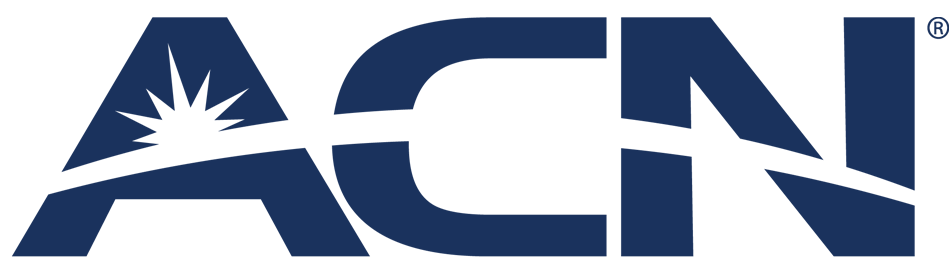 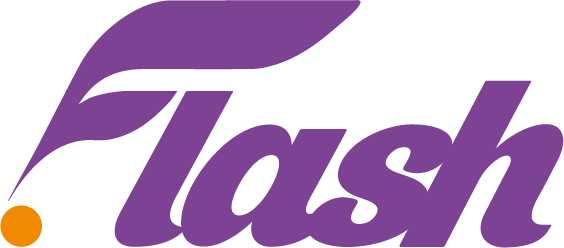 Un proyecto de